Service-Angebote auf den Internetseiten der Fabrikate Februar 2024
Alfa Romeo
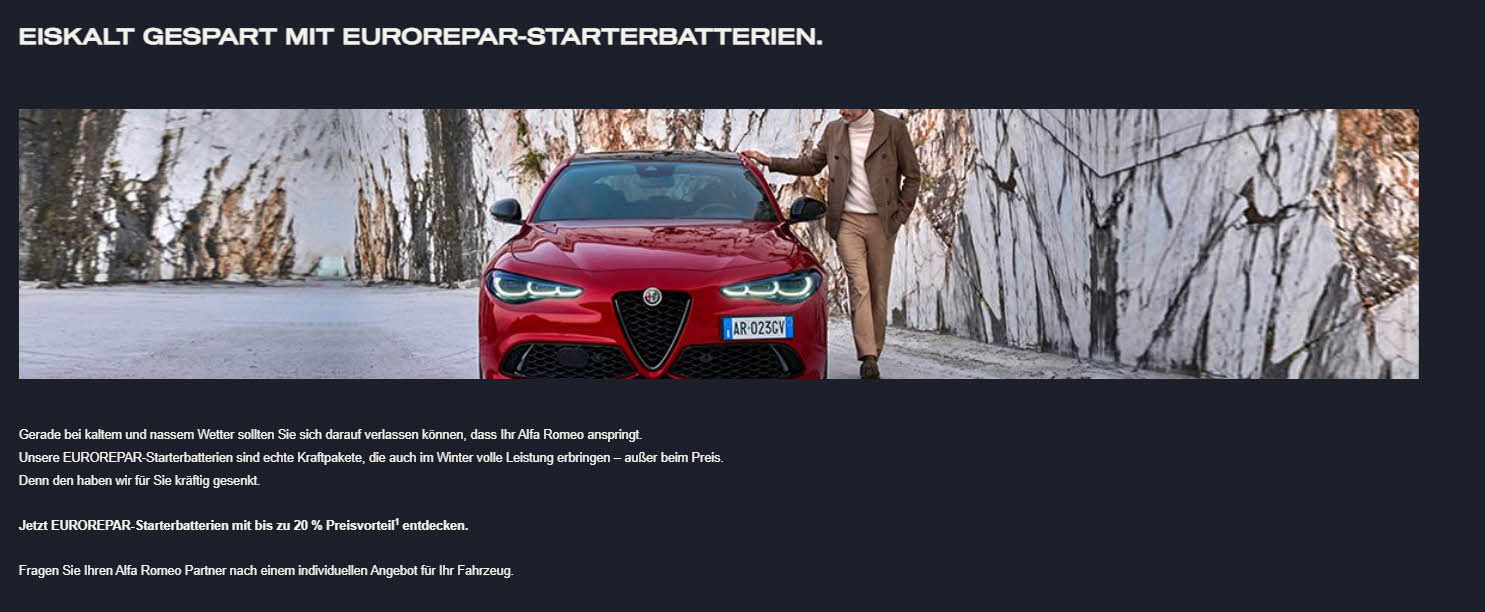 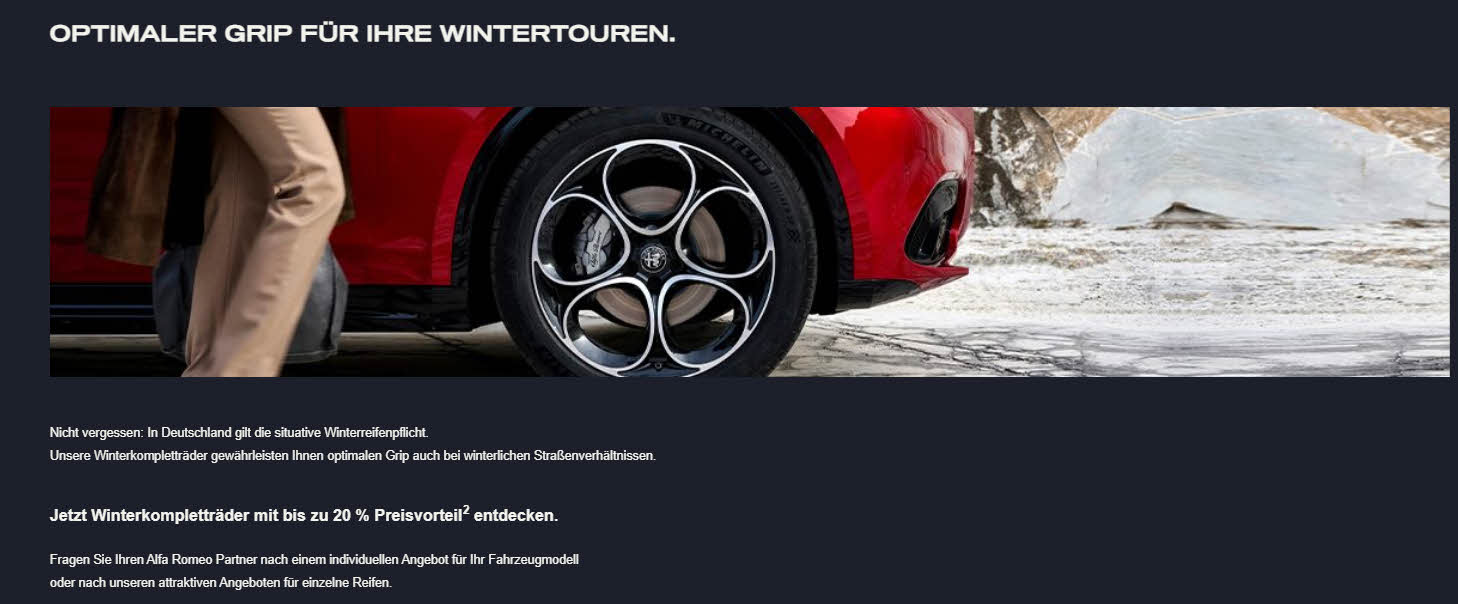 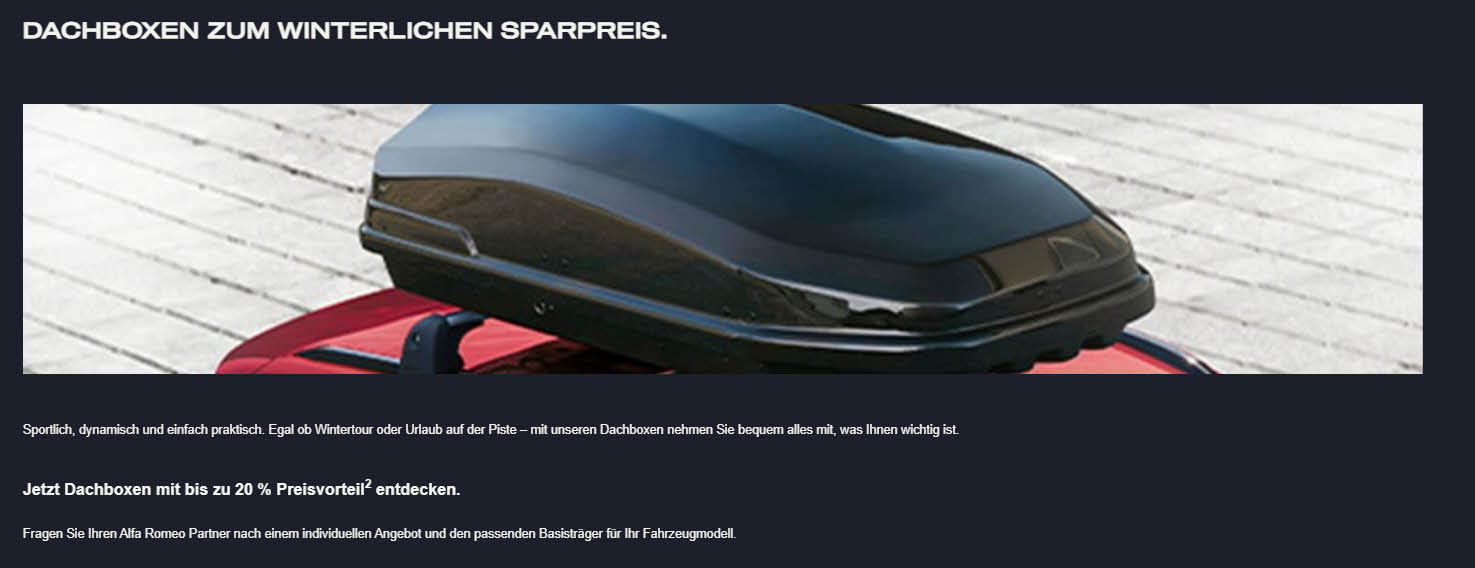 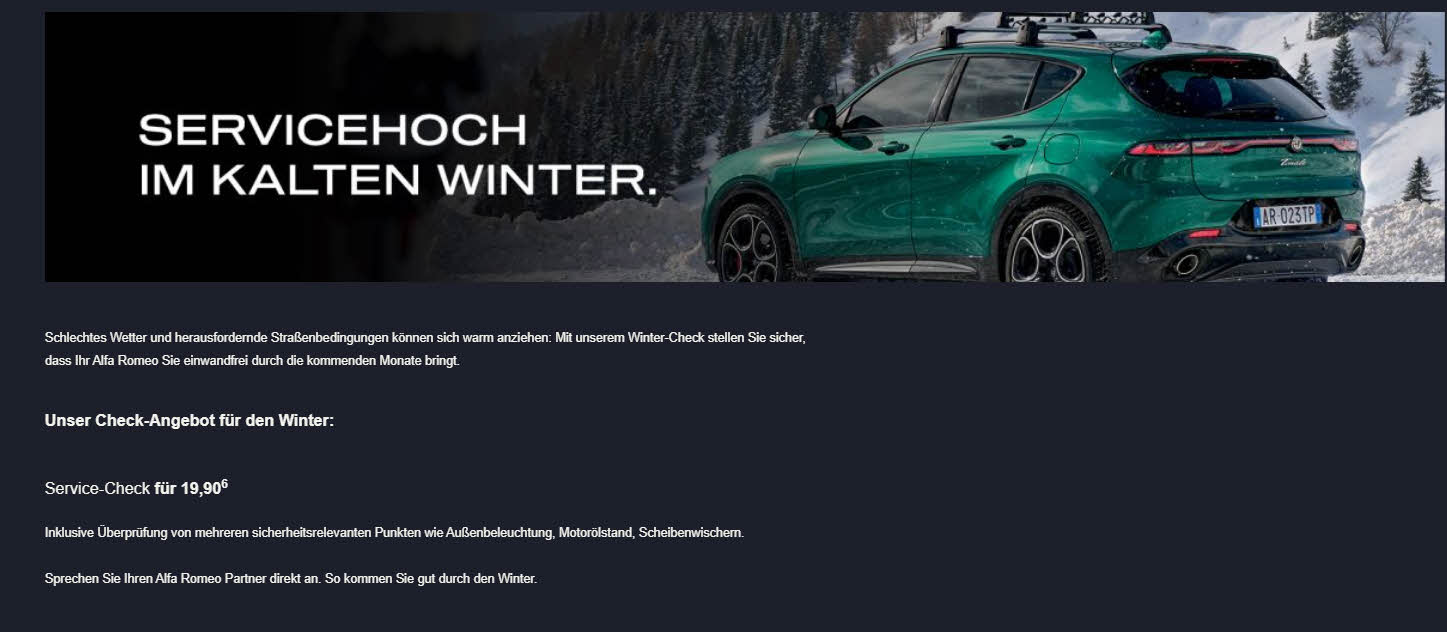 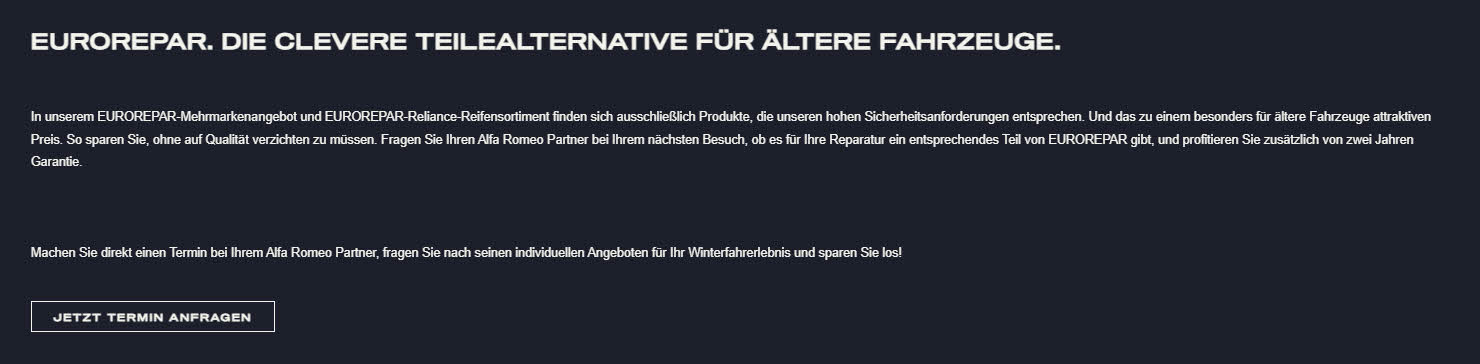 Audi
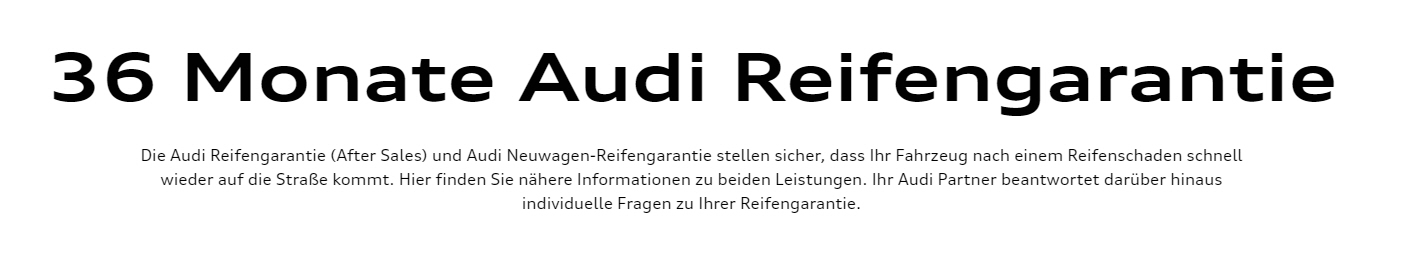 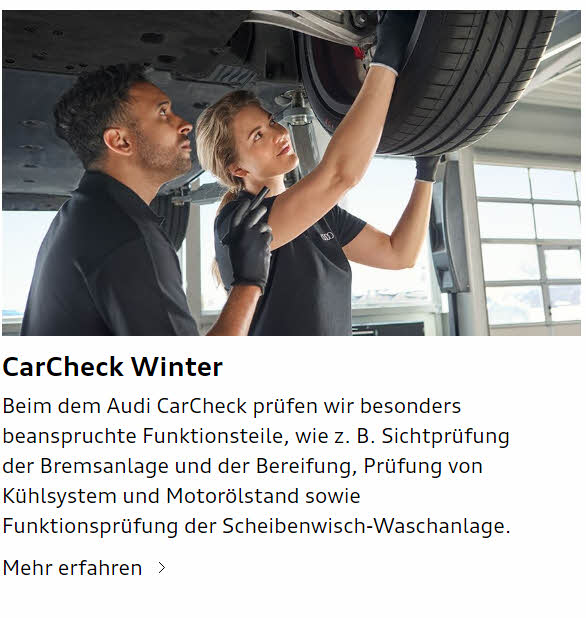 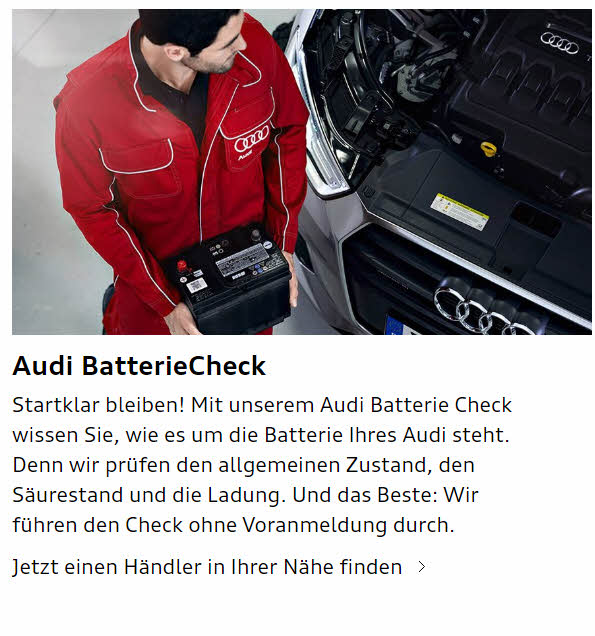 BMW
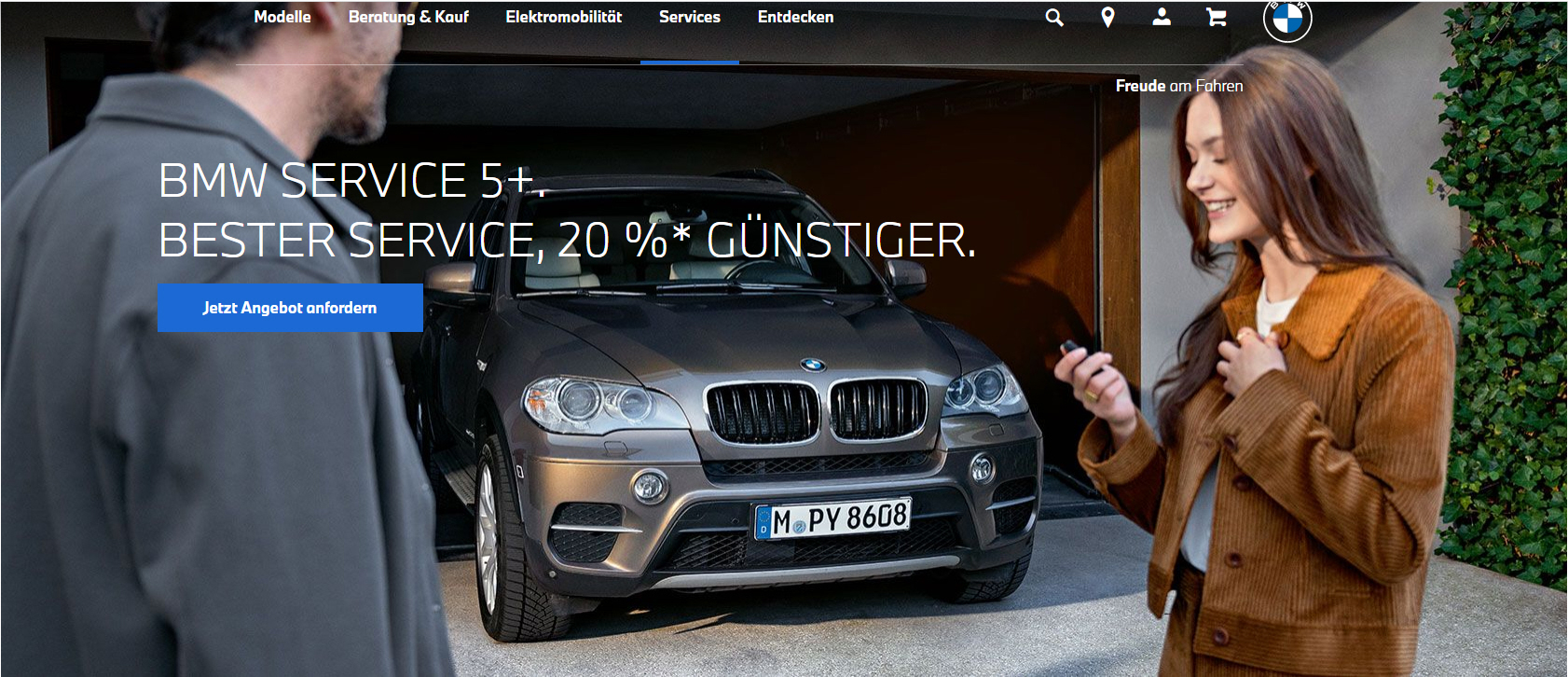 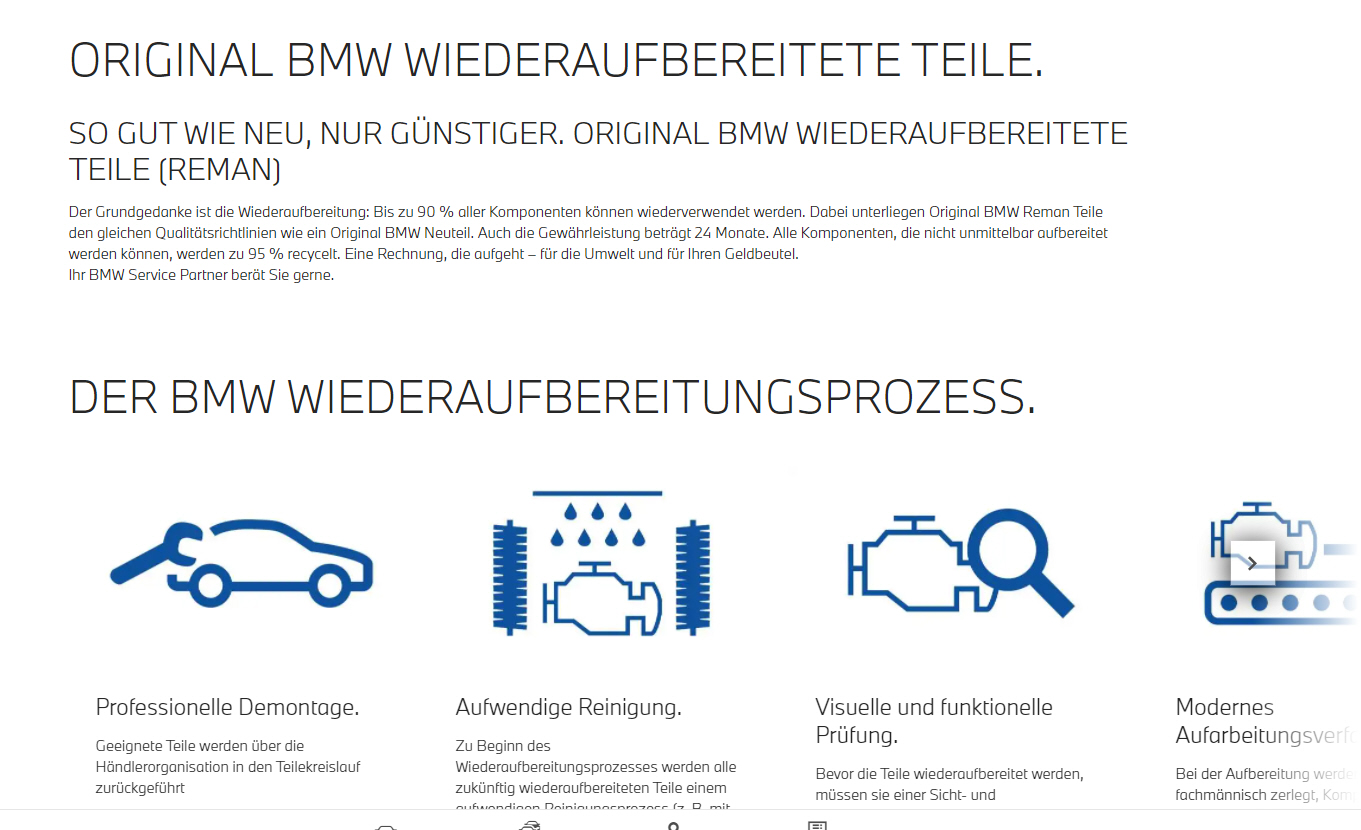 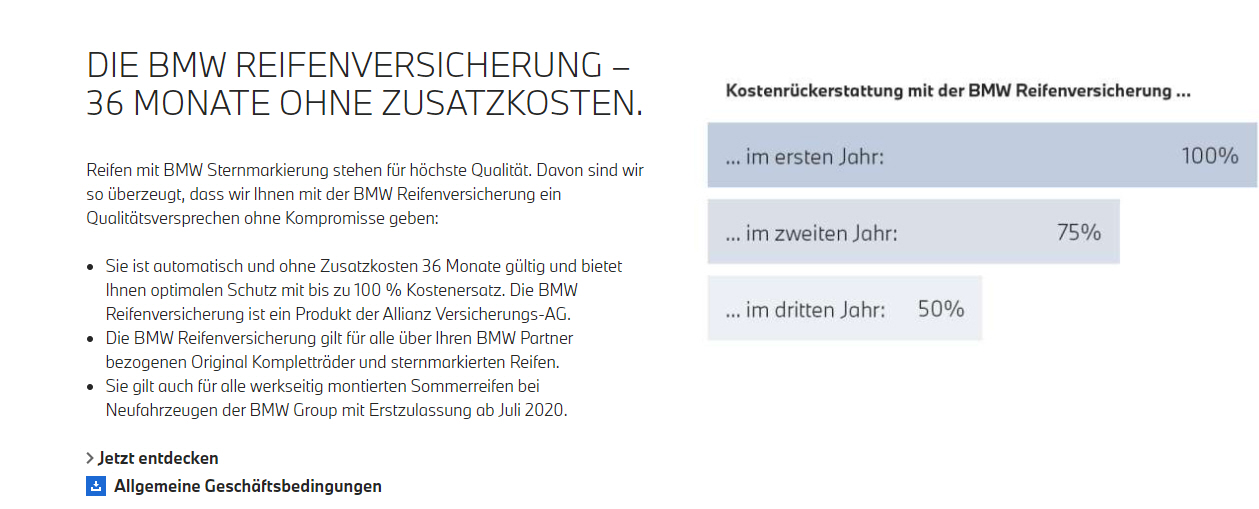 Citroën
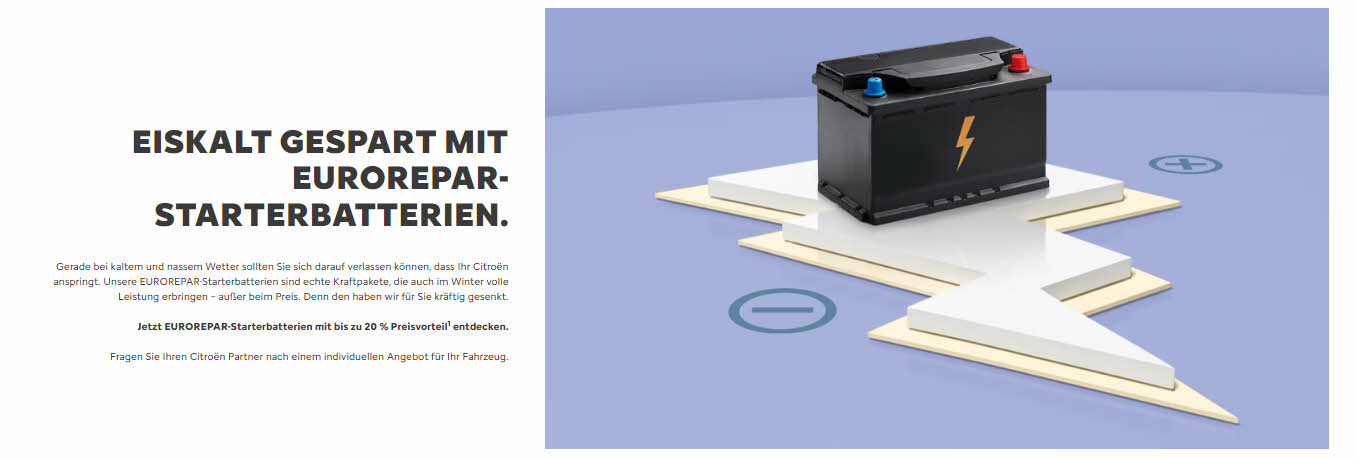 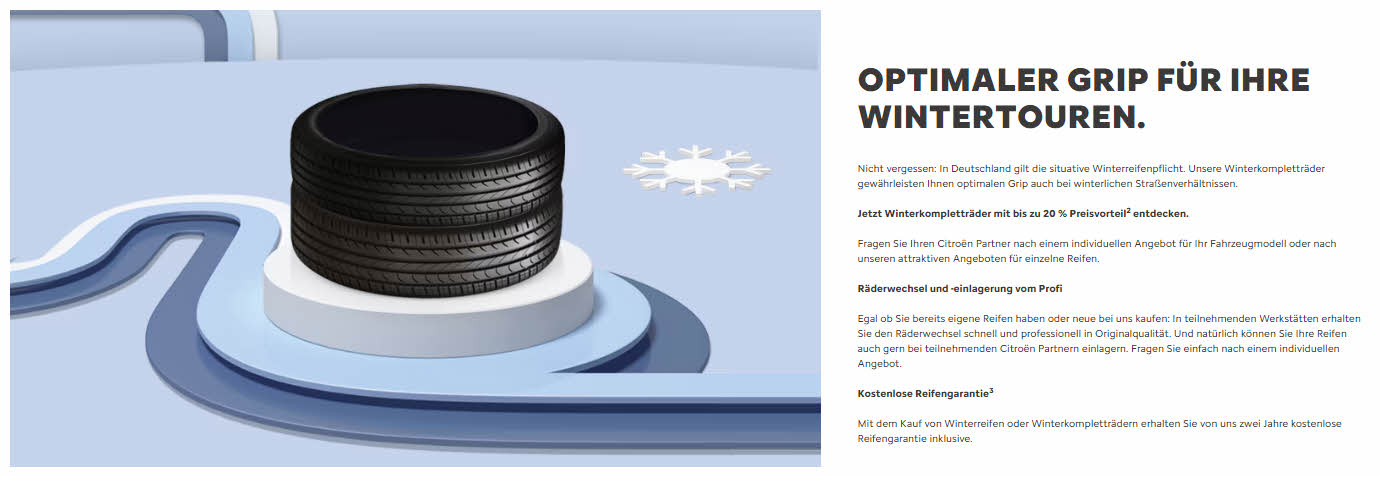 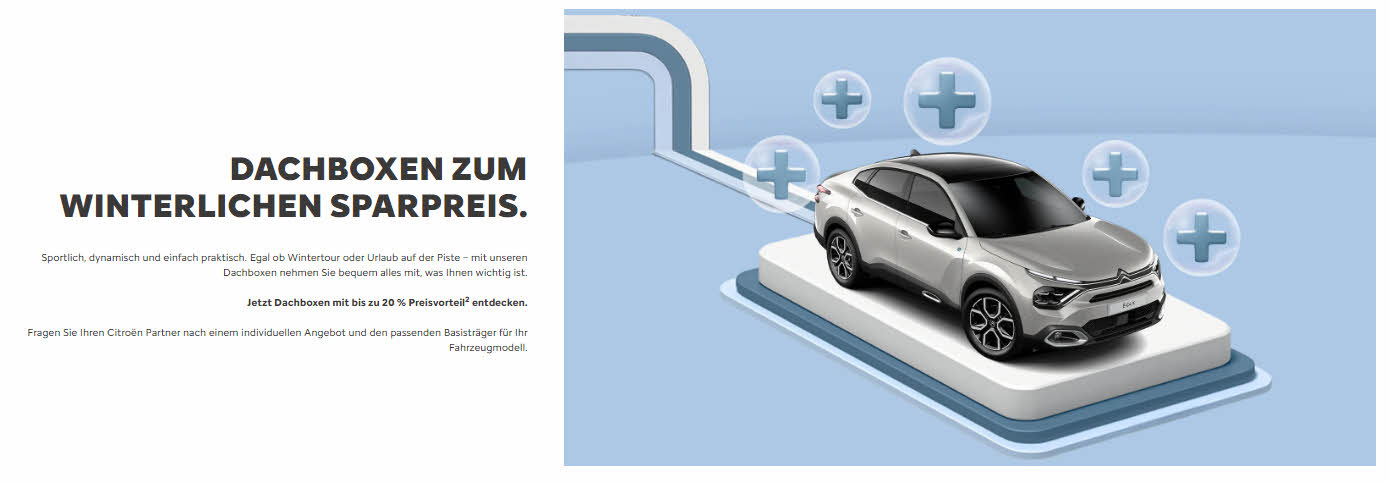 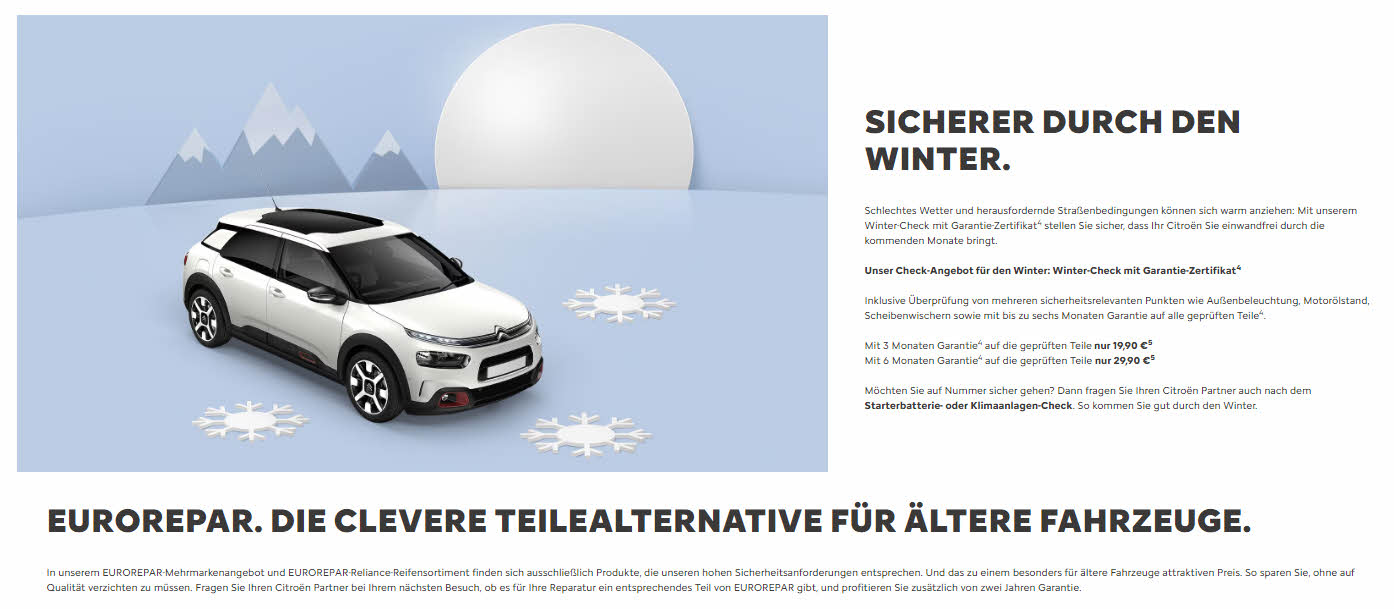 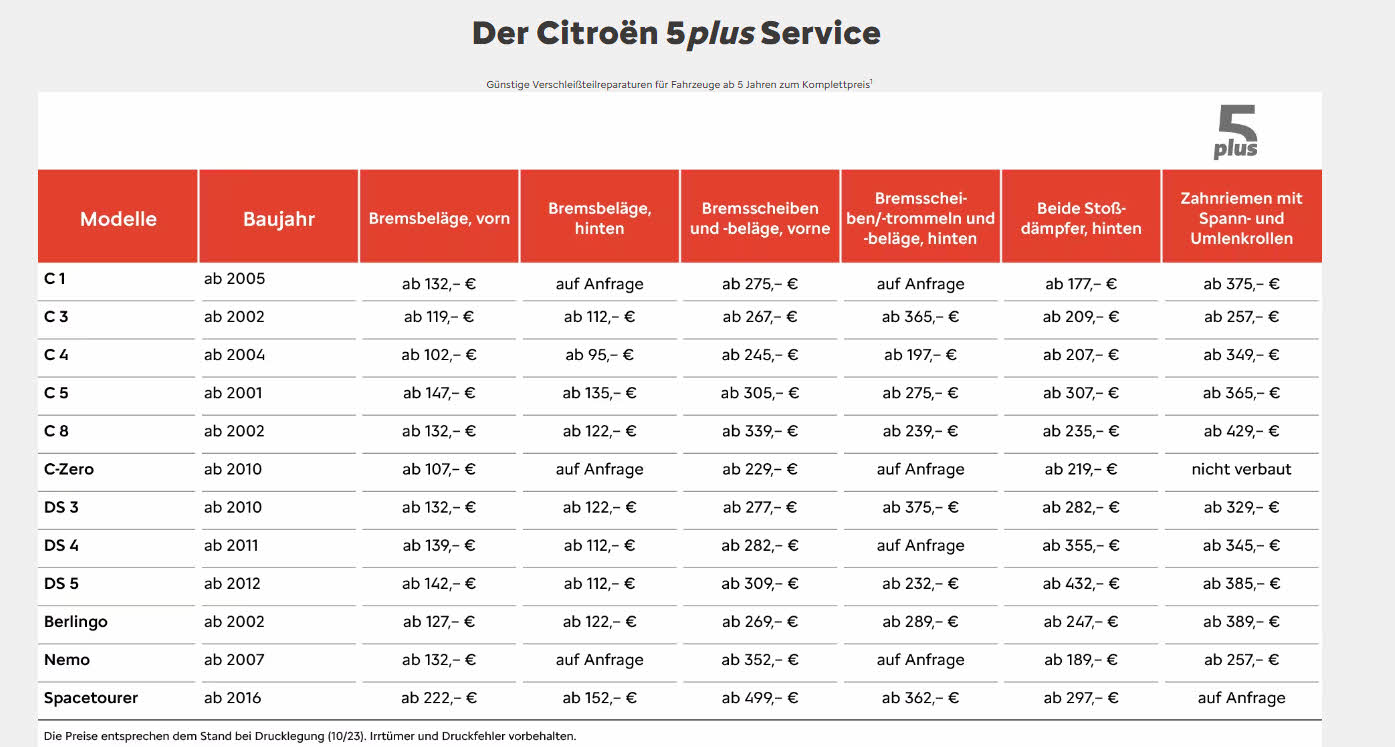 Cupra
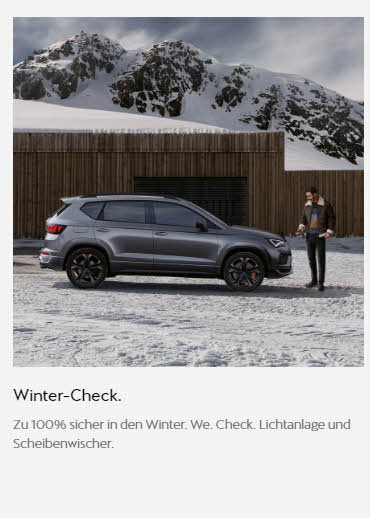 Dacia
NEU
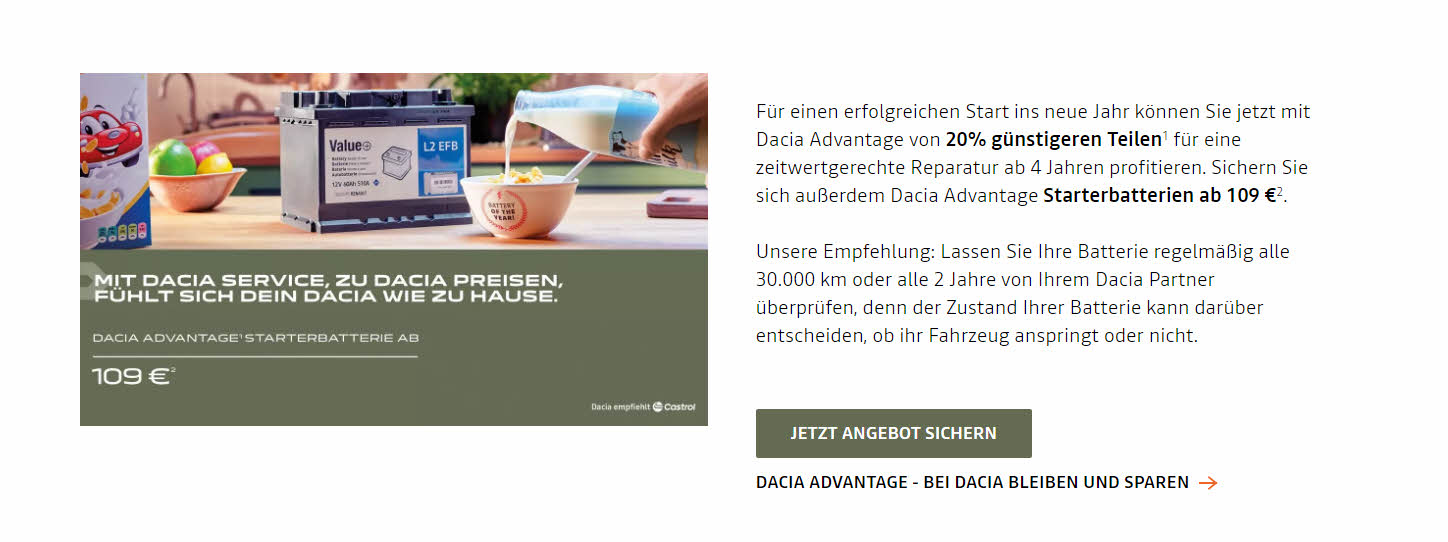 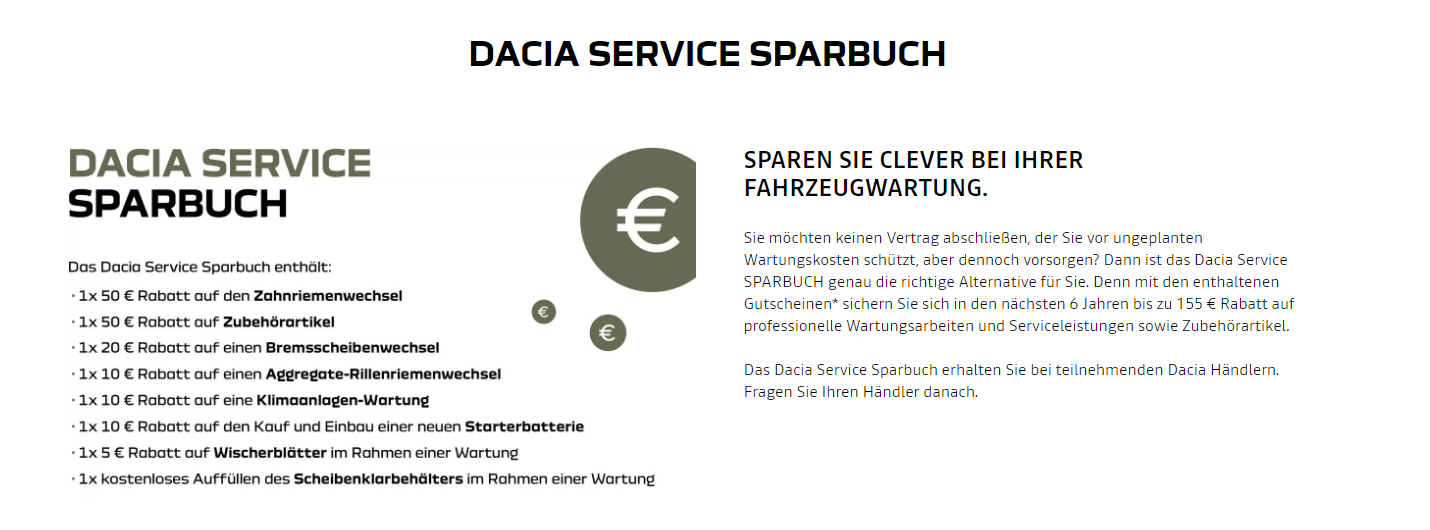 DS
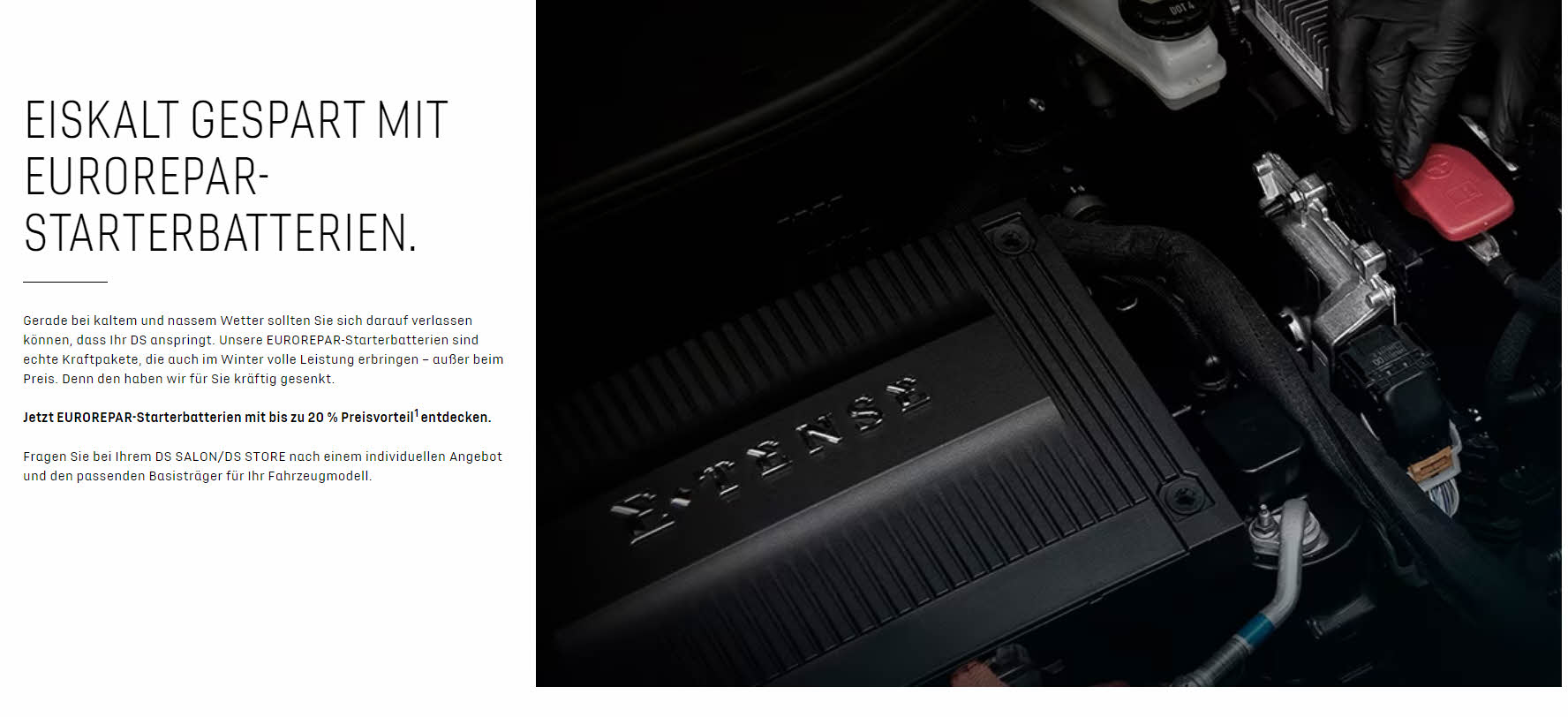 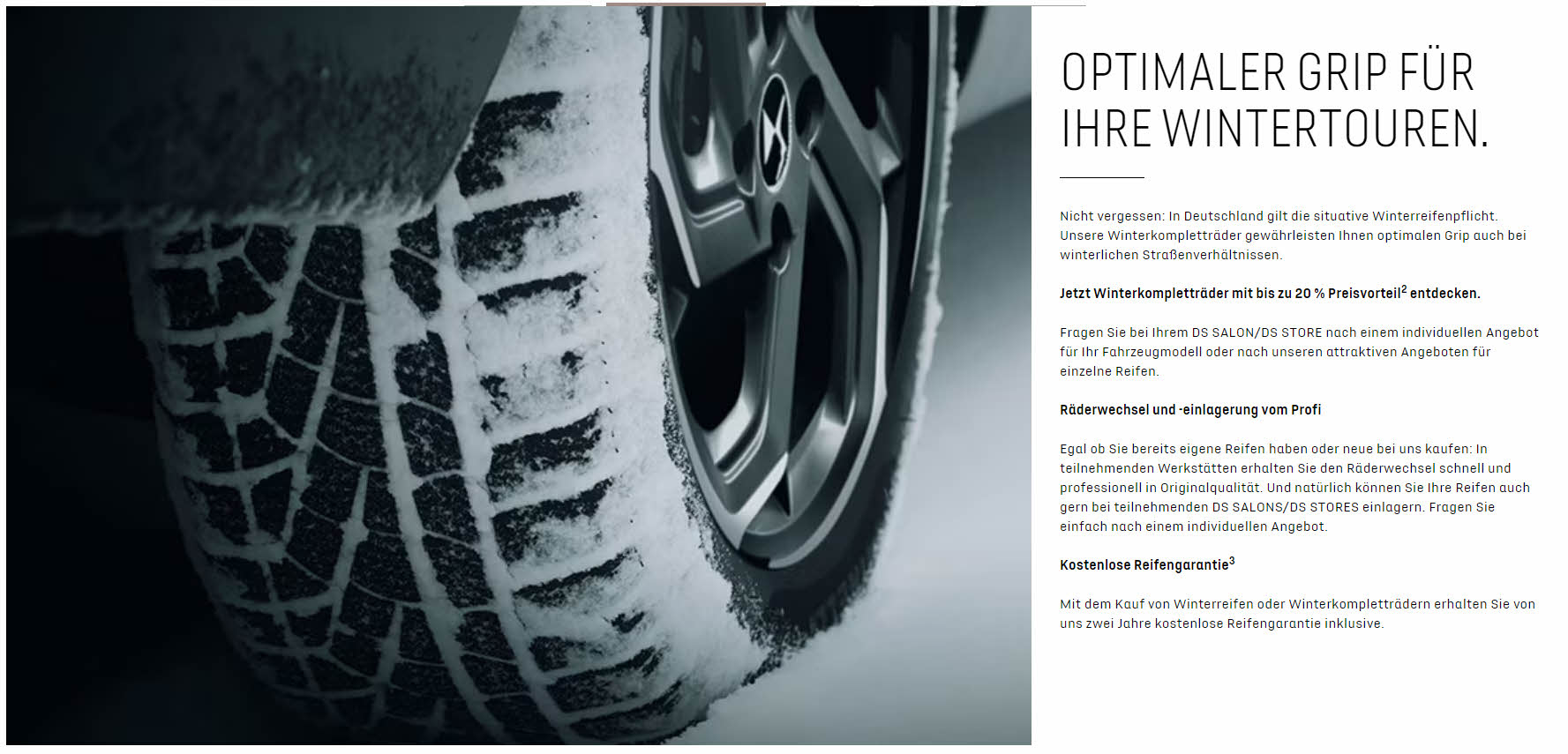 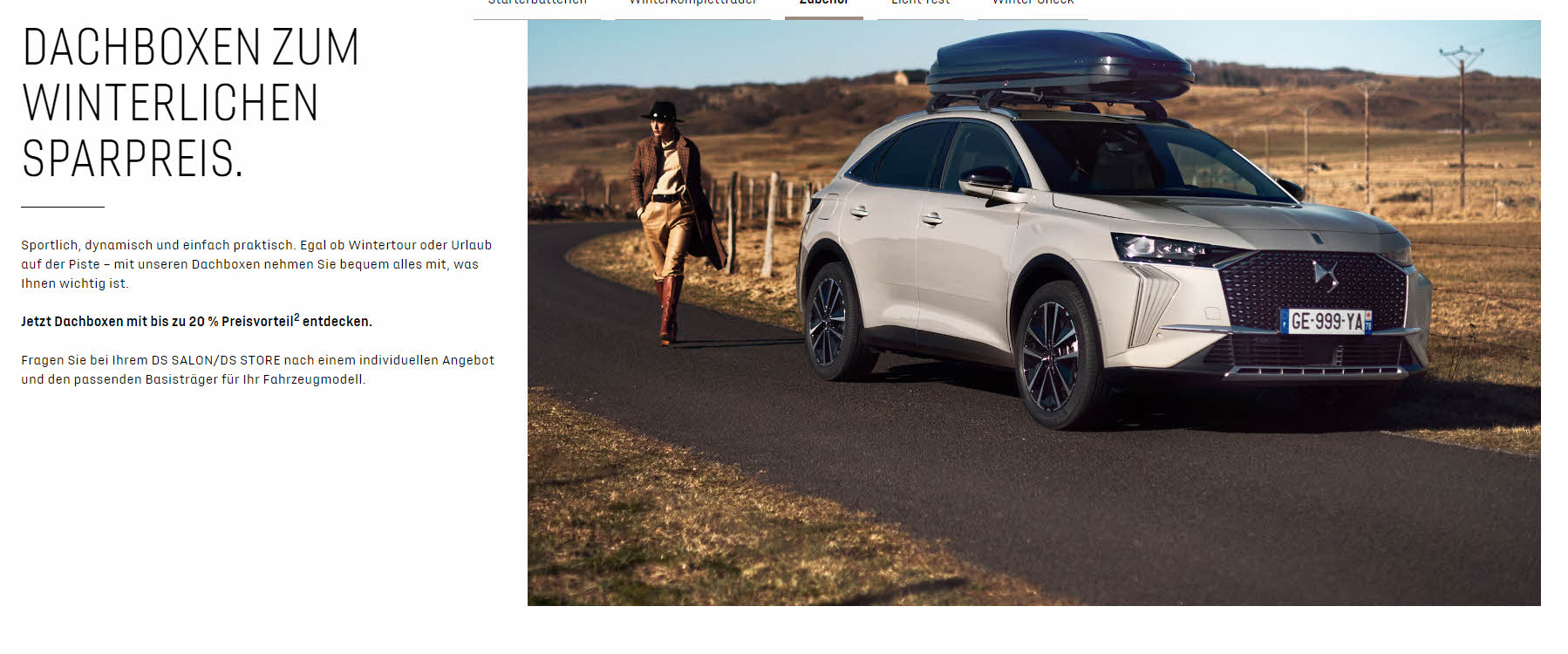 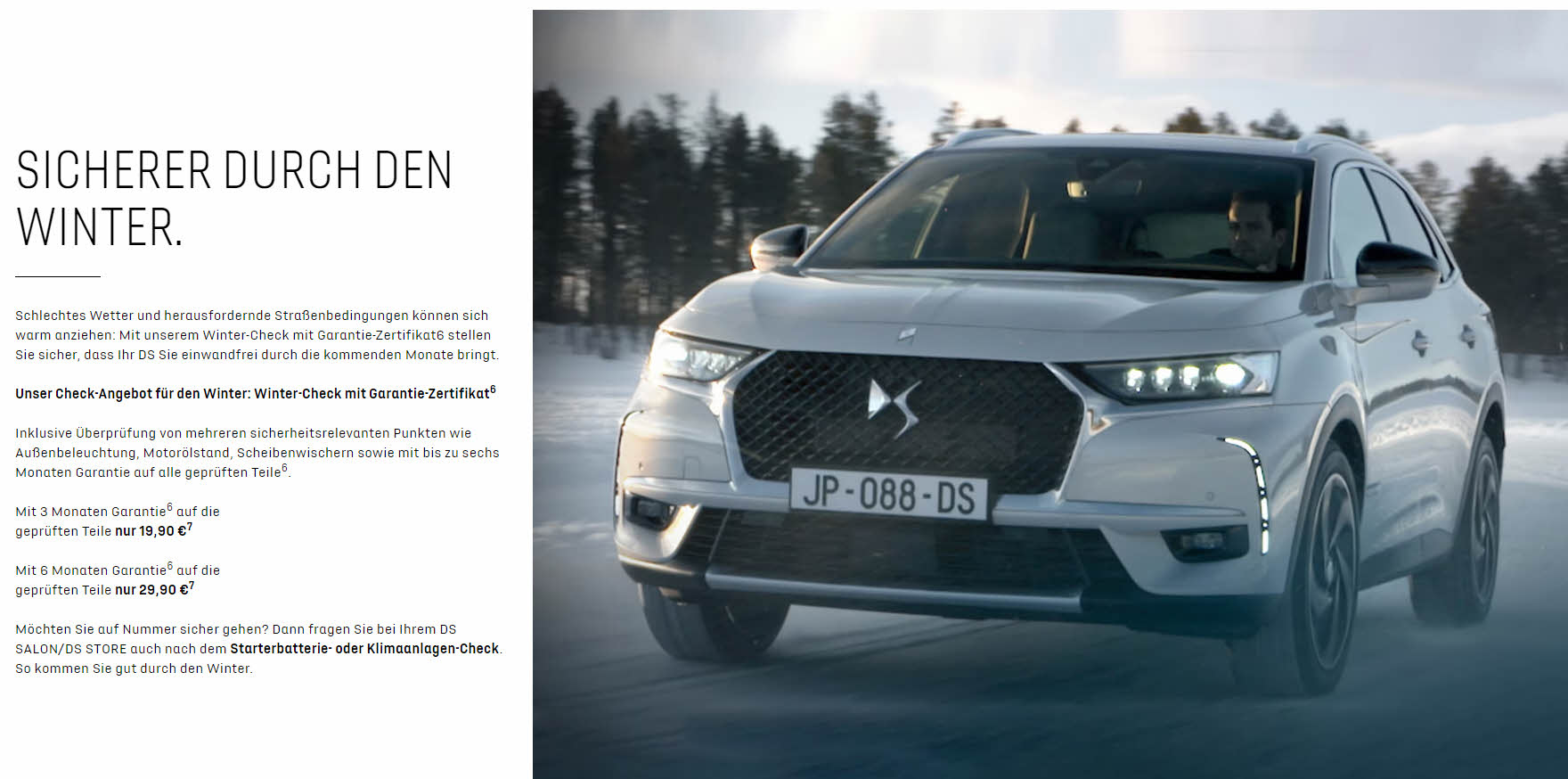 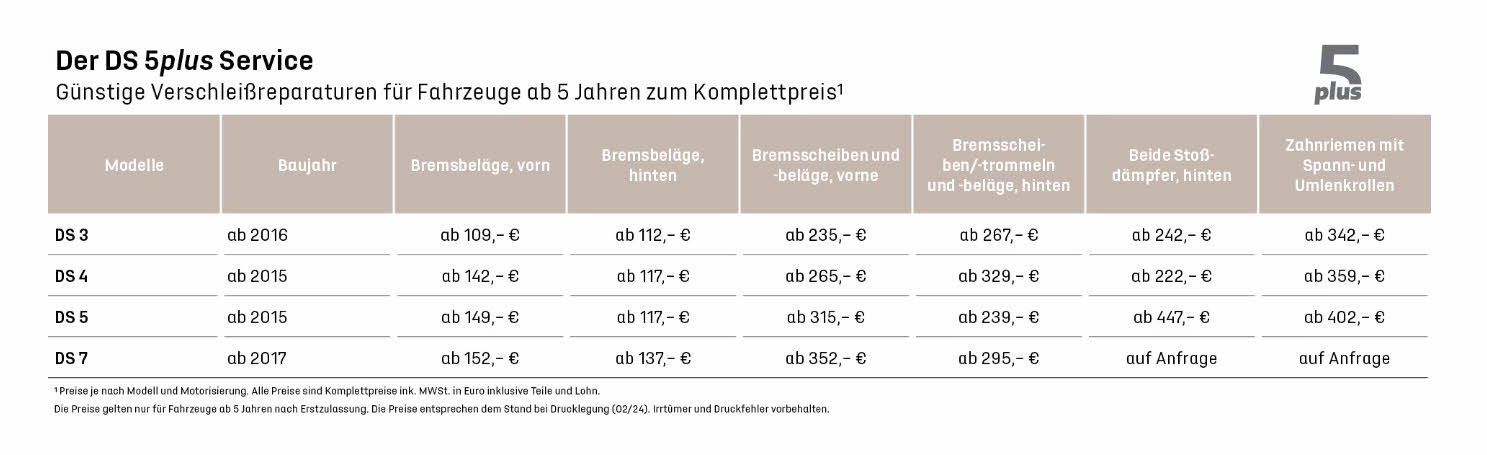 Fiat
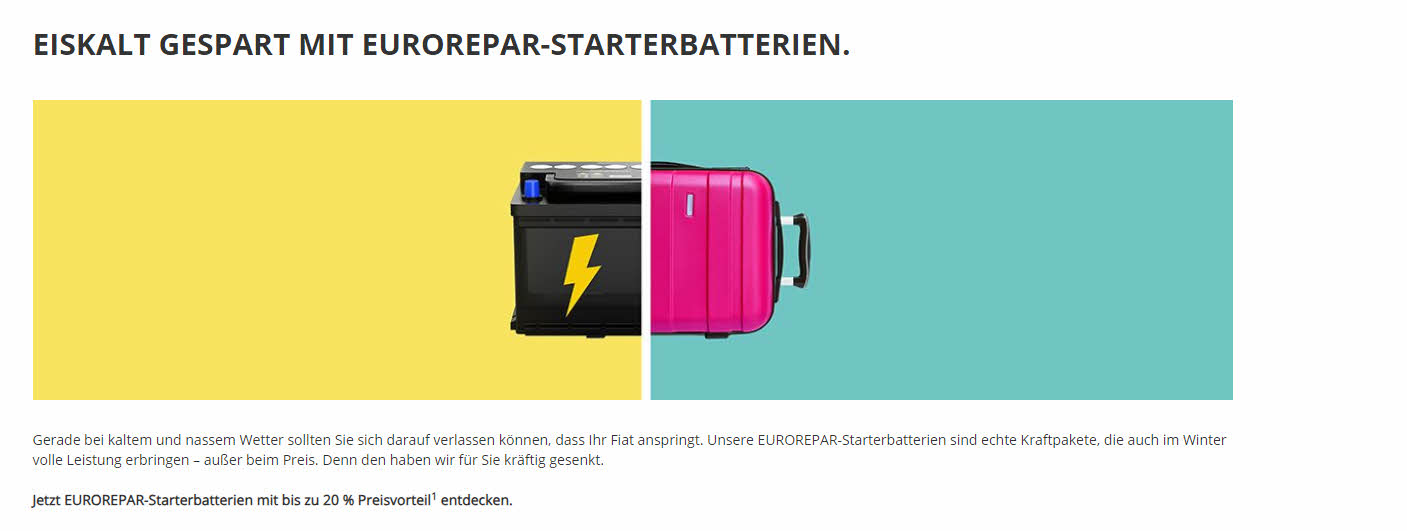 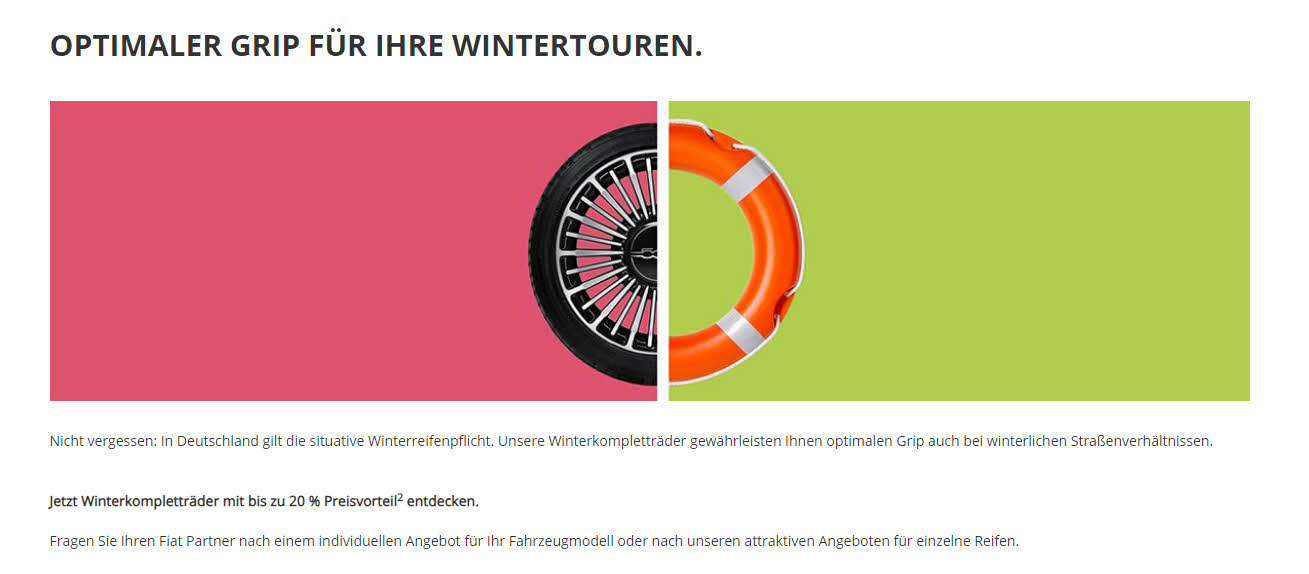 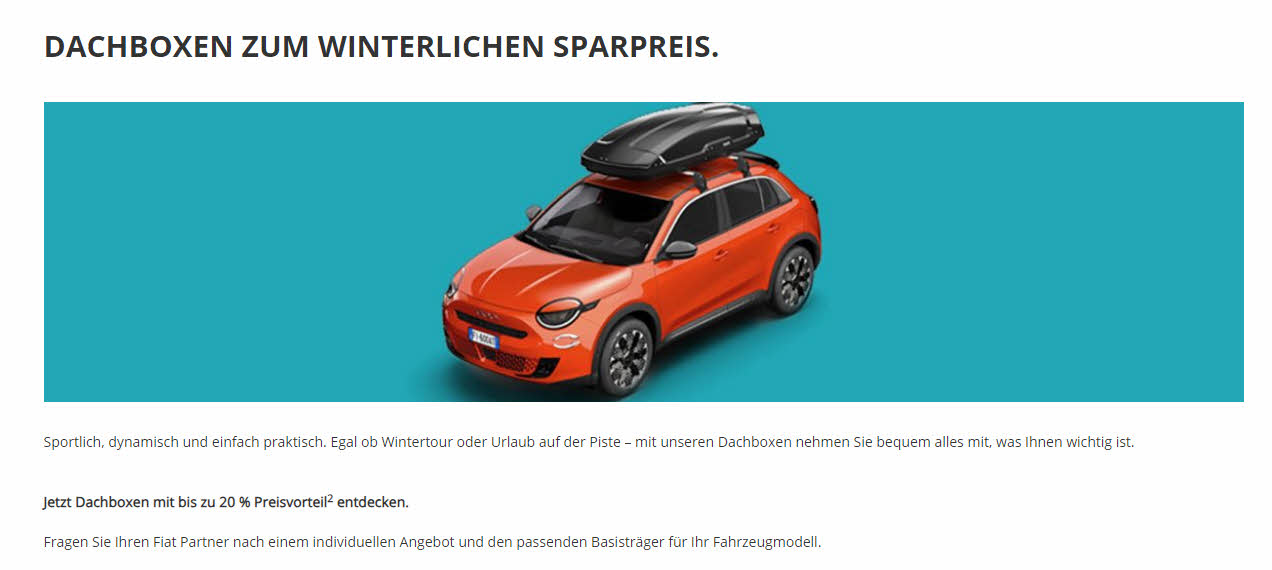 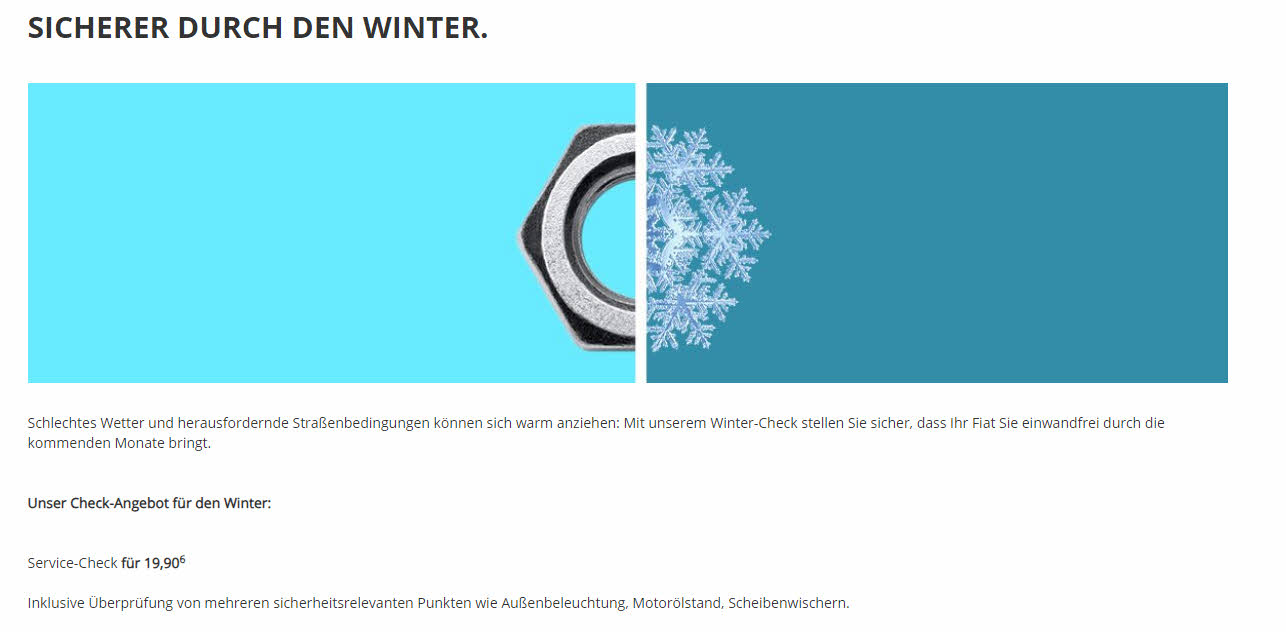 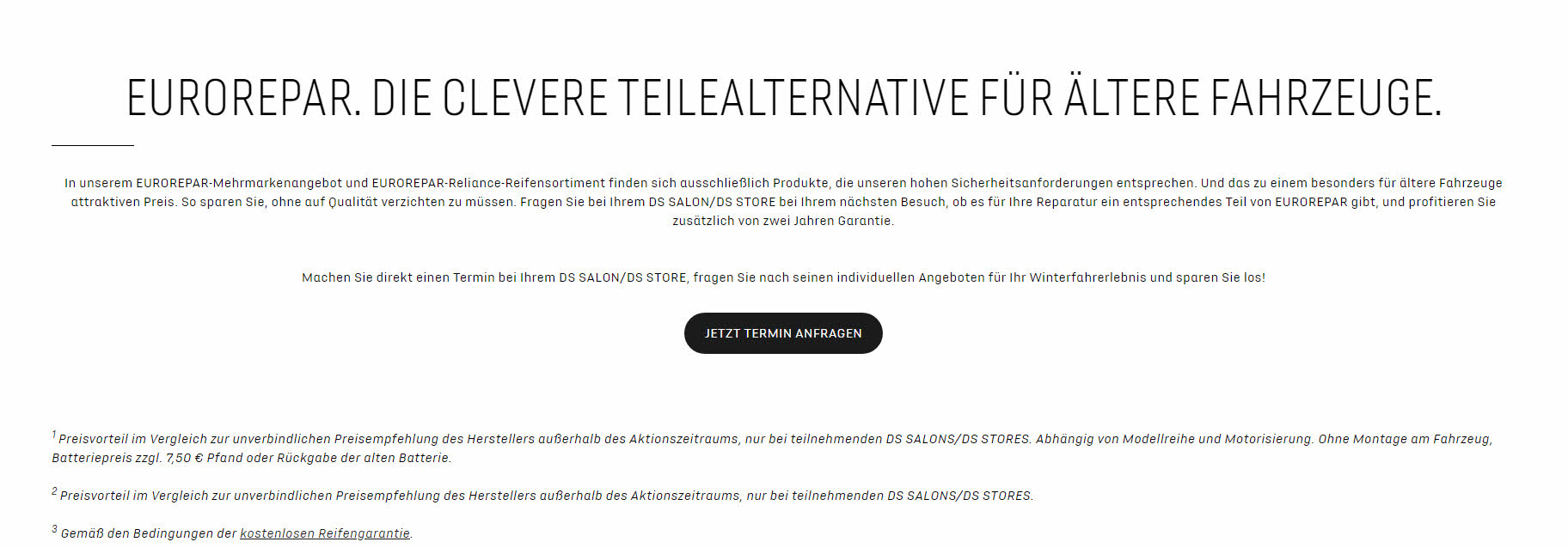 Ford
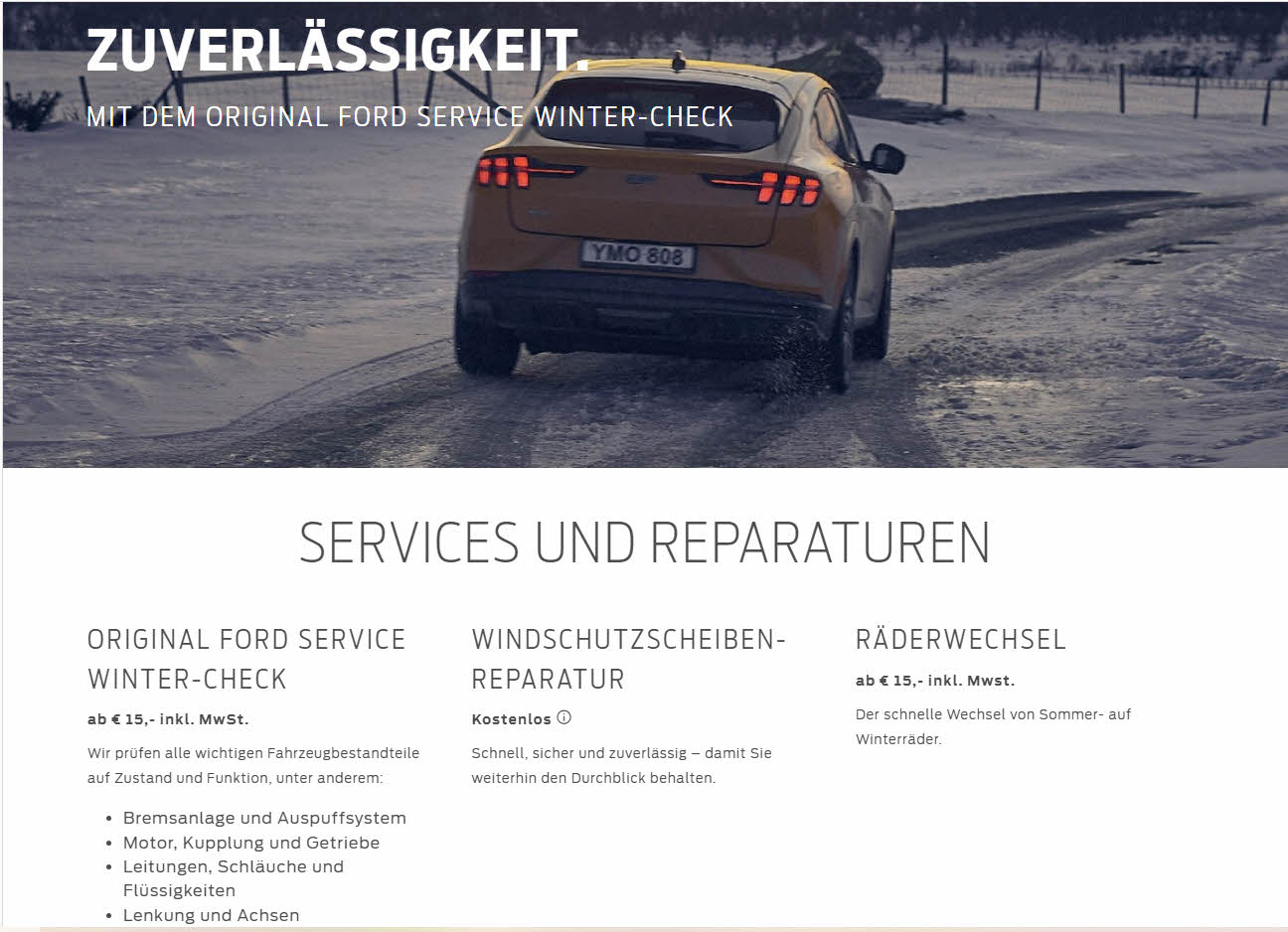 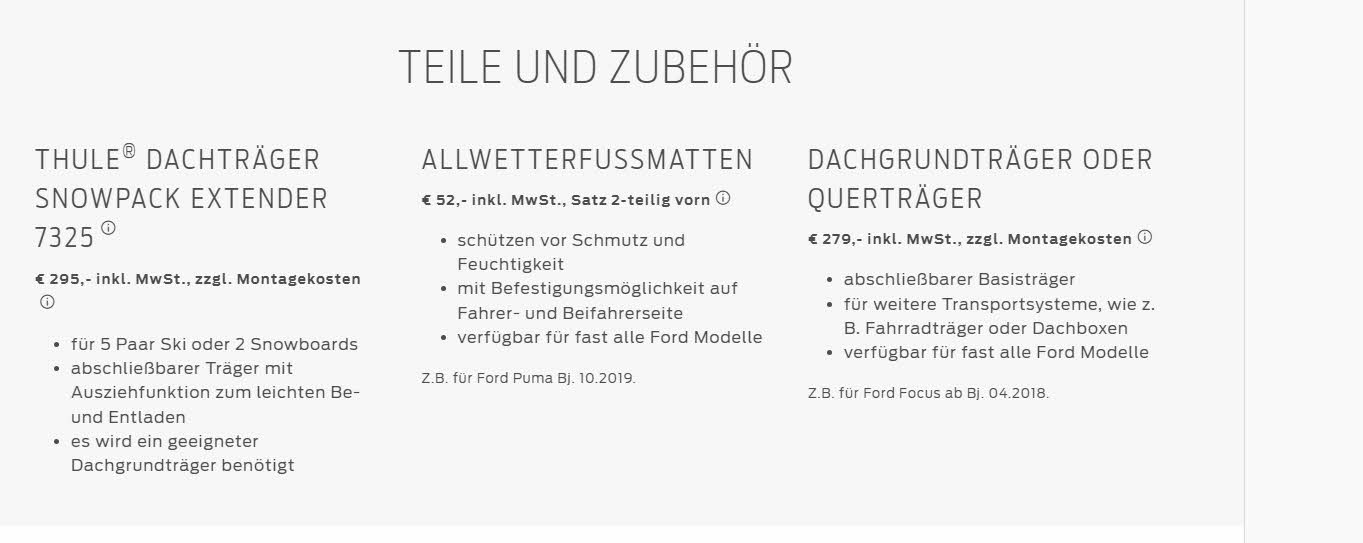 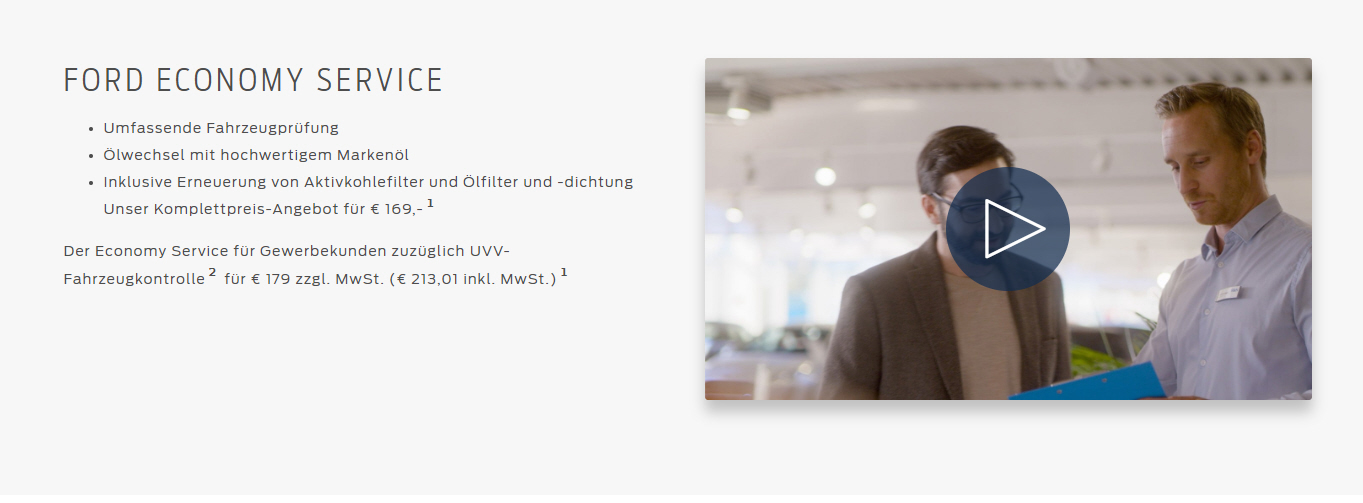 Hyundai
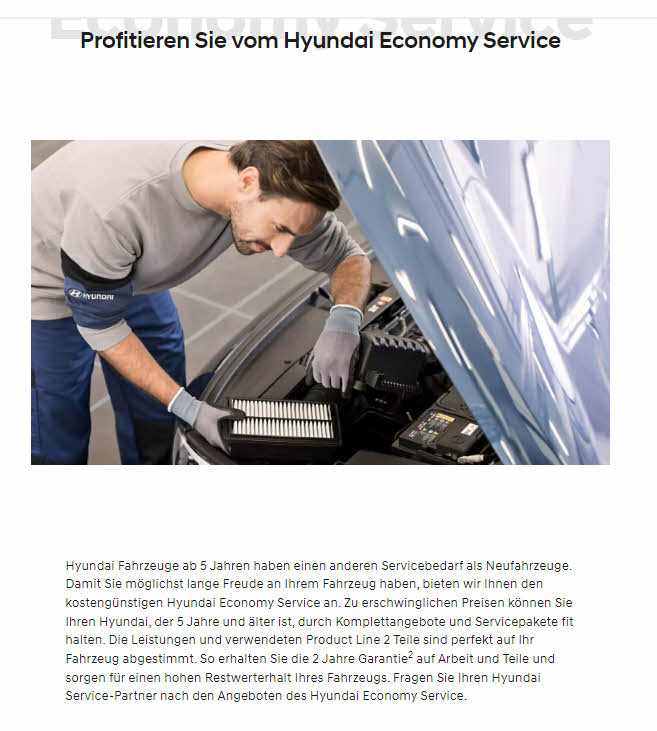 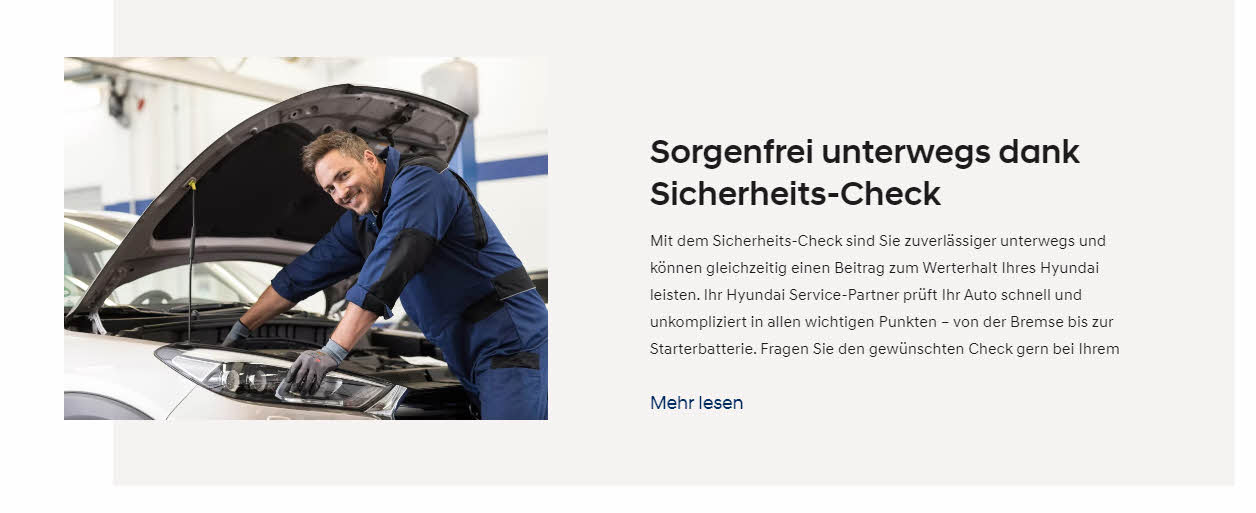 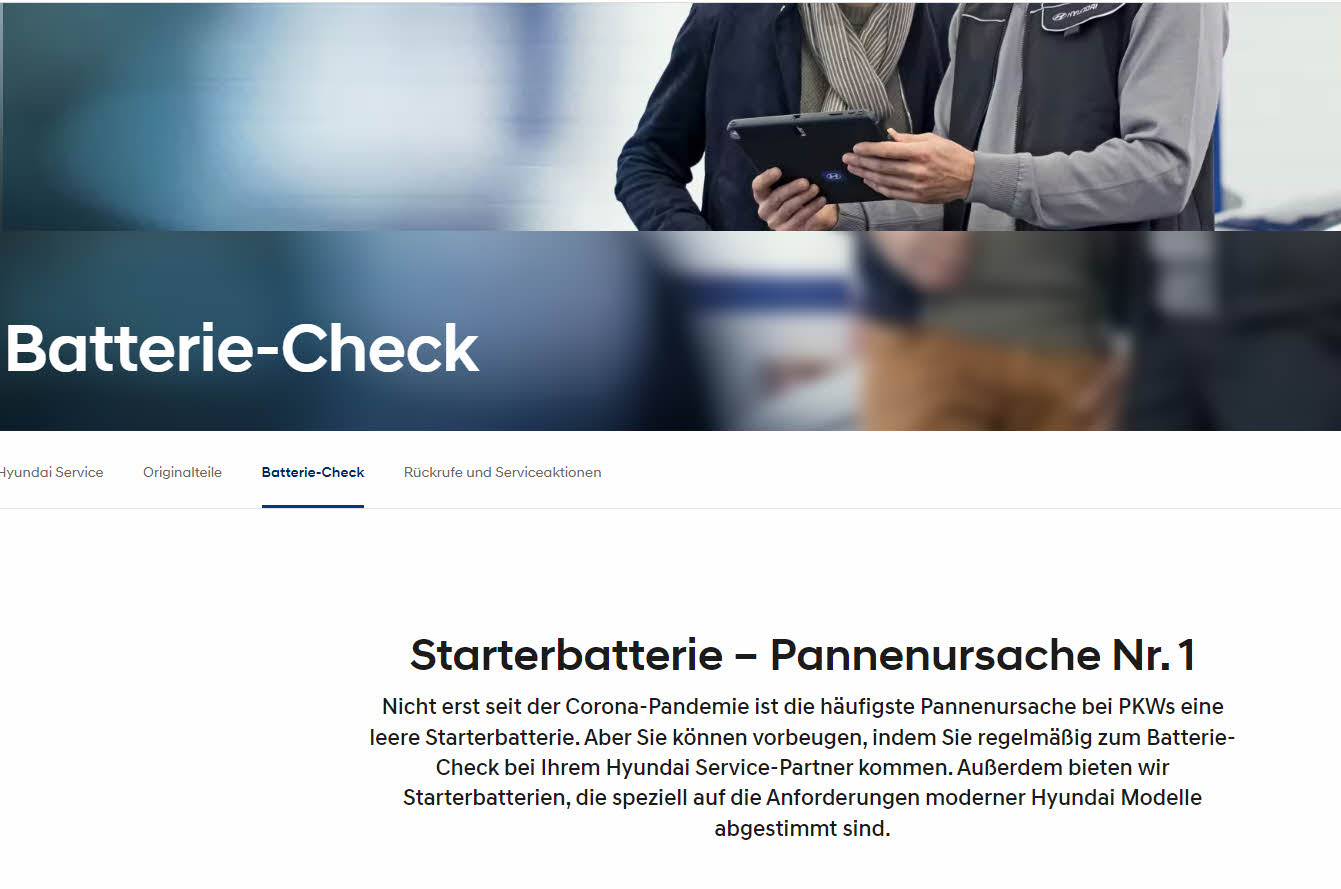 Jaguar
NEU
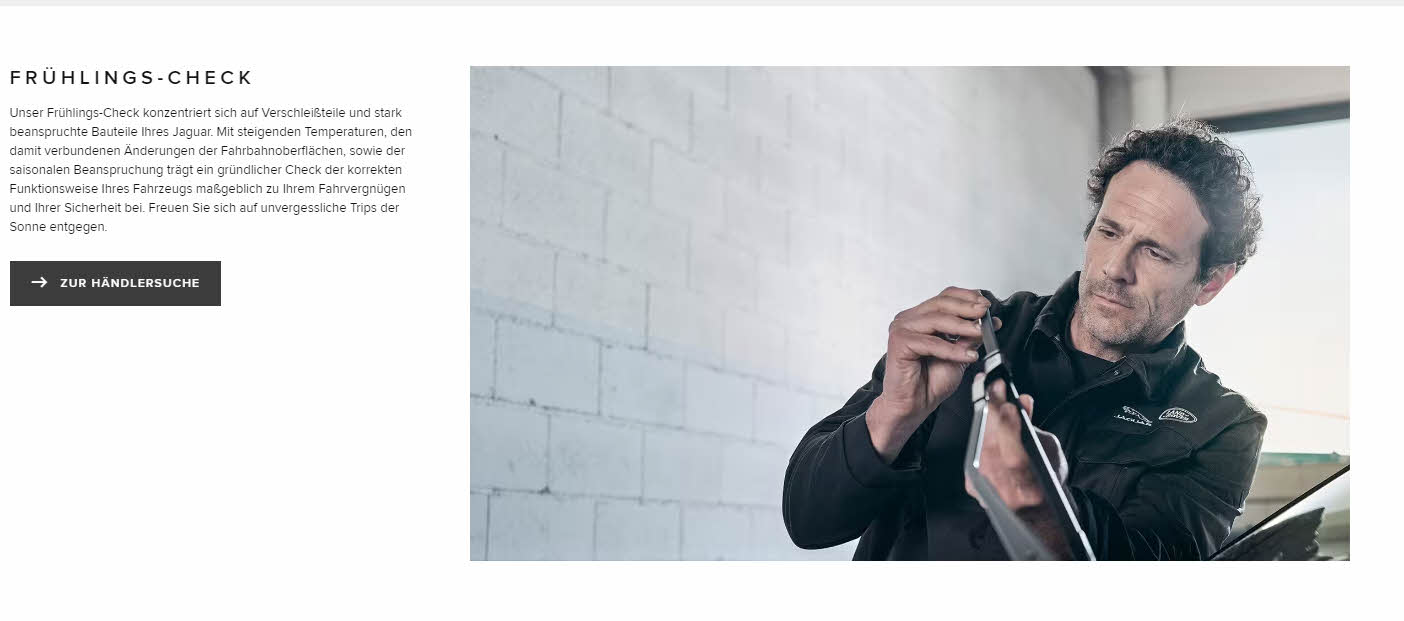 Jeep
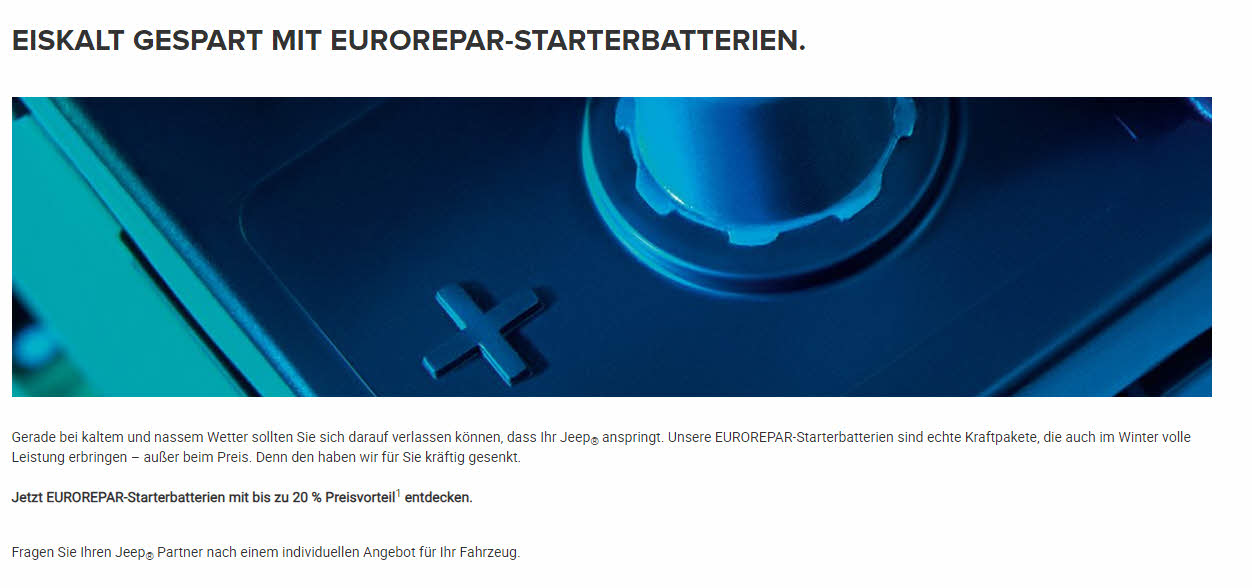 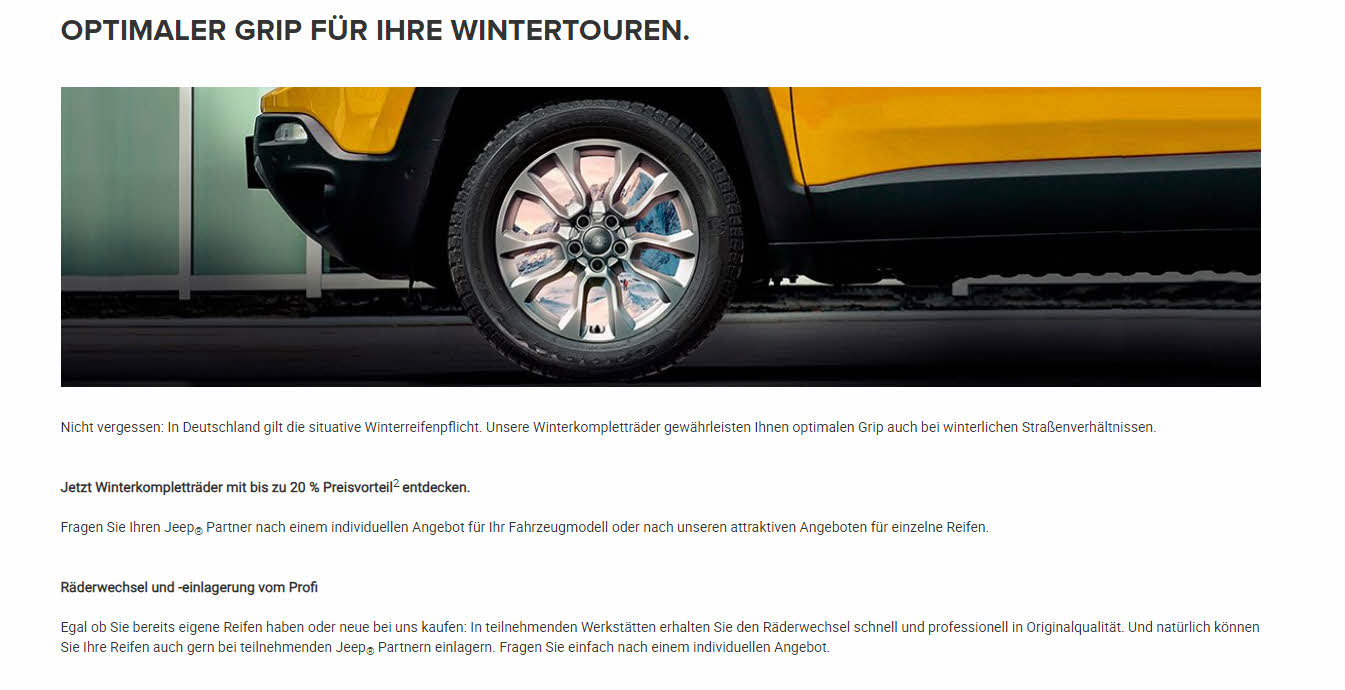 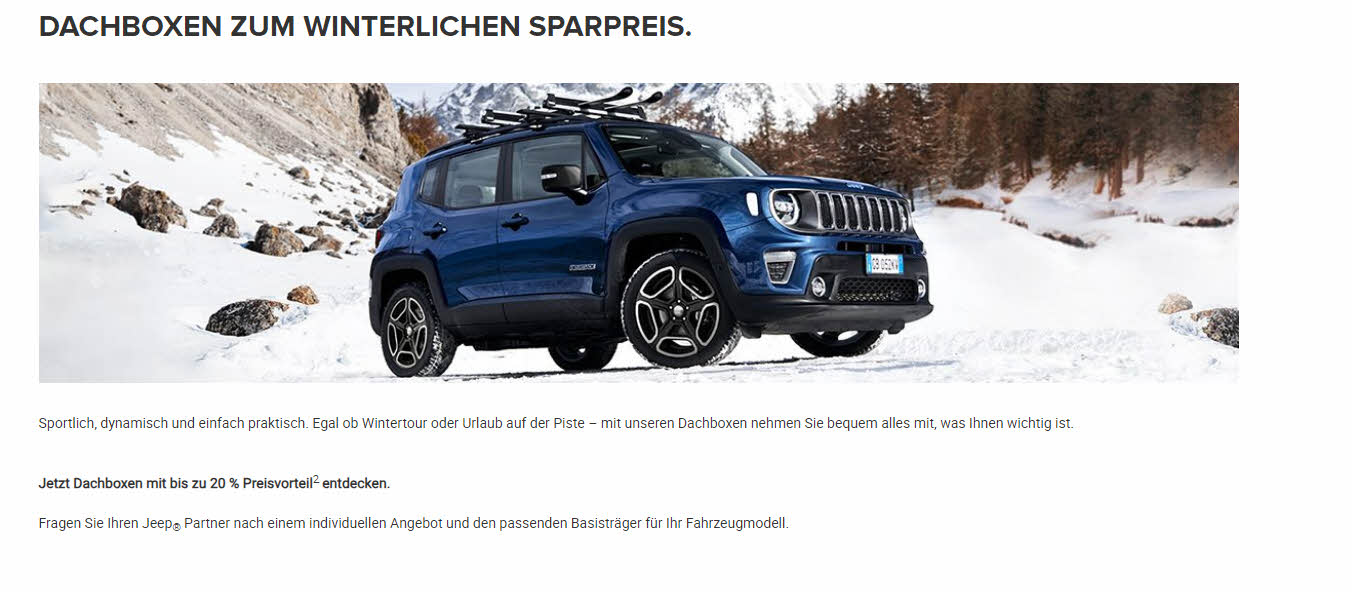 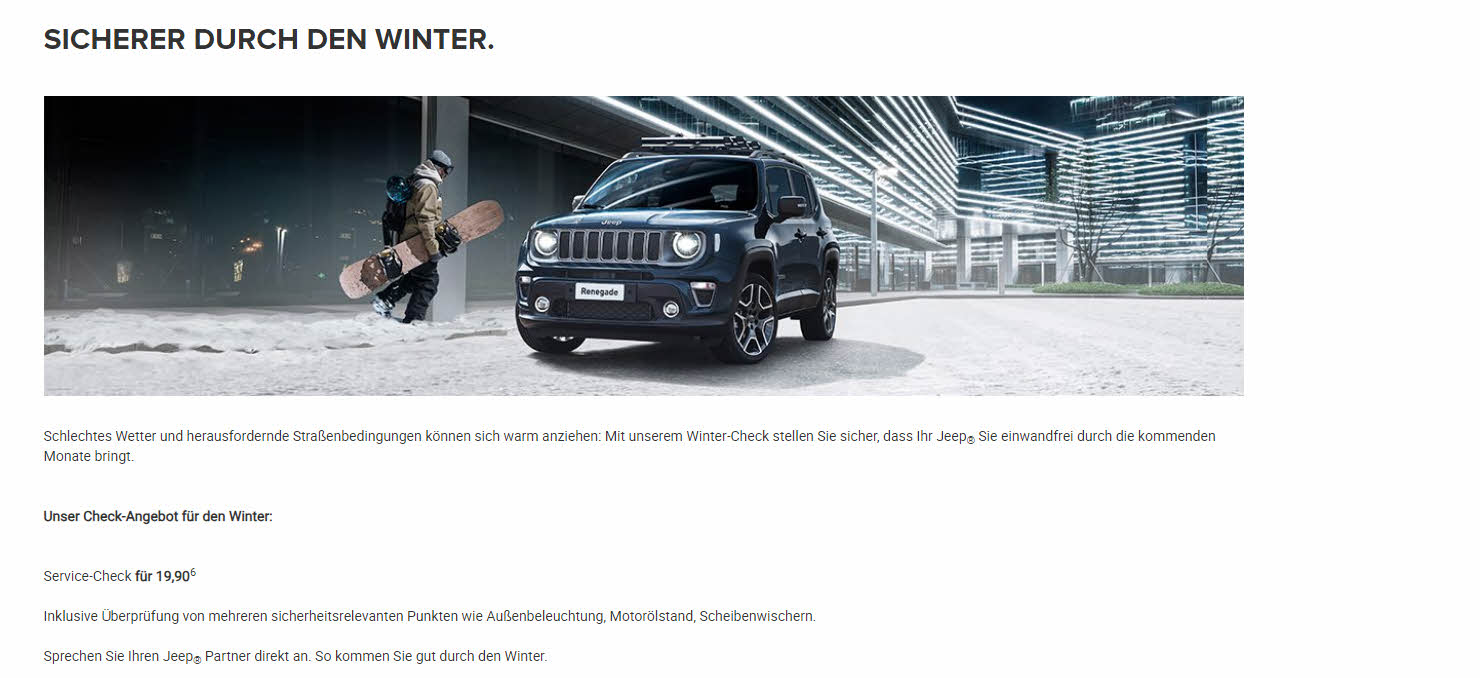 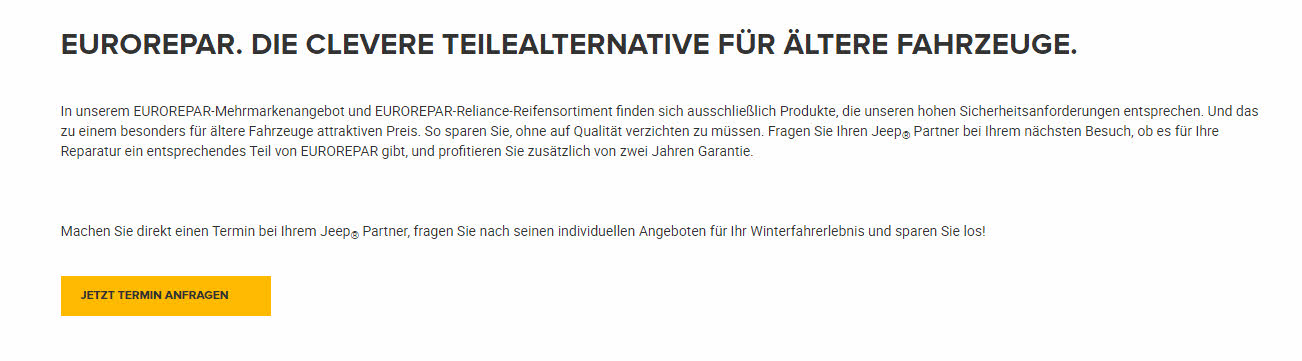 Kia
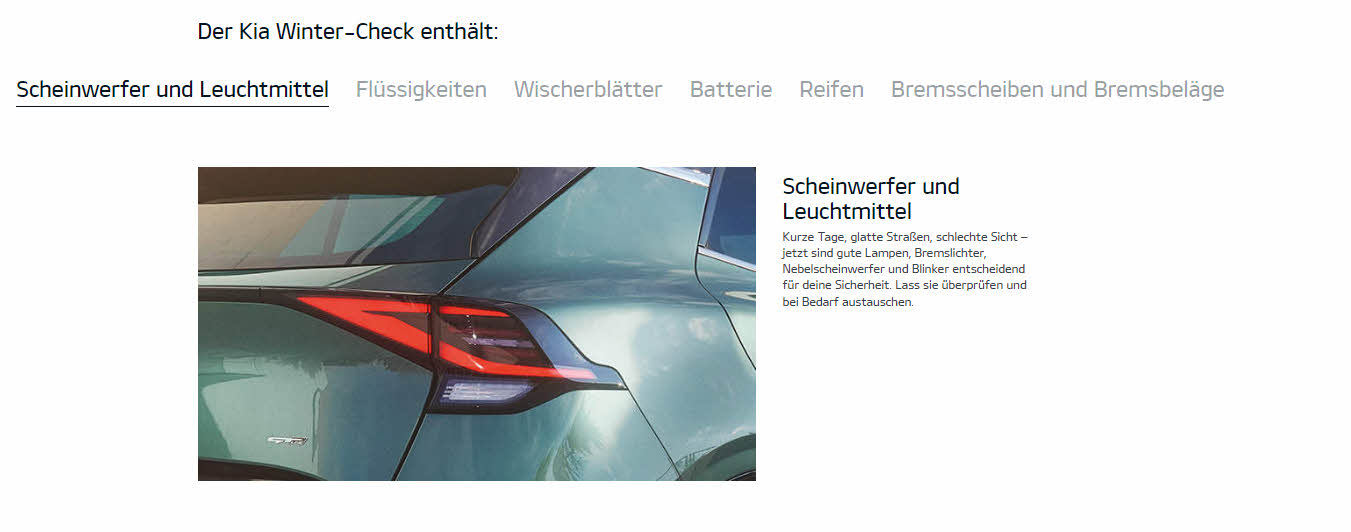 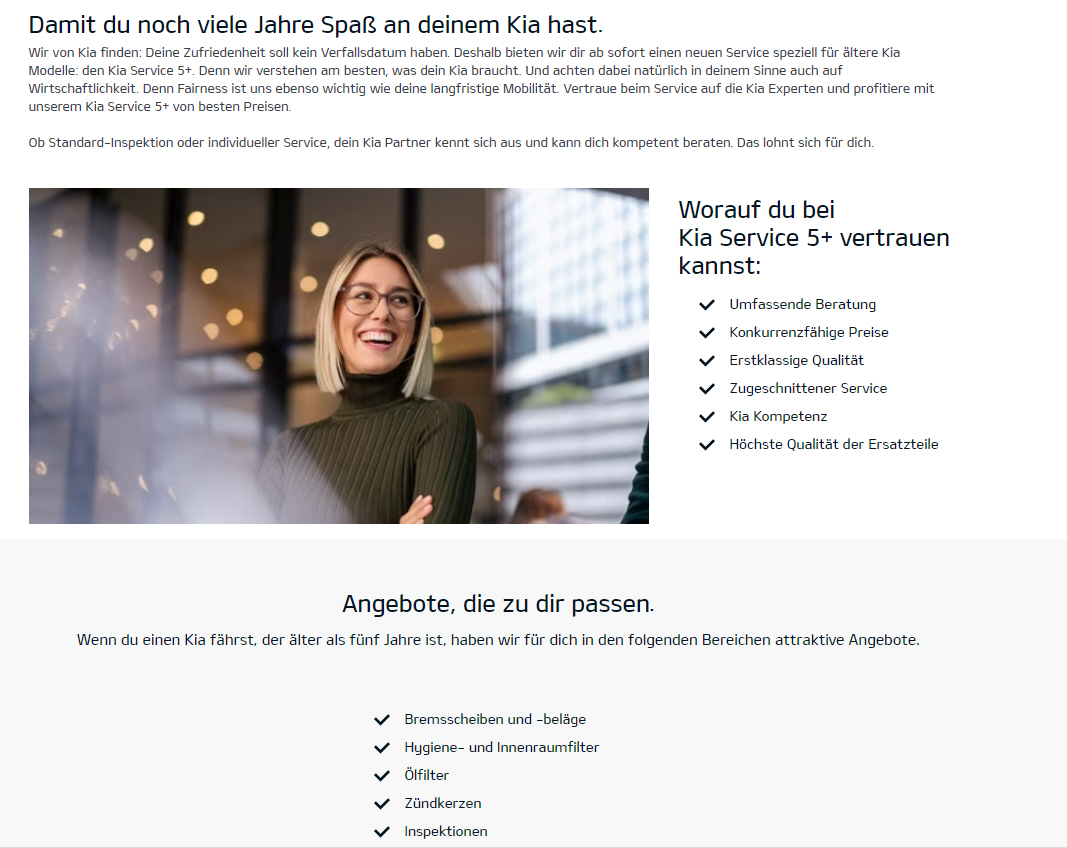 NEU
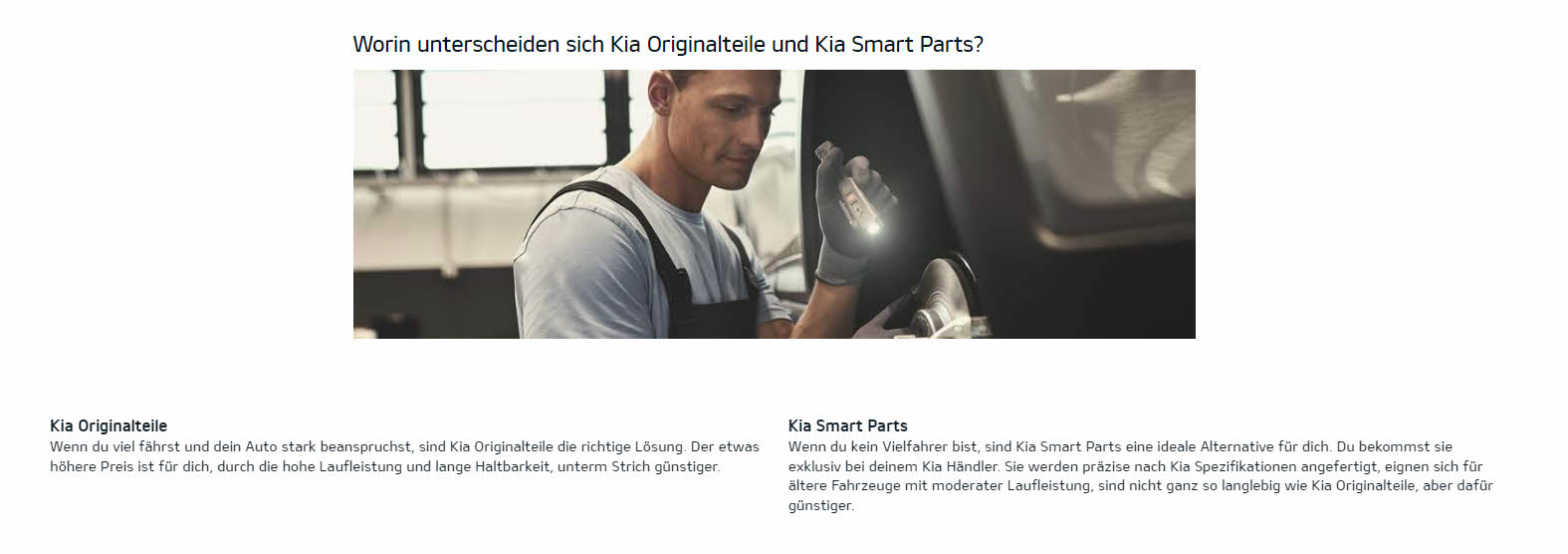 Mercedes
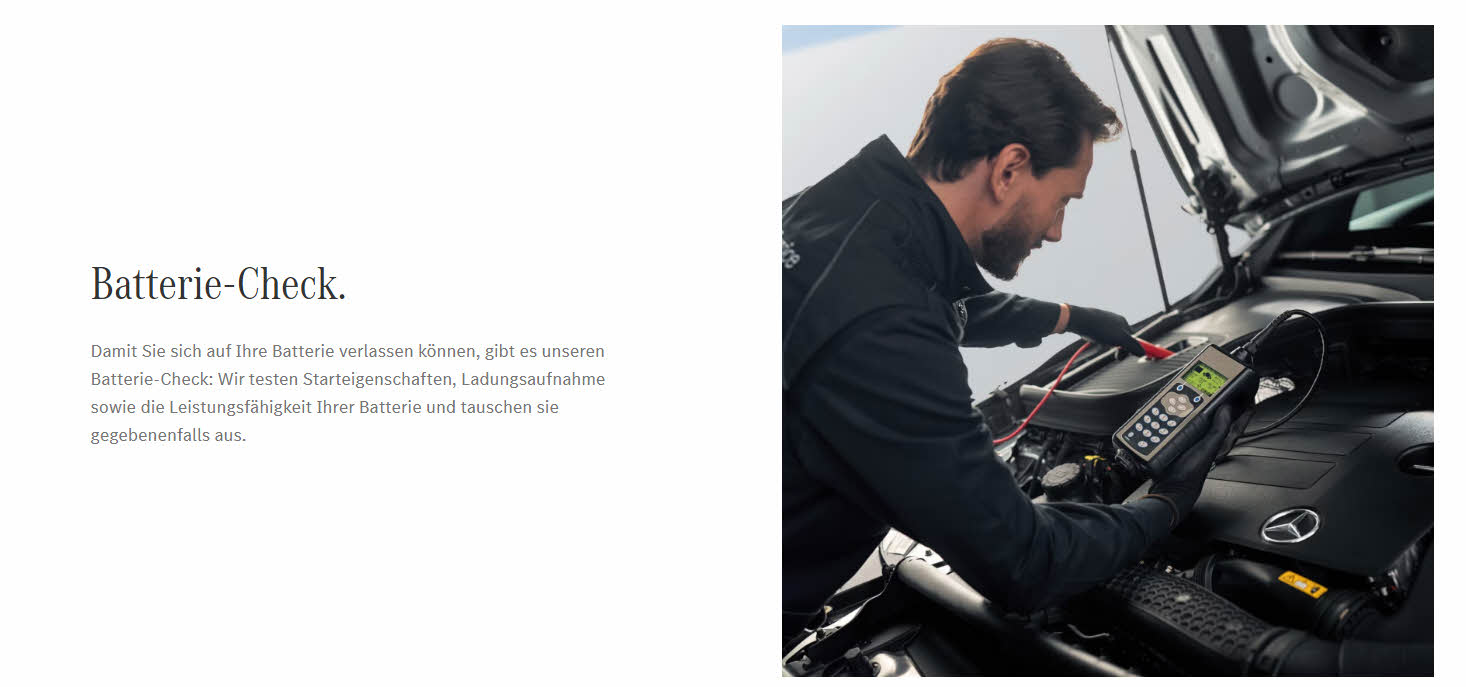 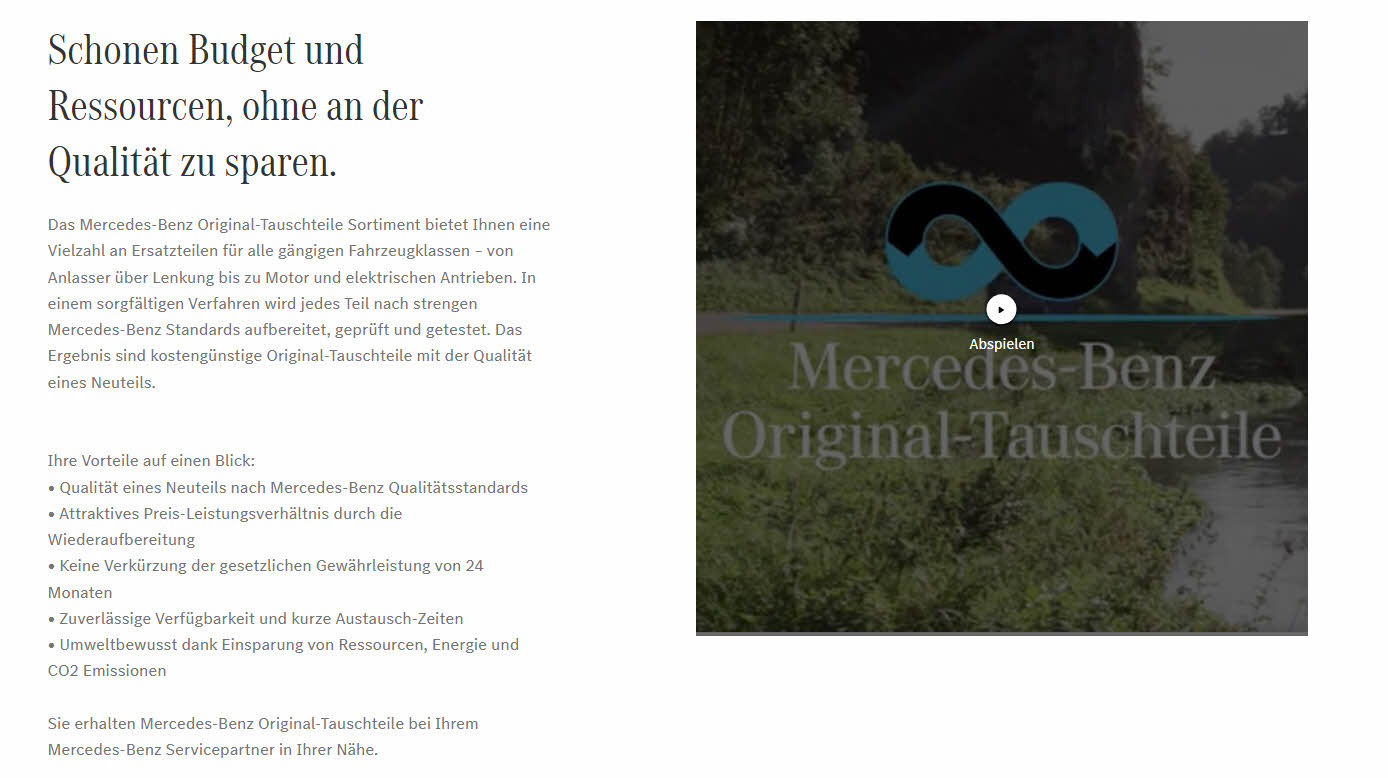 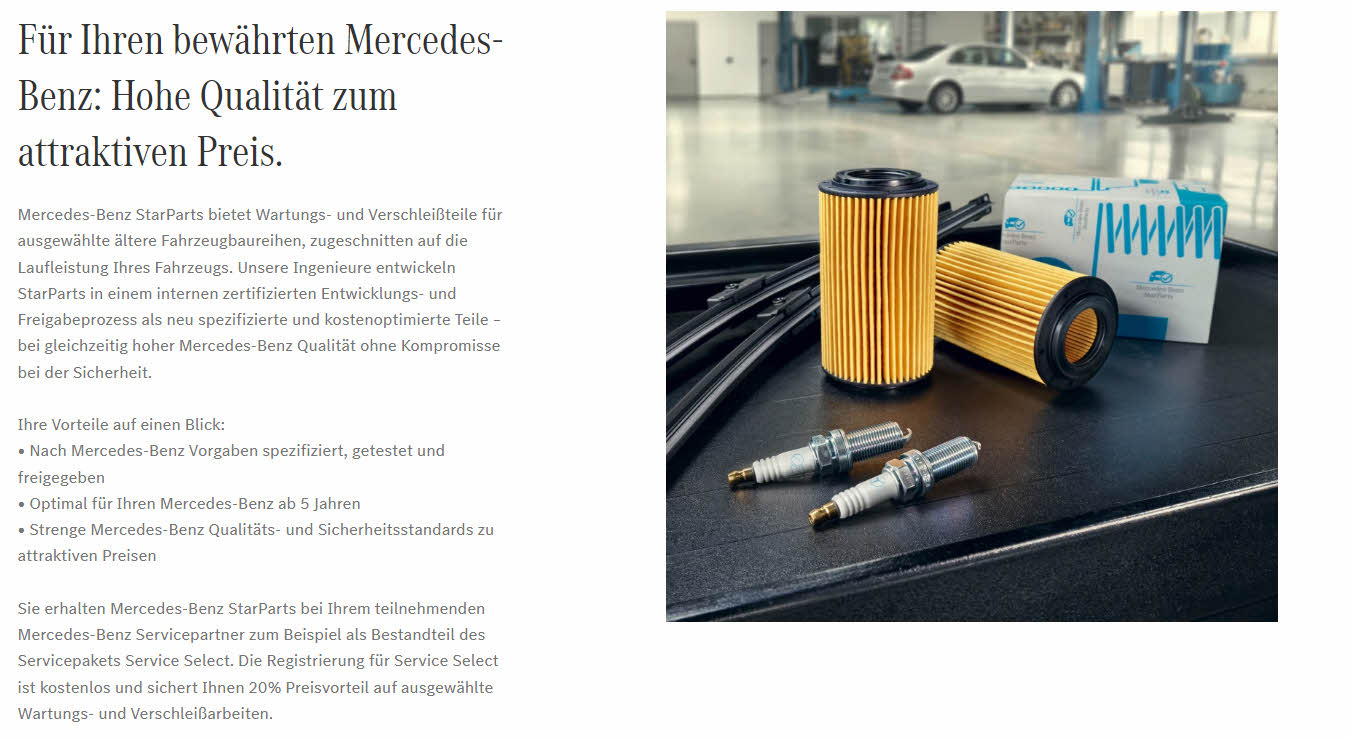 Mini
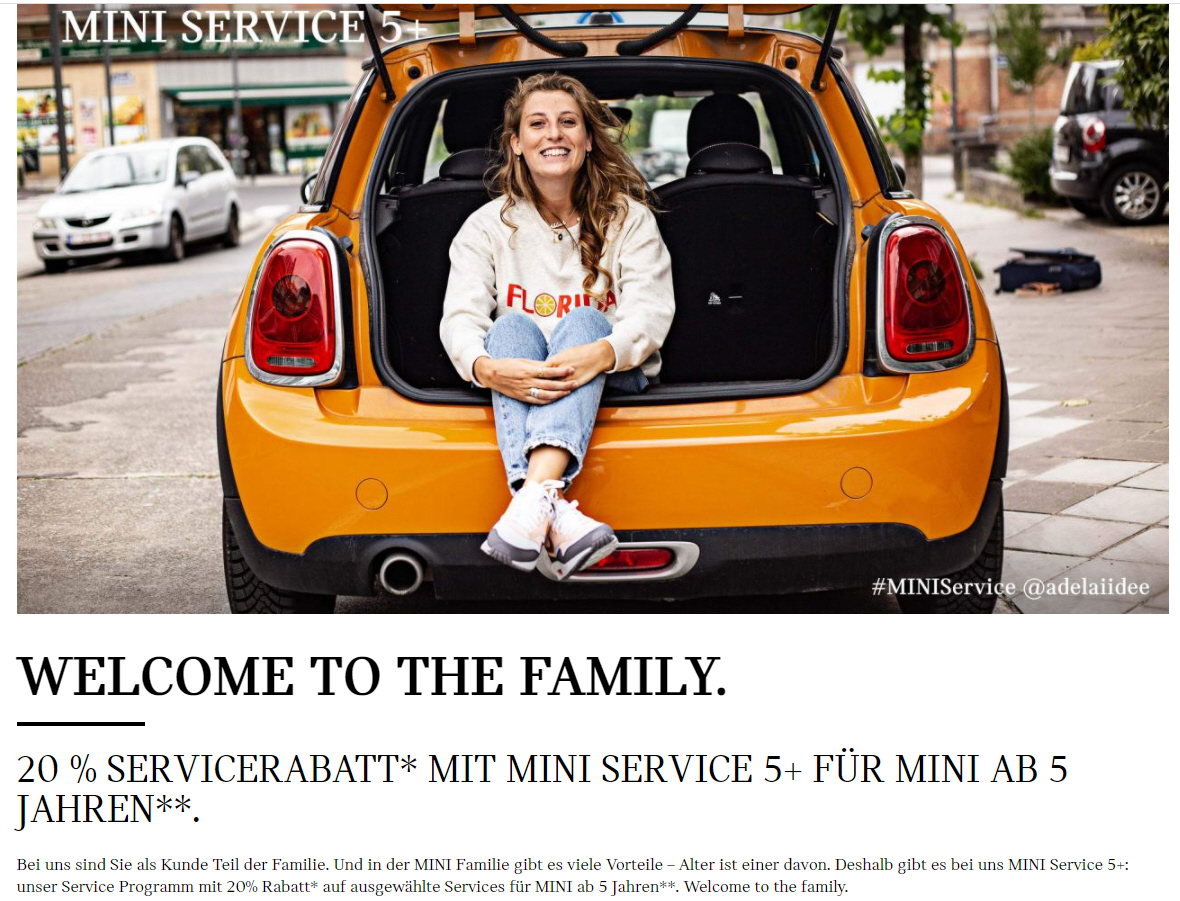 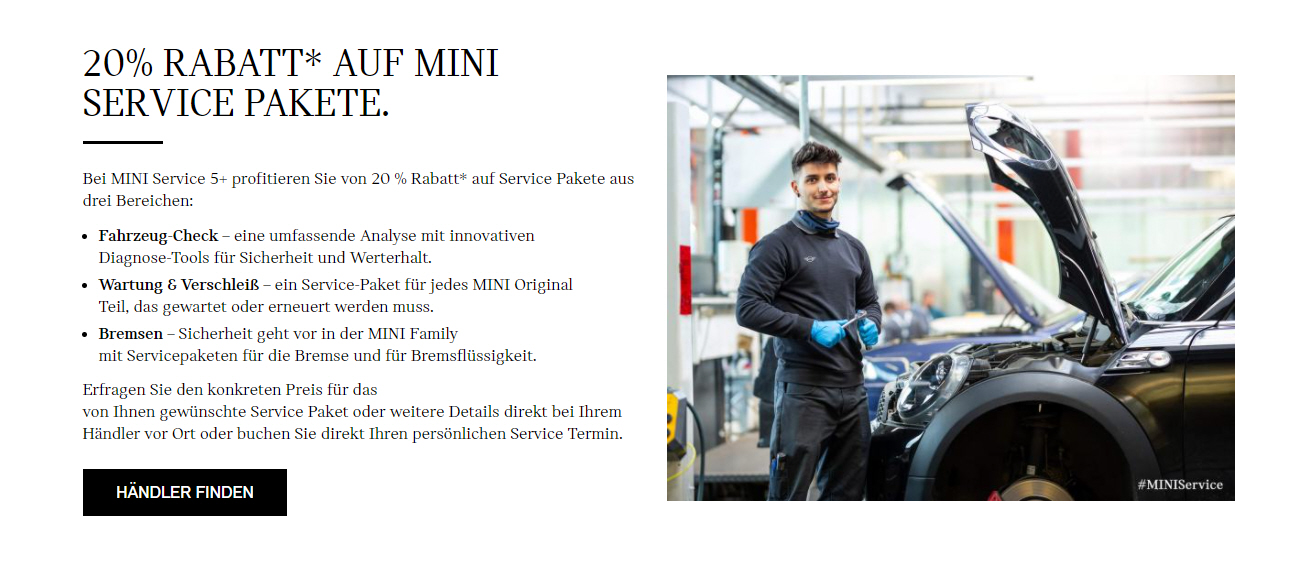 Mitsubishi
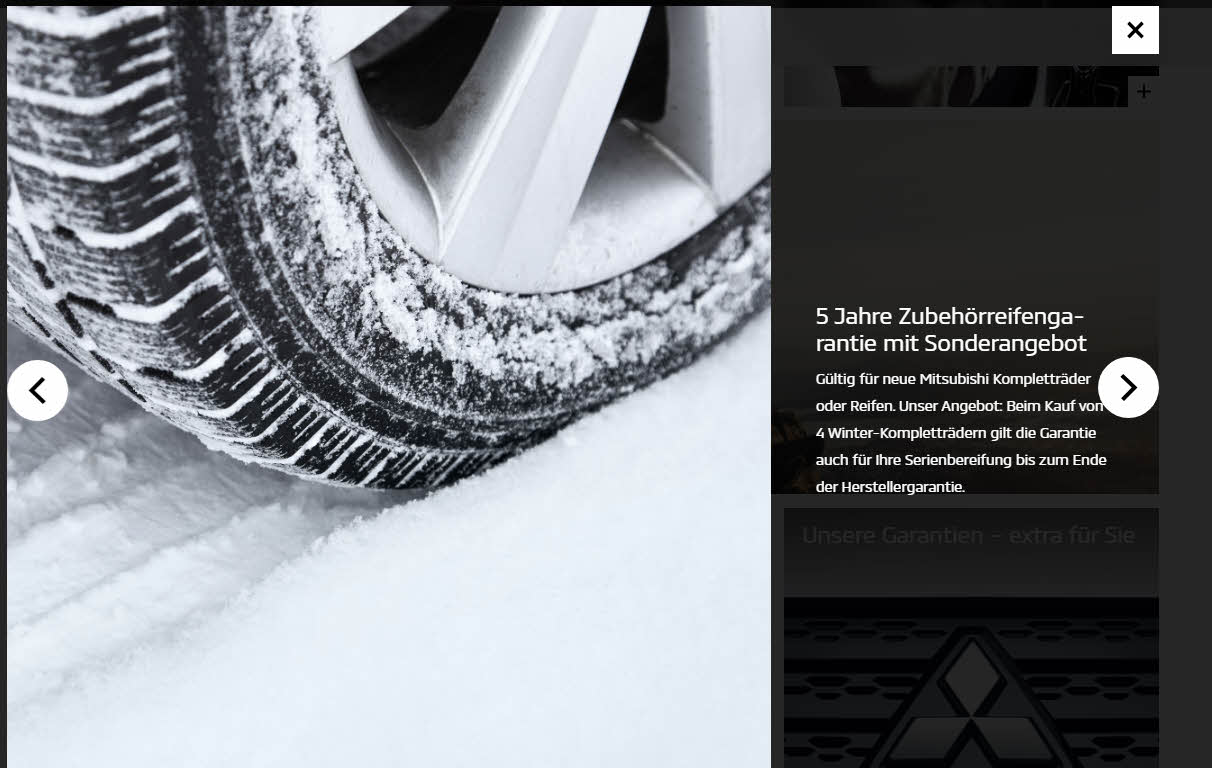 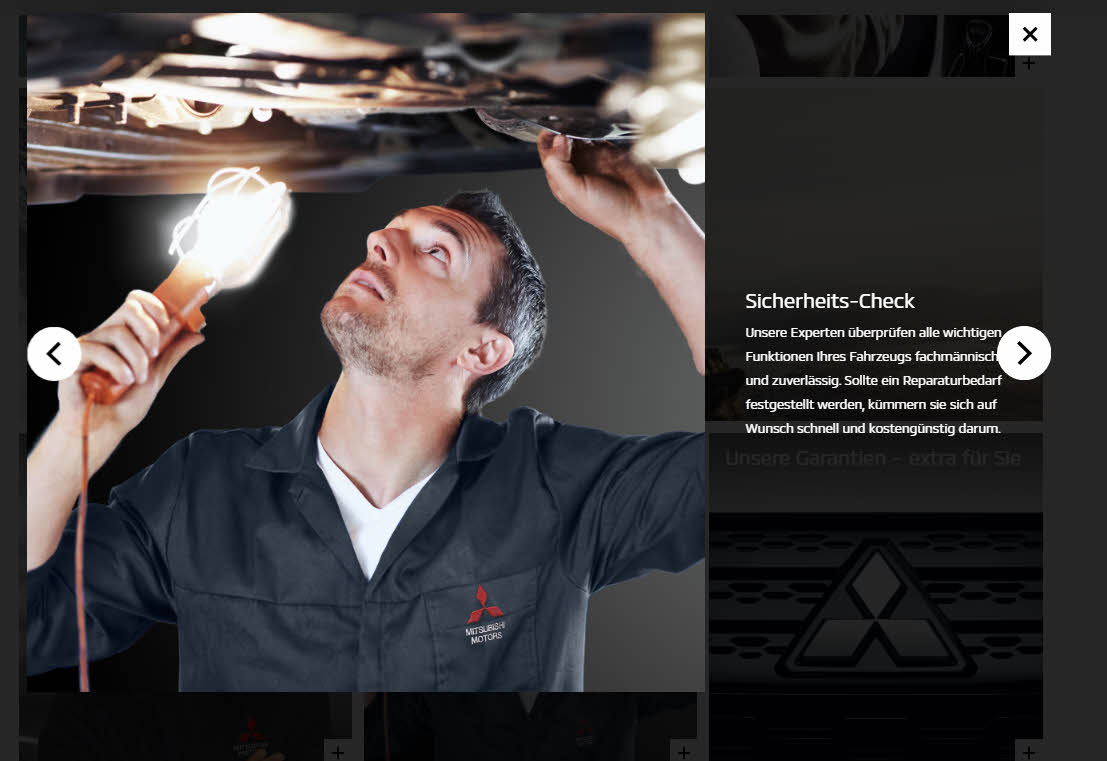 Nissan
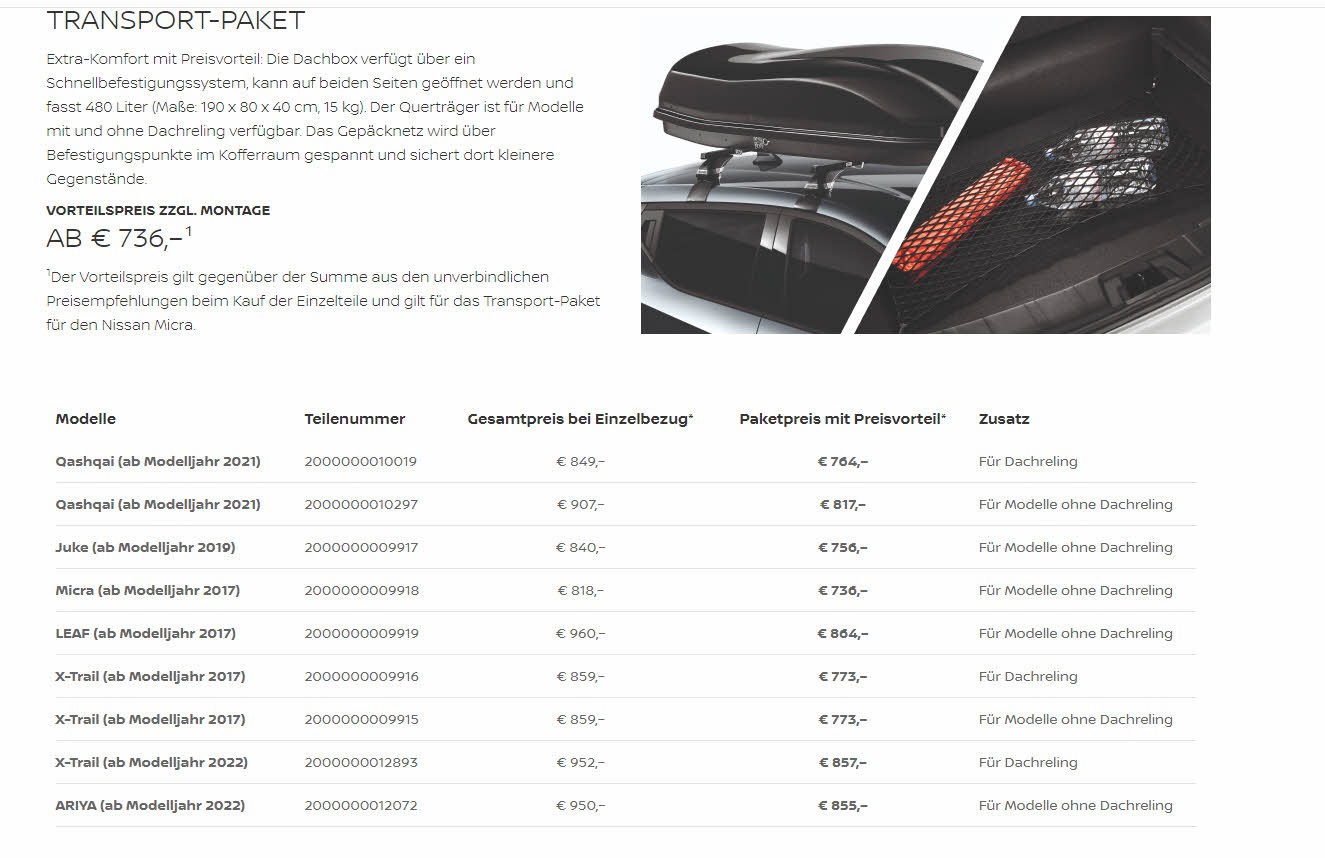 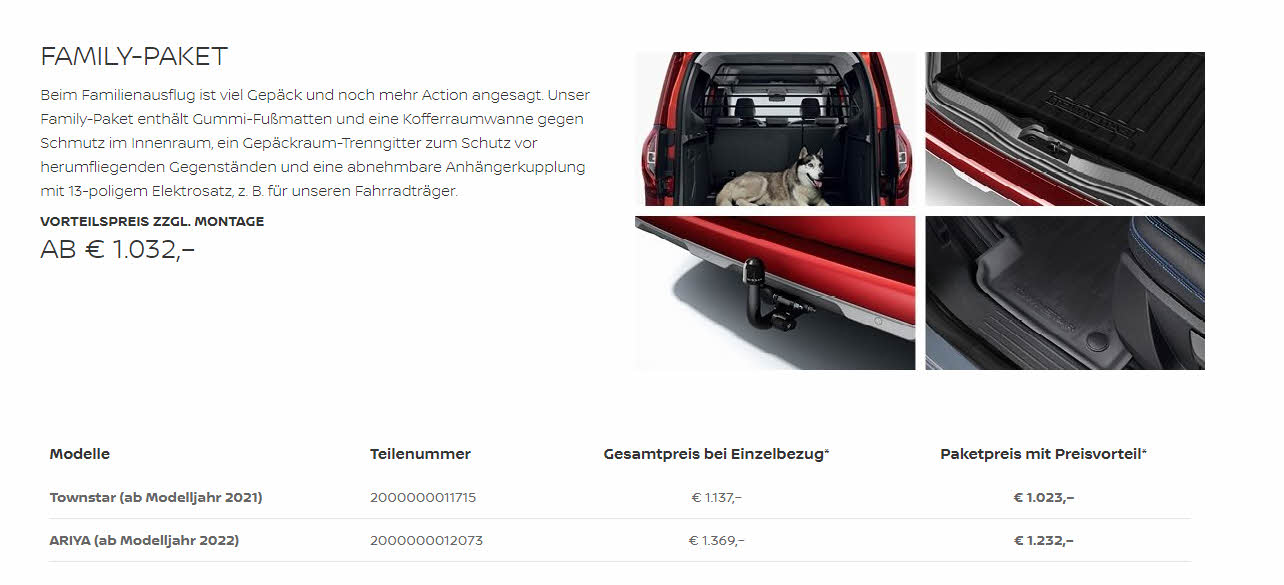 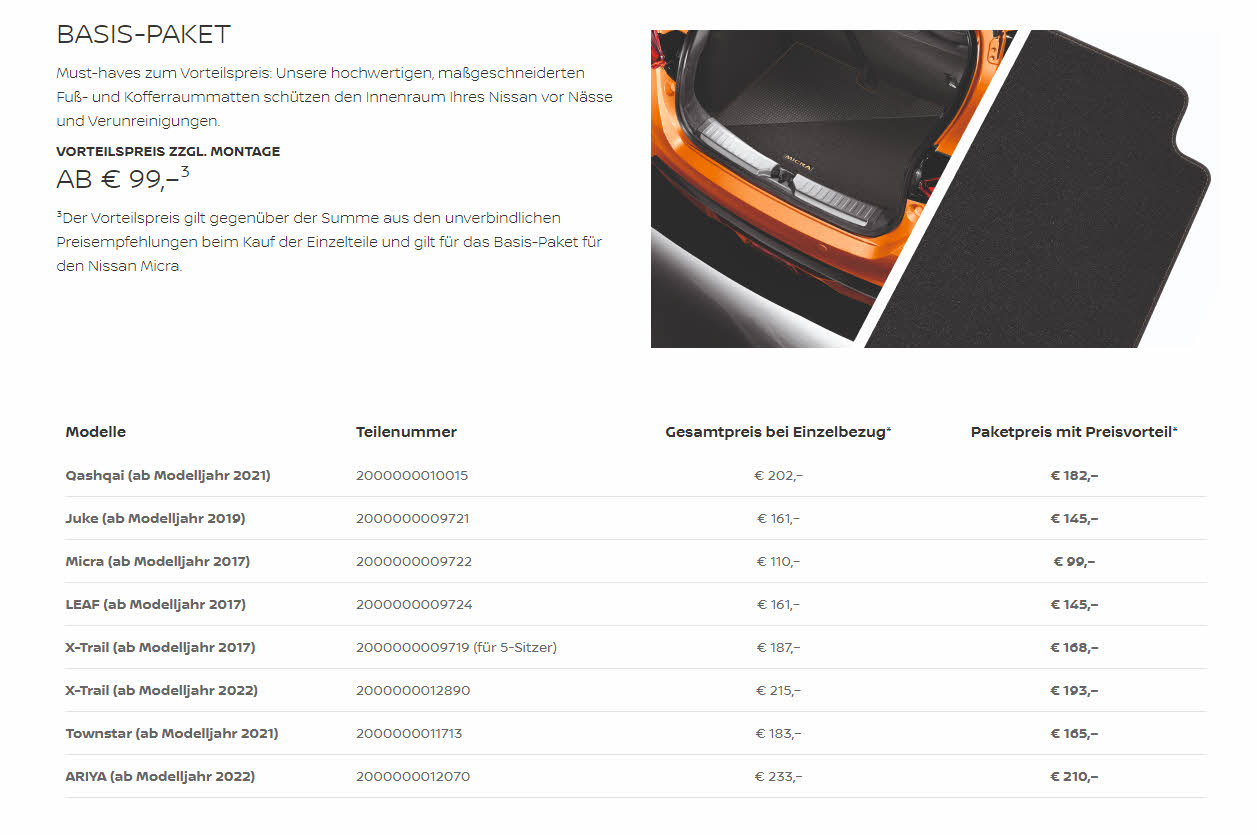 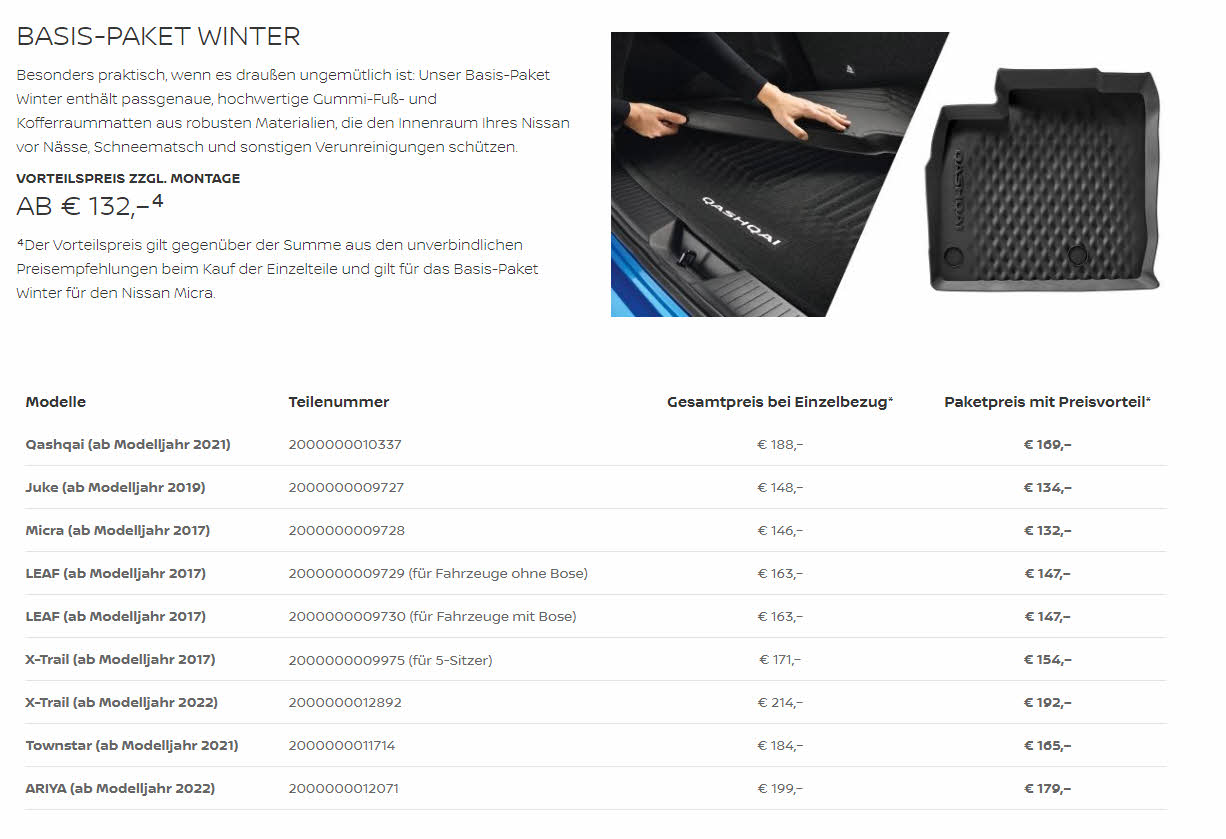 NEU
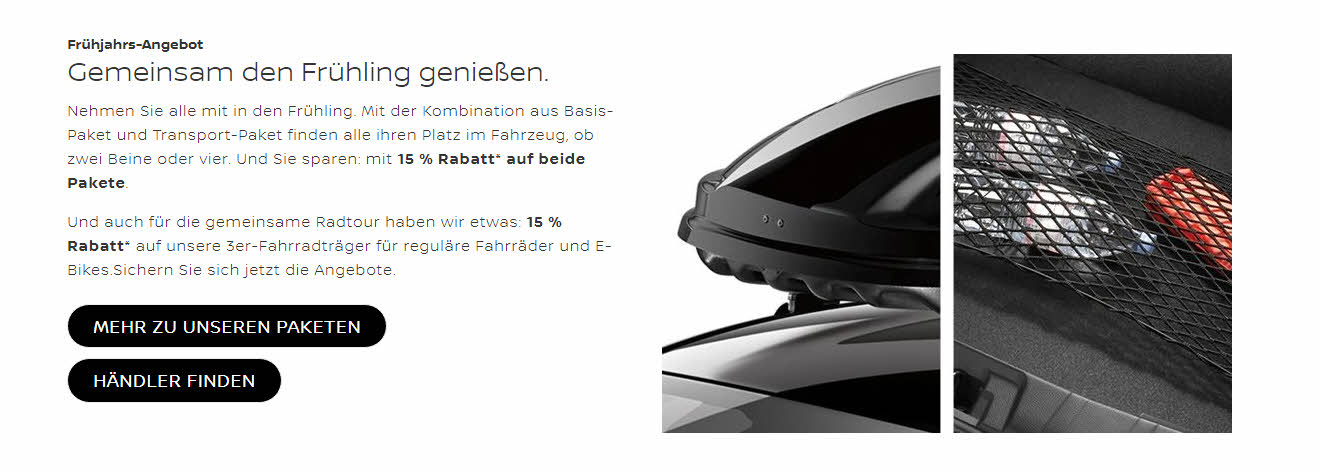 NEU
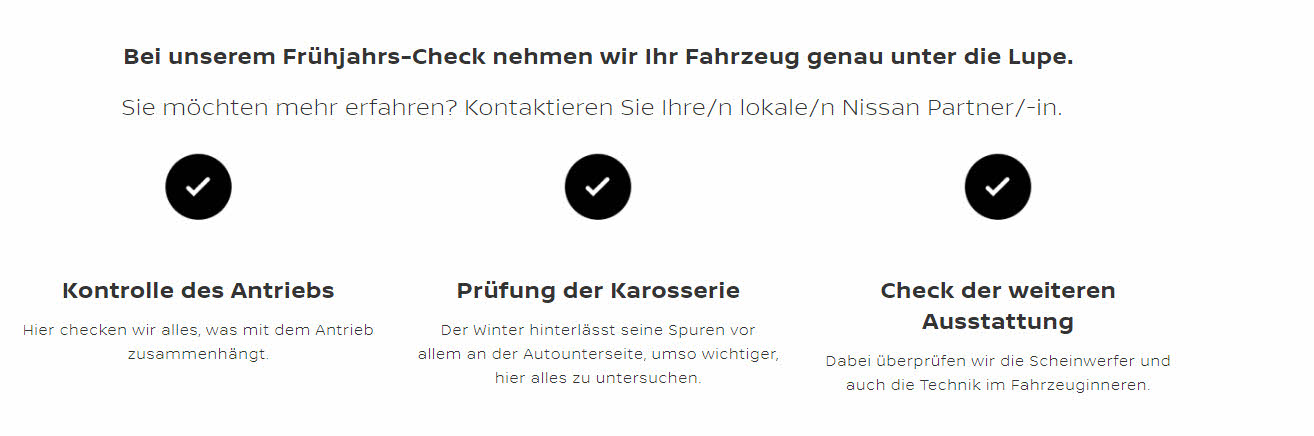 Opel
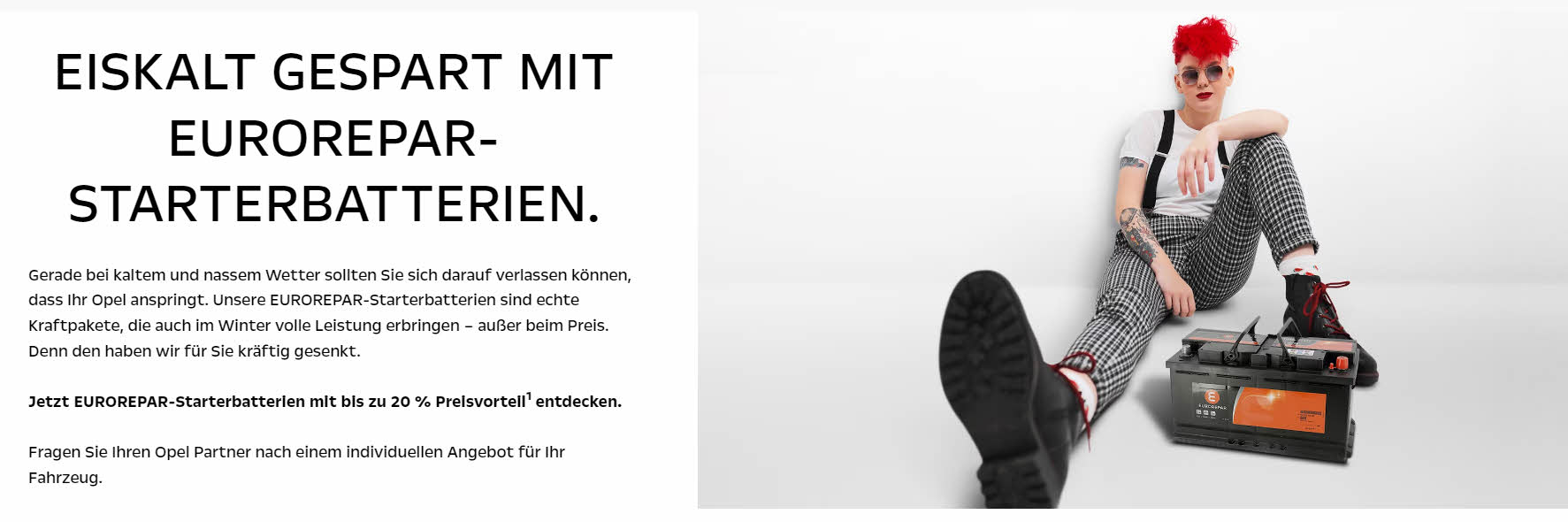 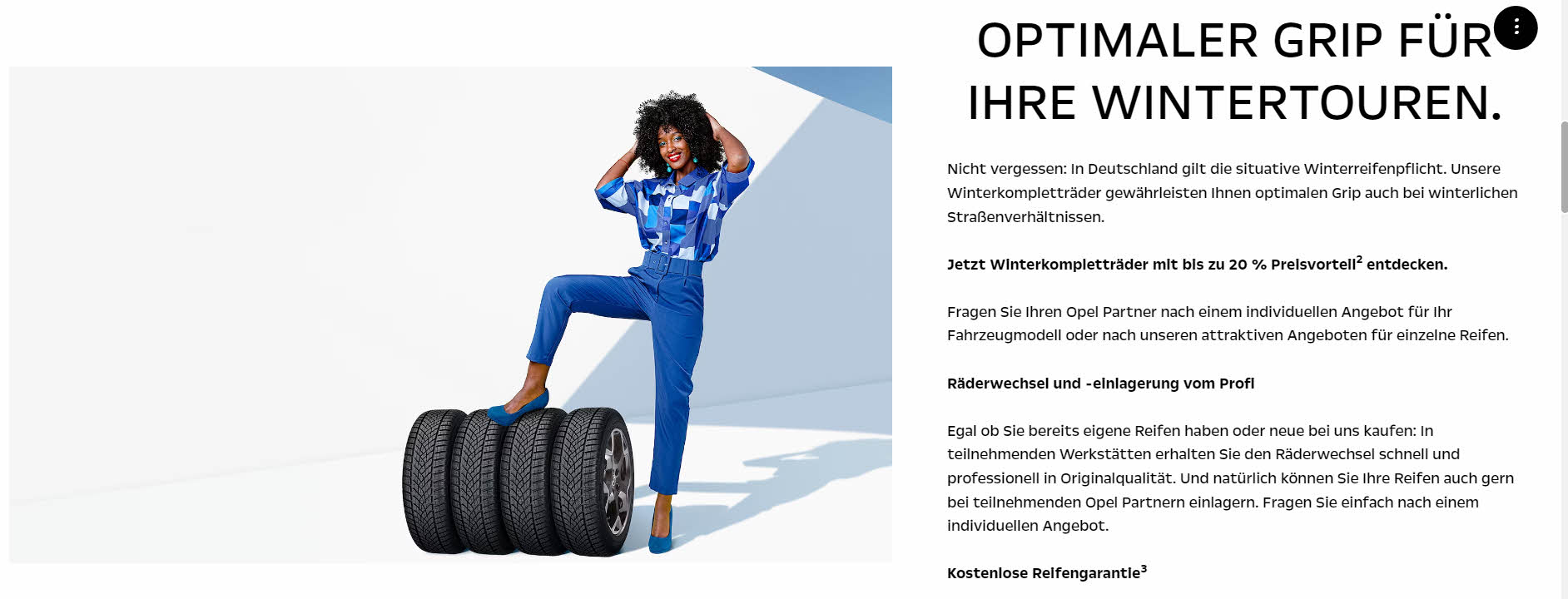 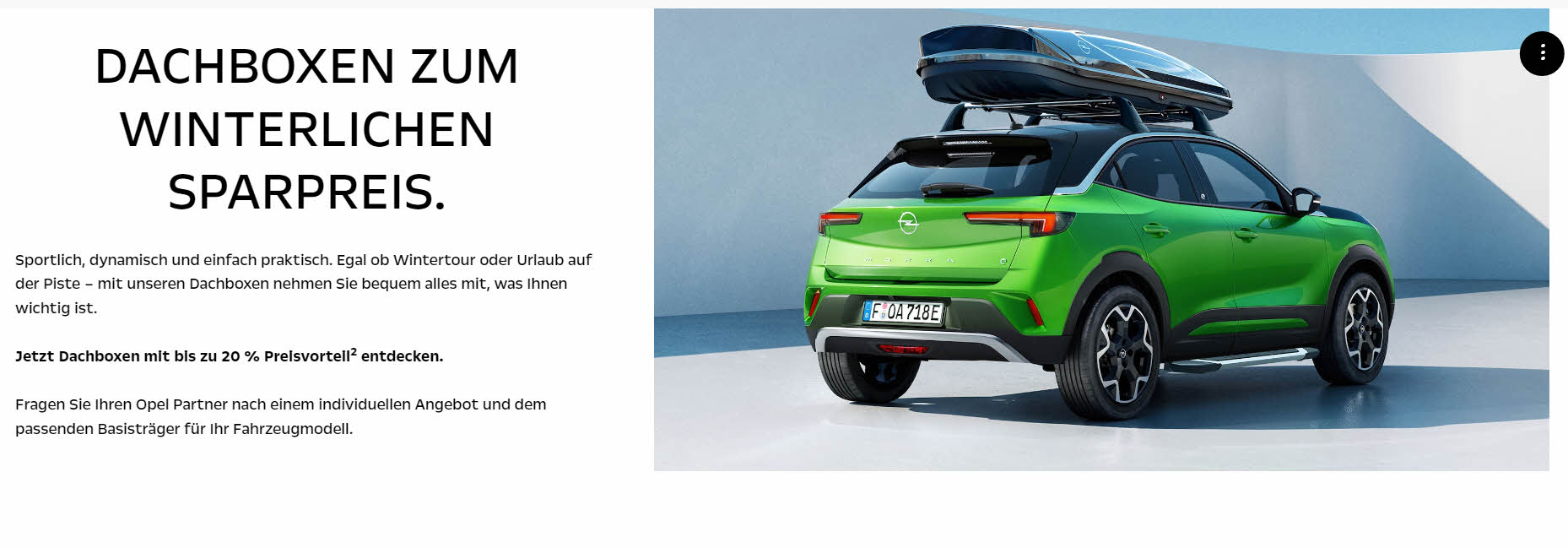 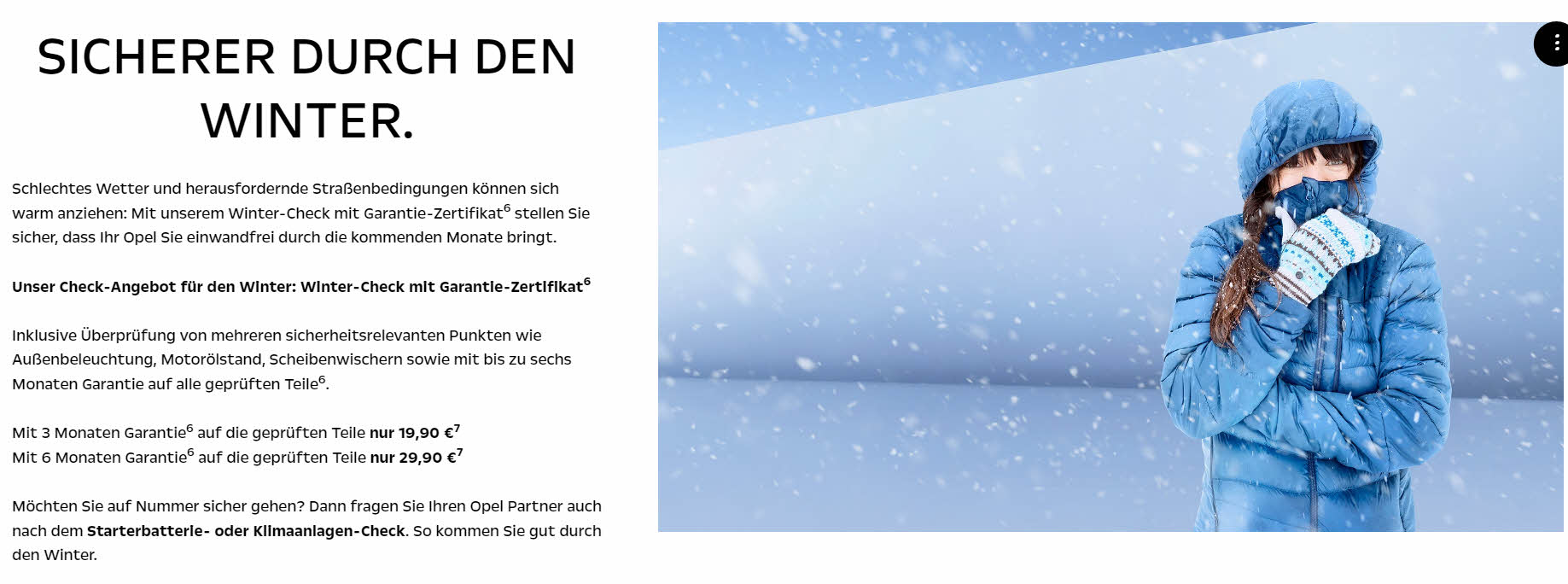 NEU
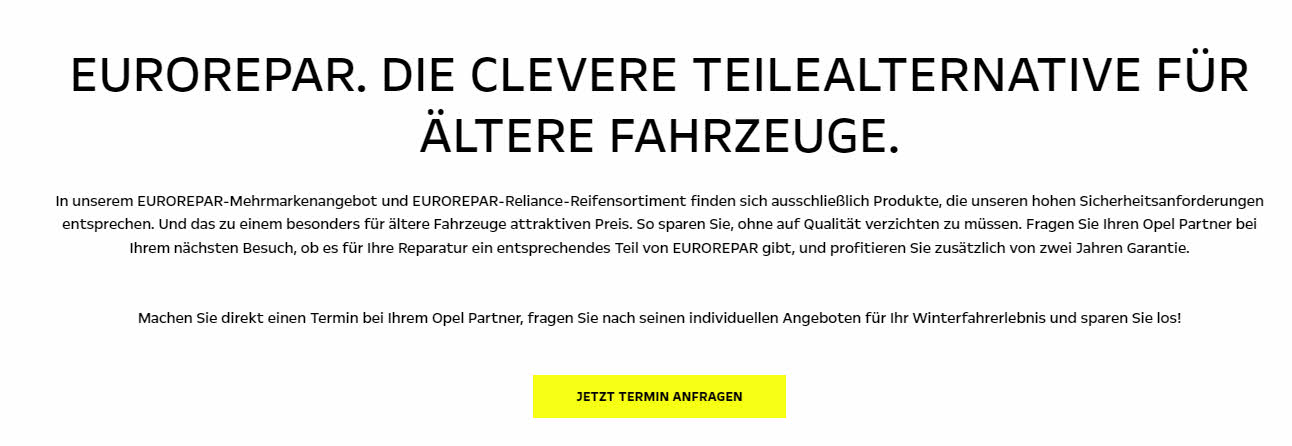 NEU
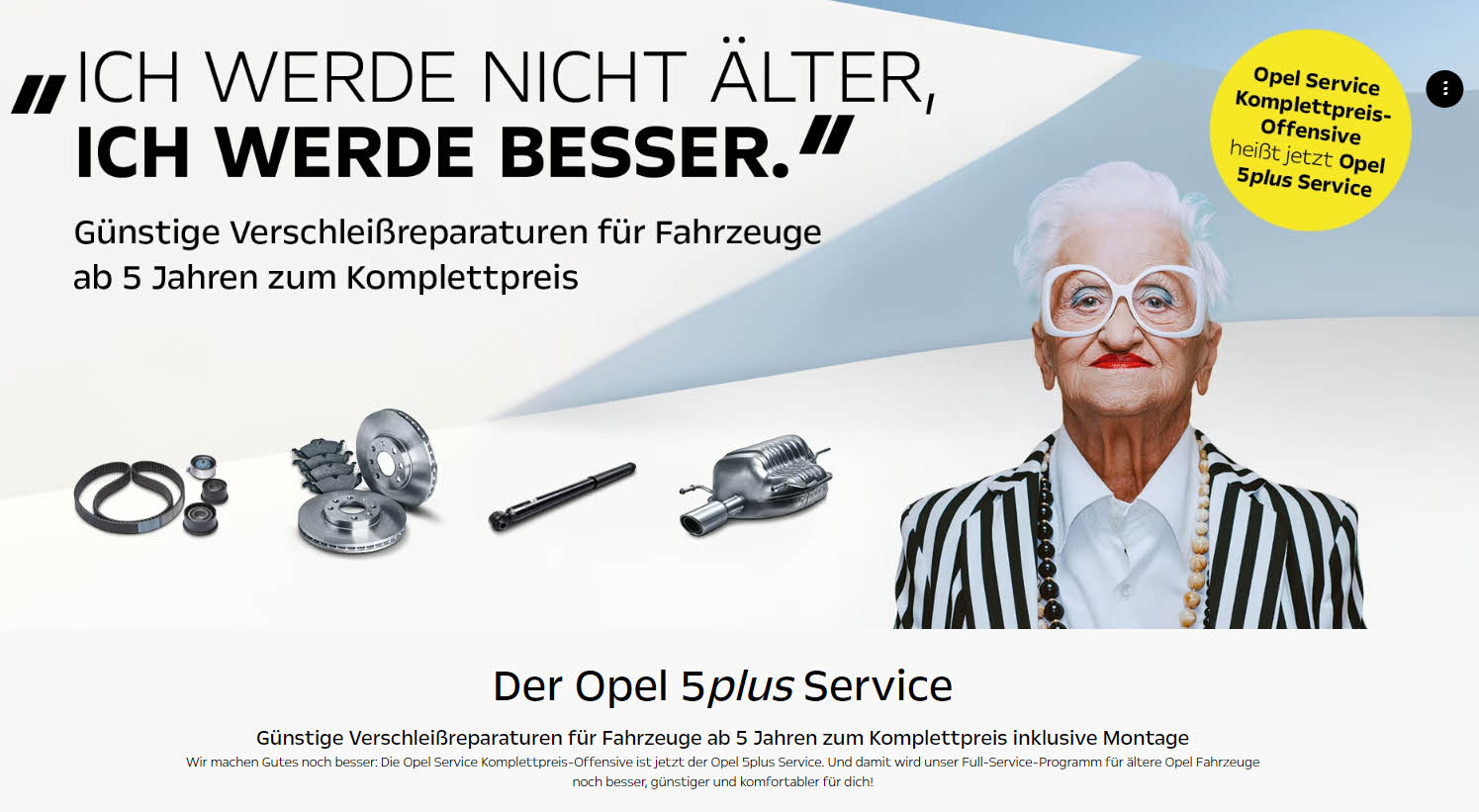 Peugeot
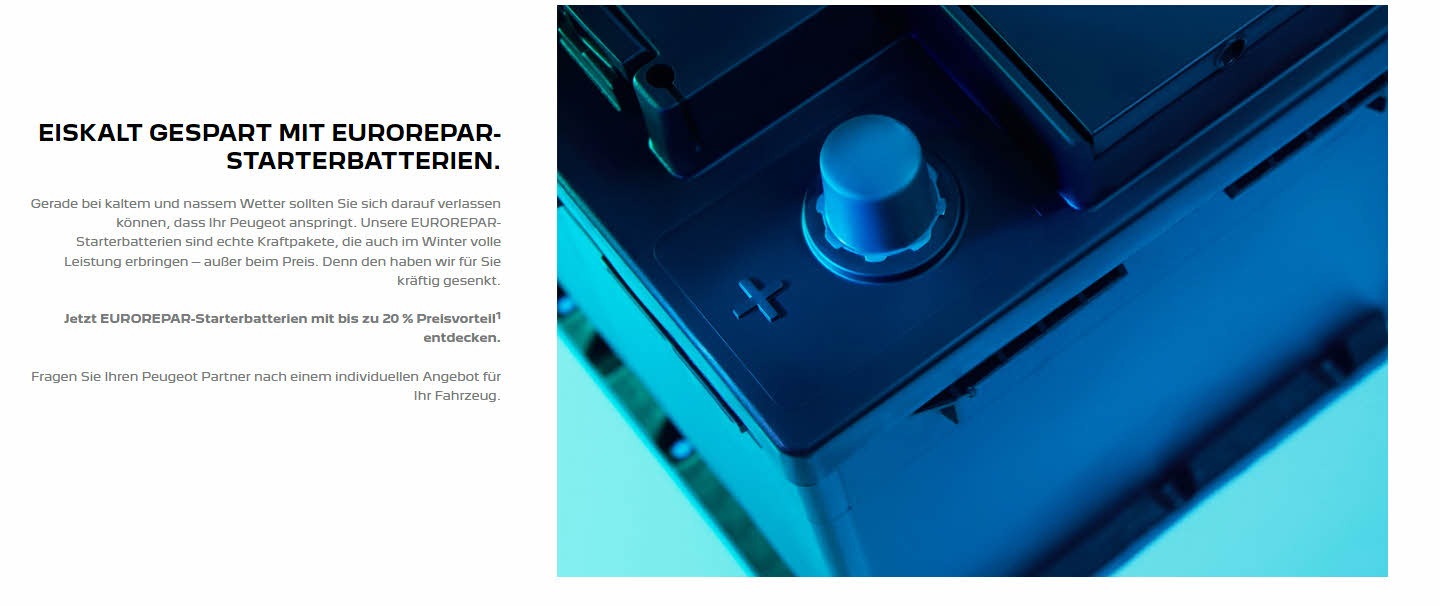 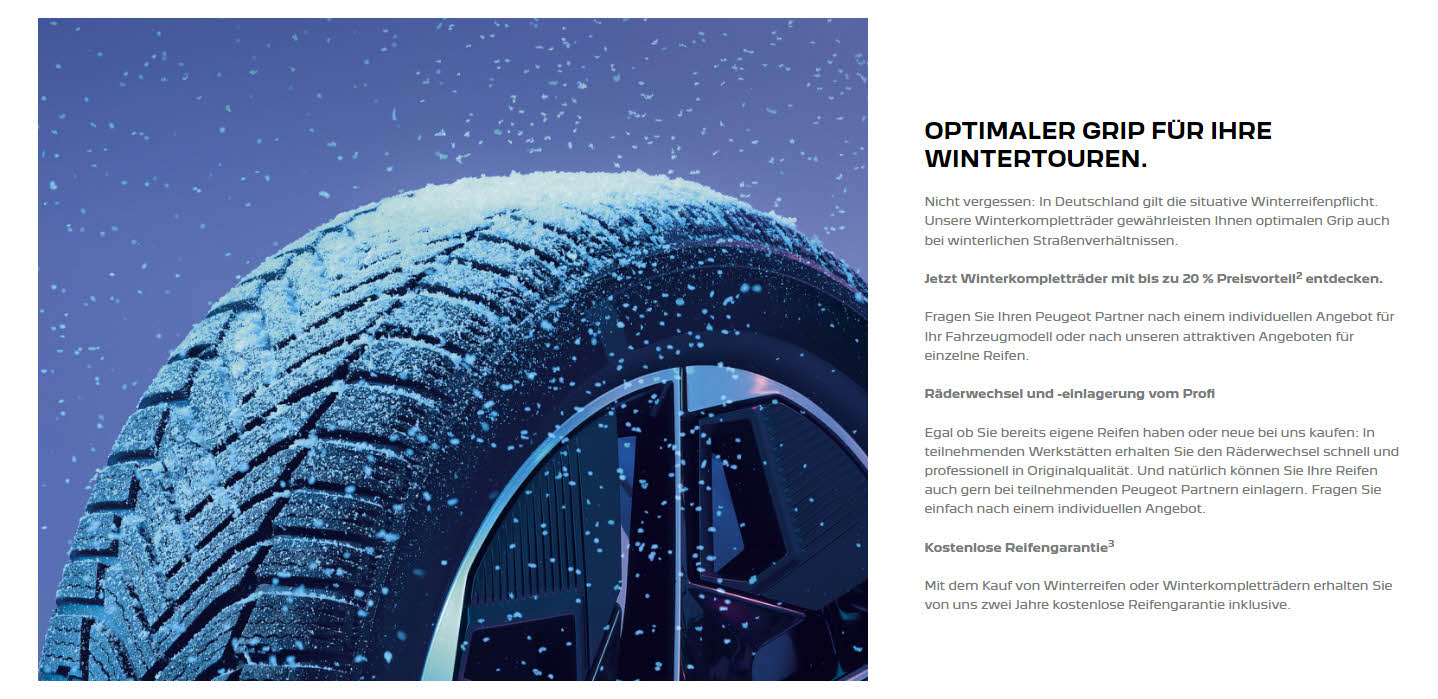 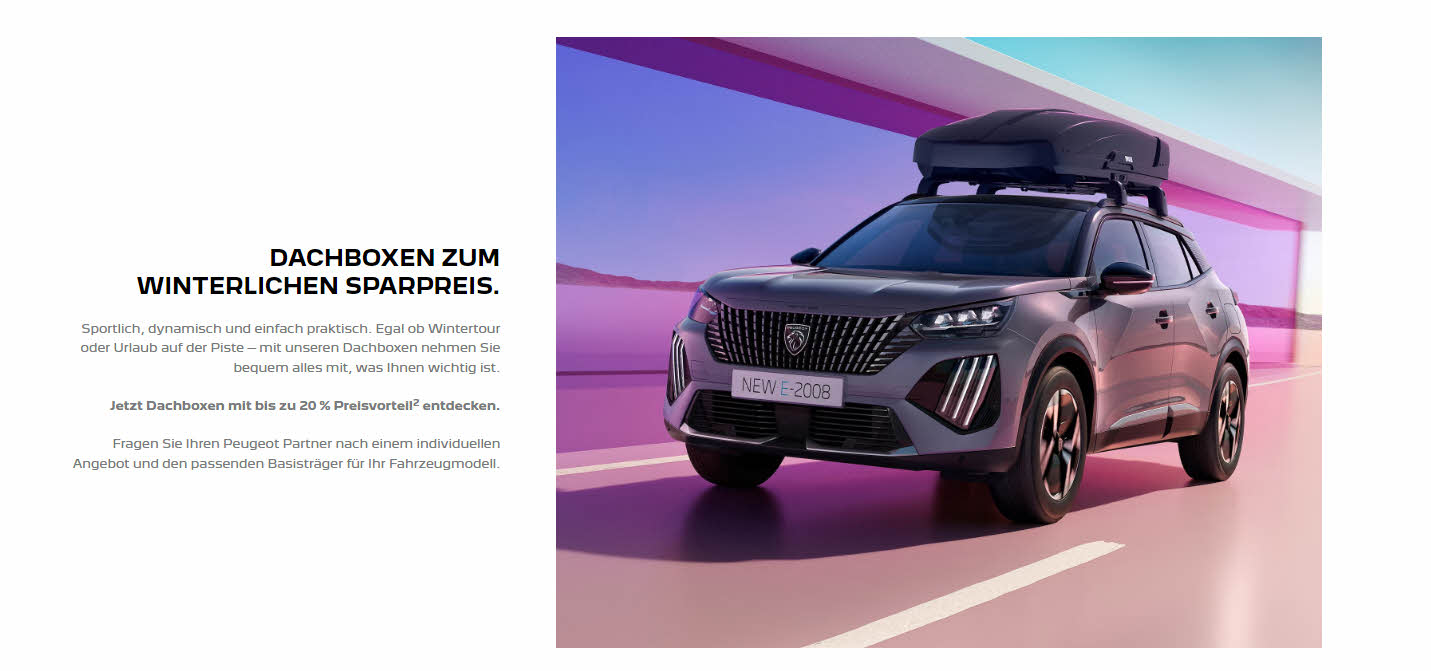 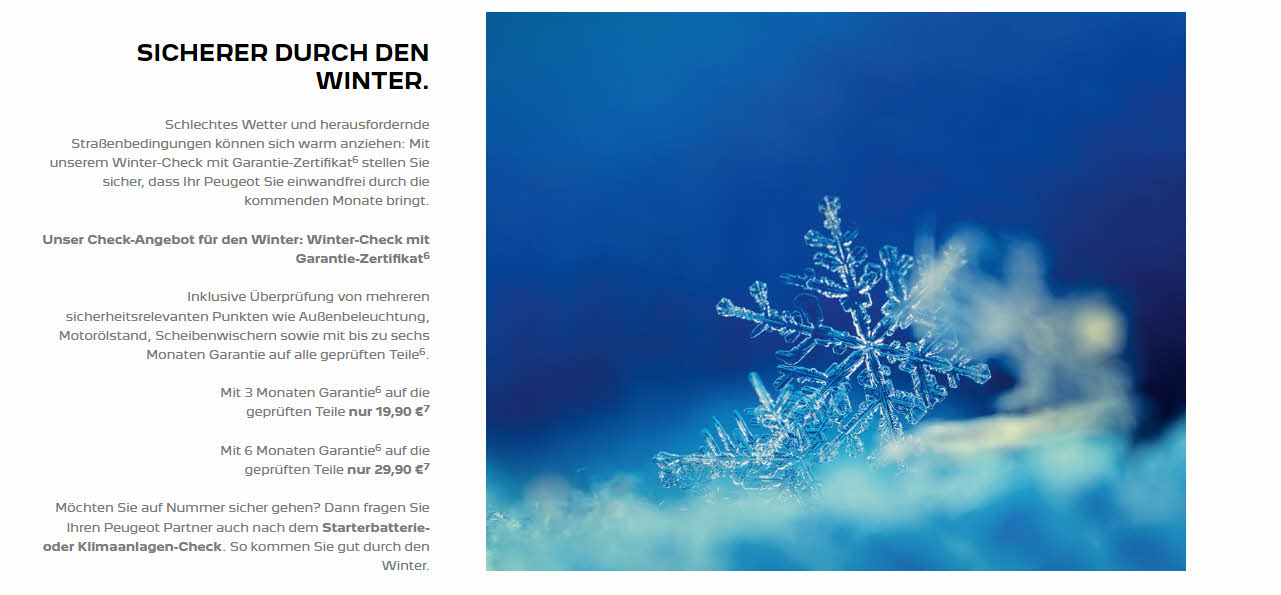 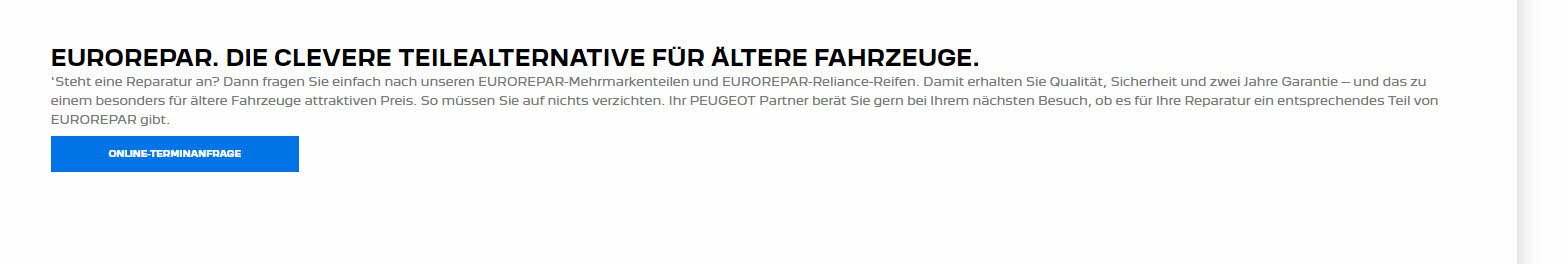 NEU
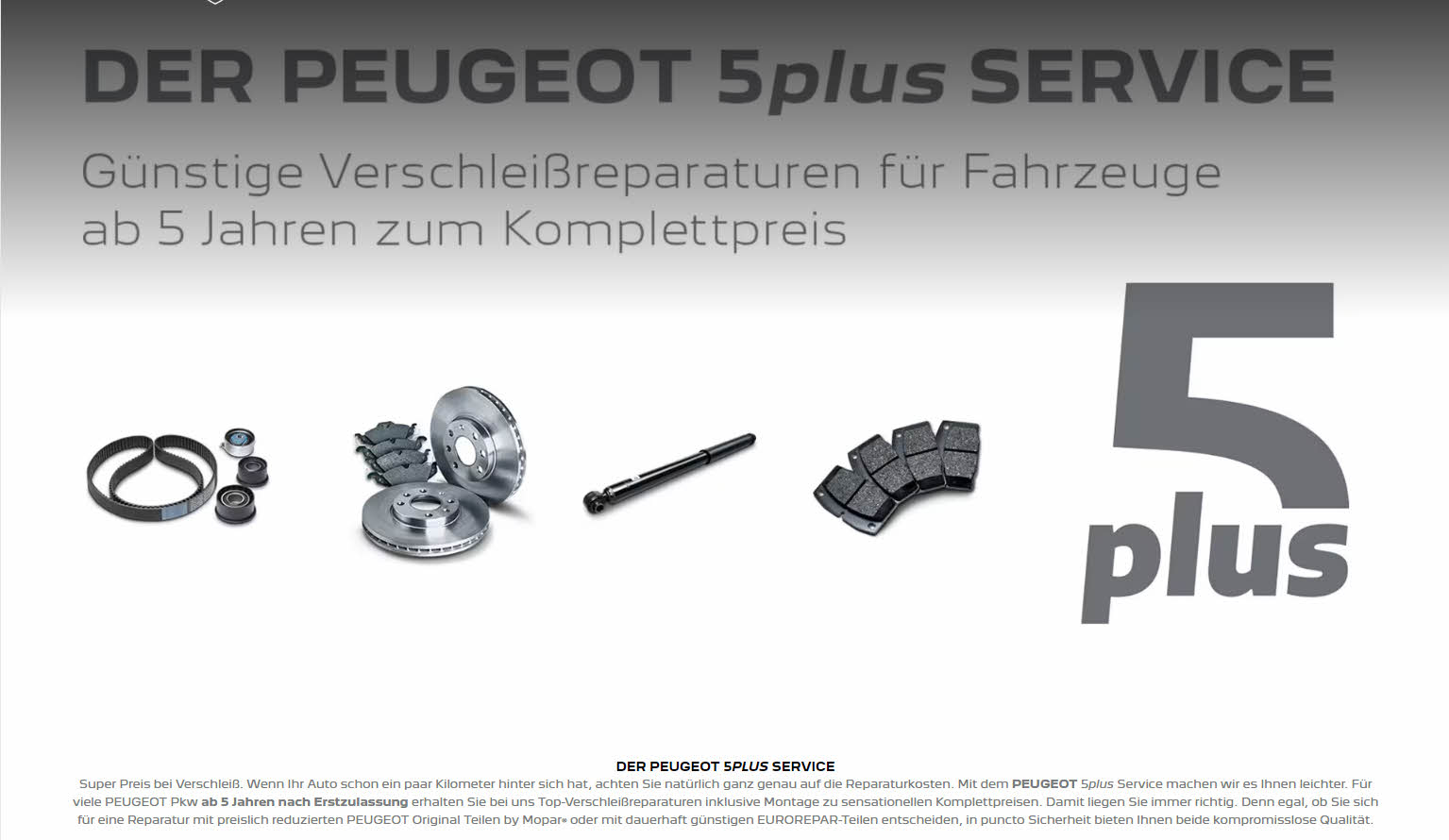 Renault
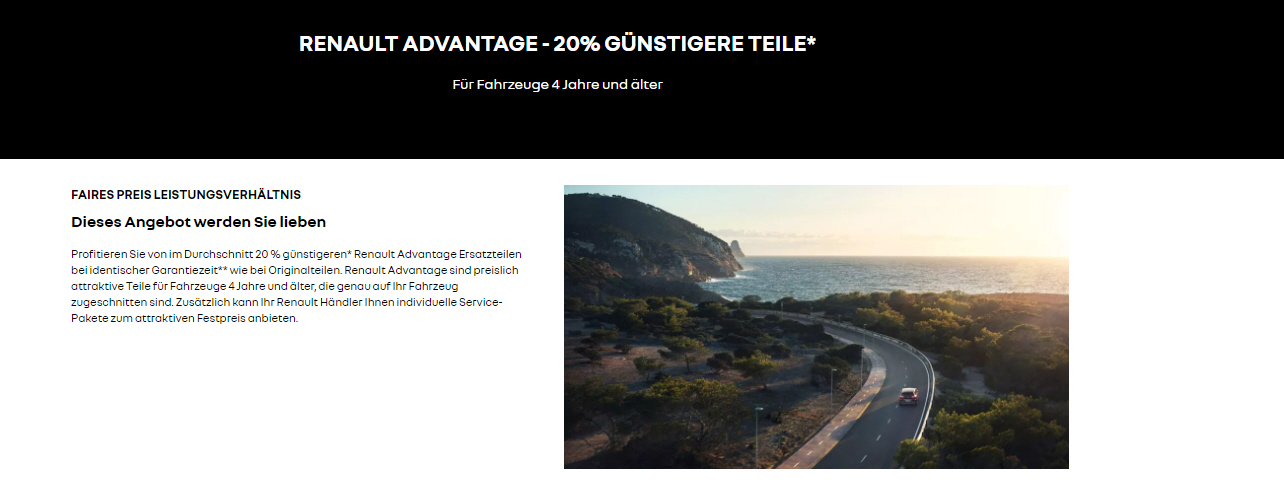 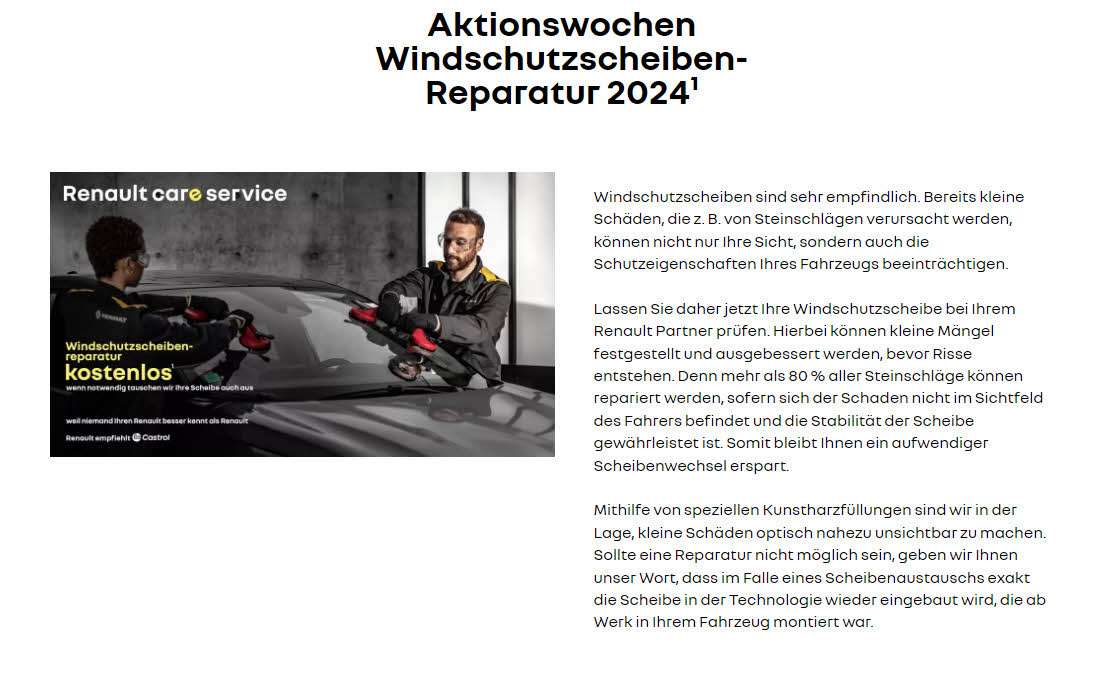 Seat
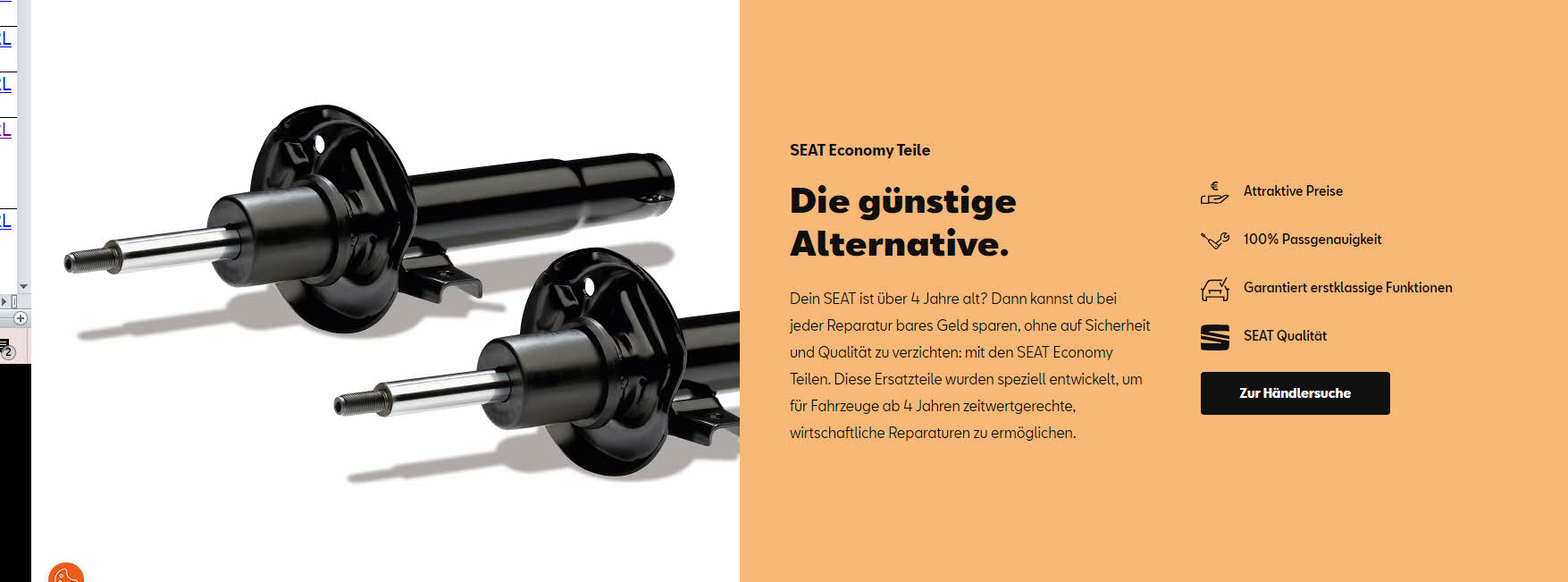 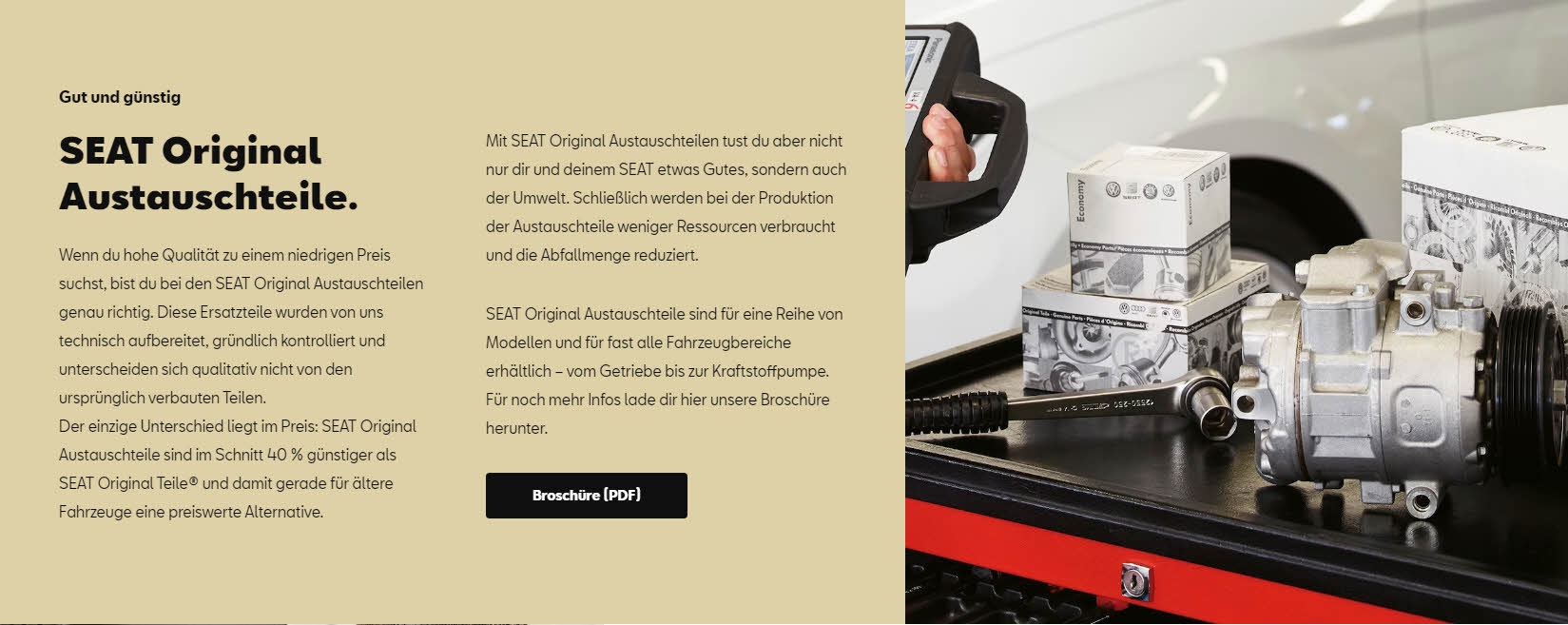 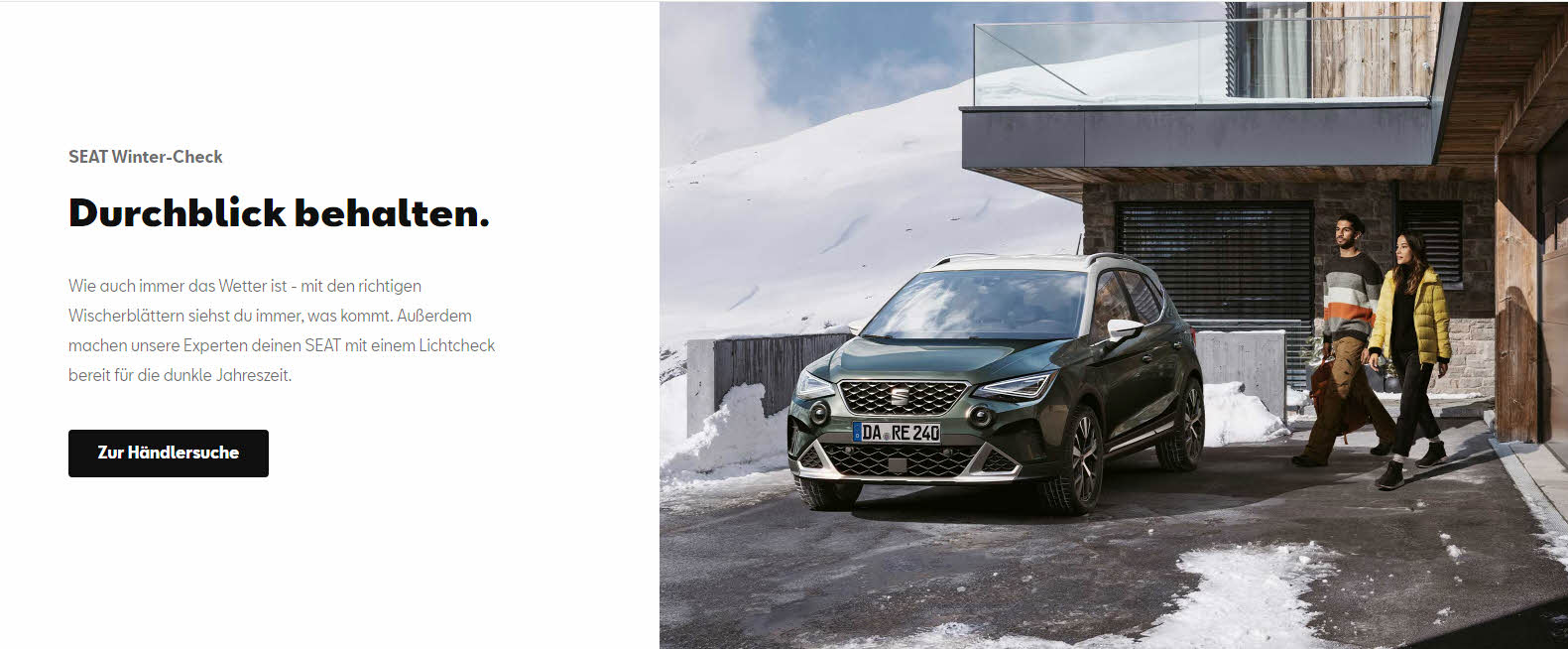 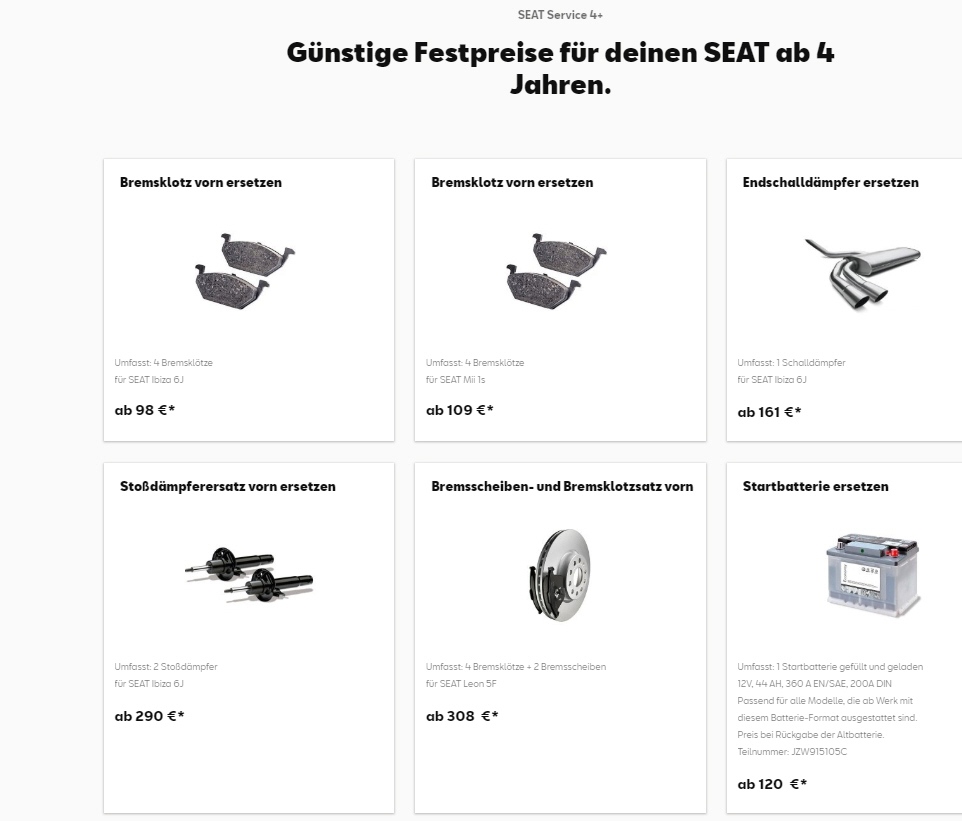 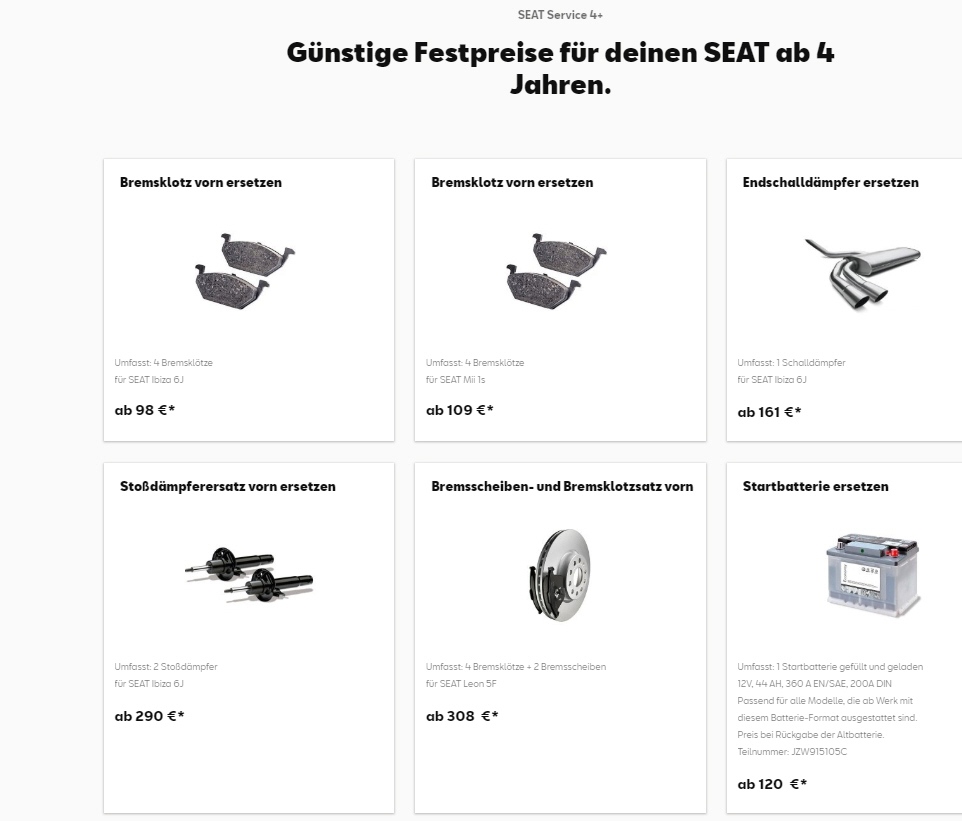 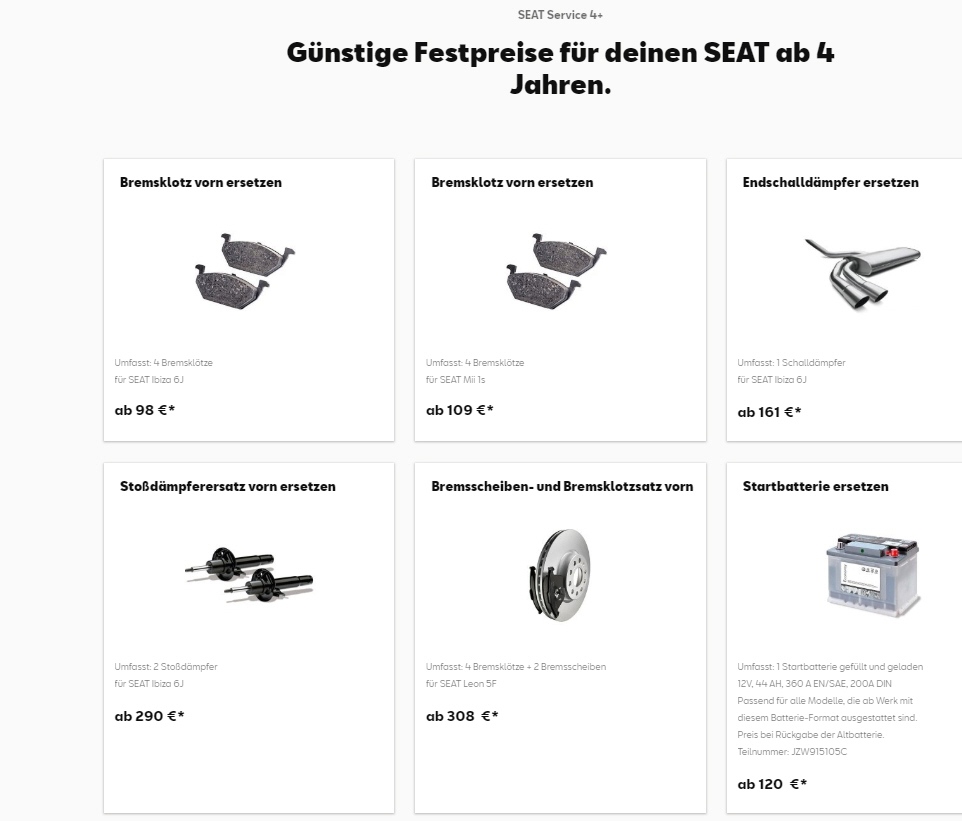 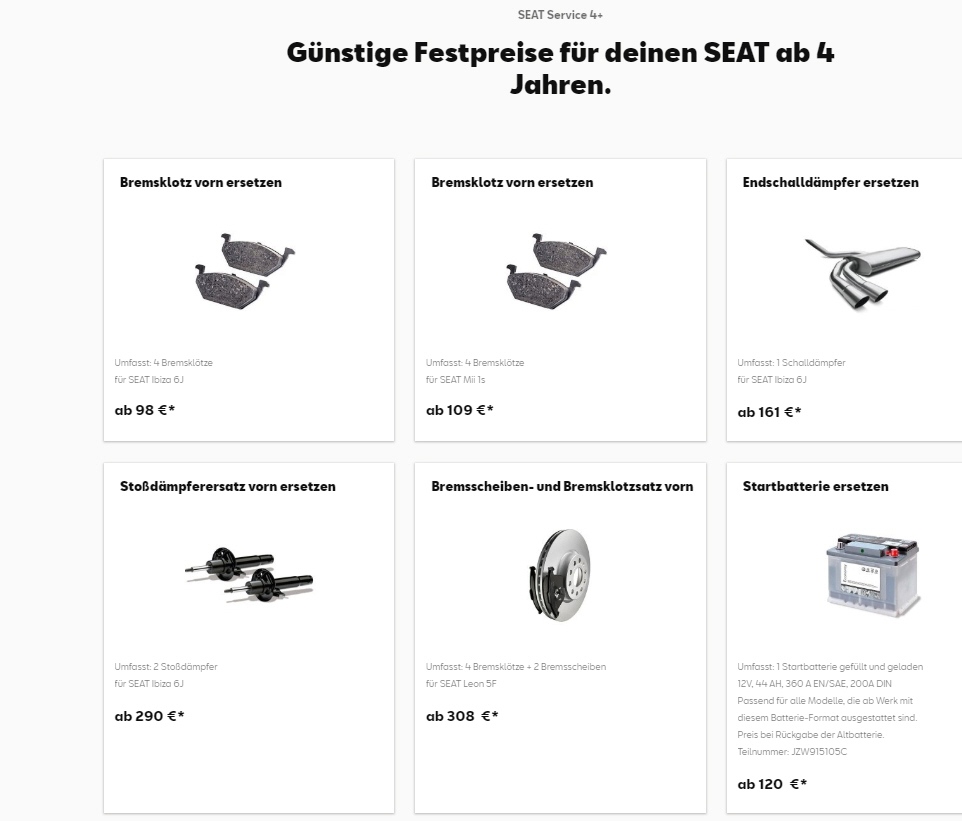 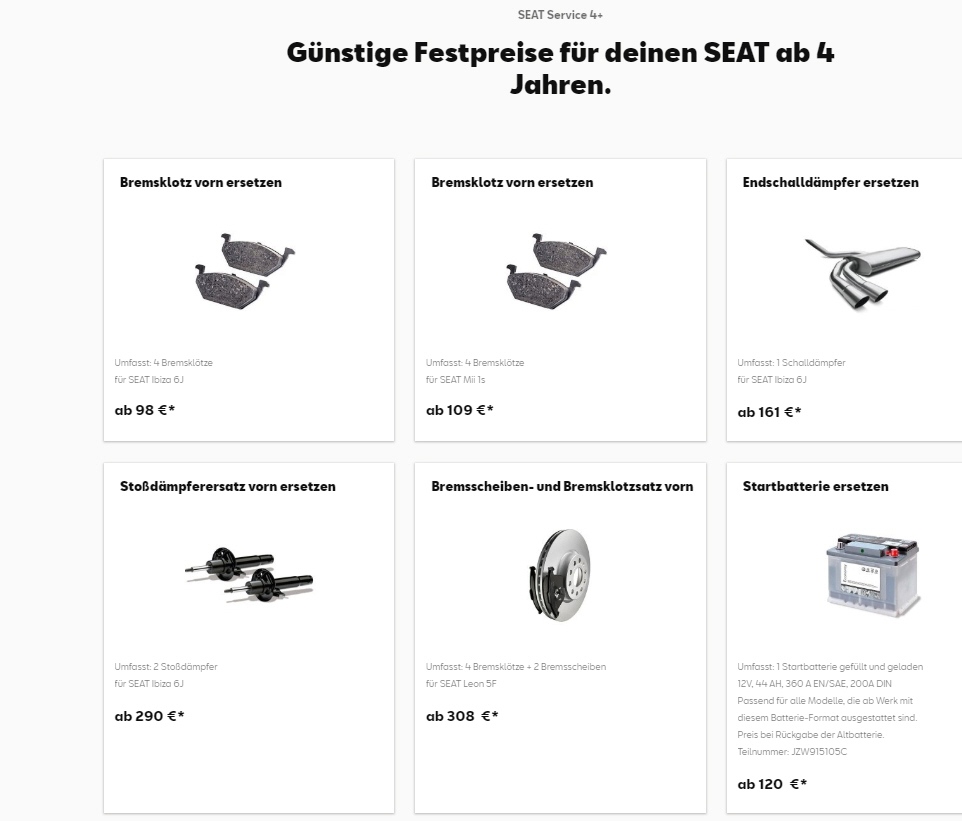 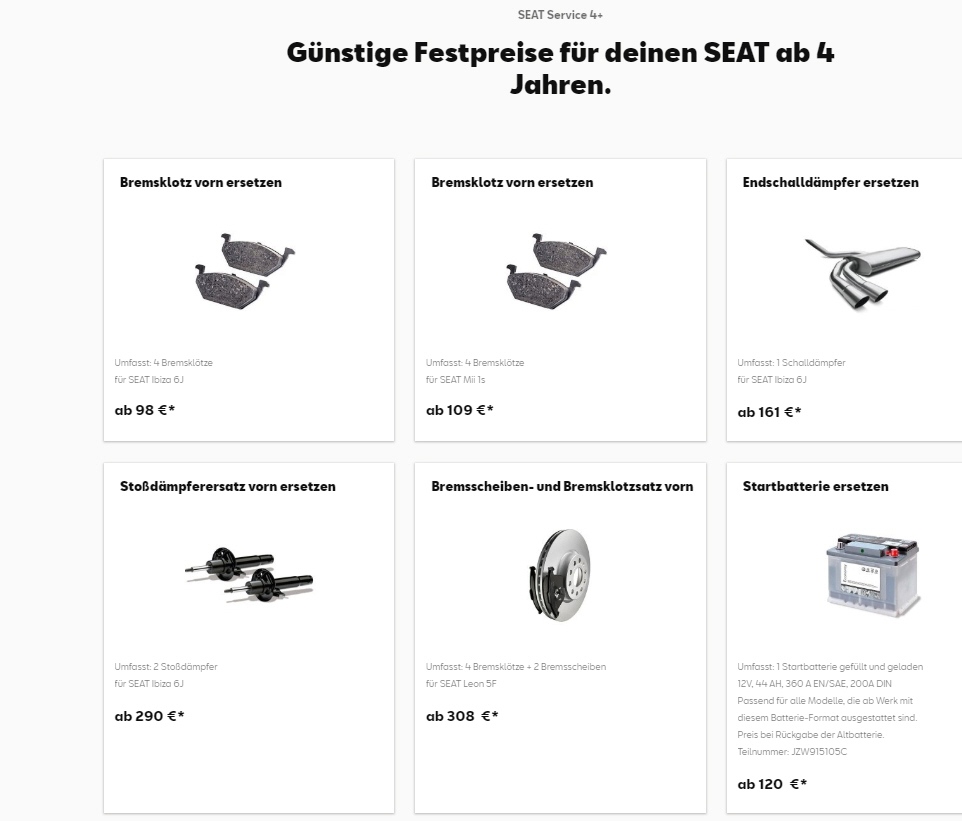 Skoda
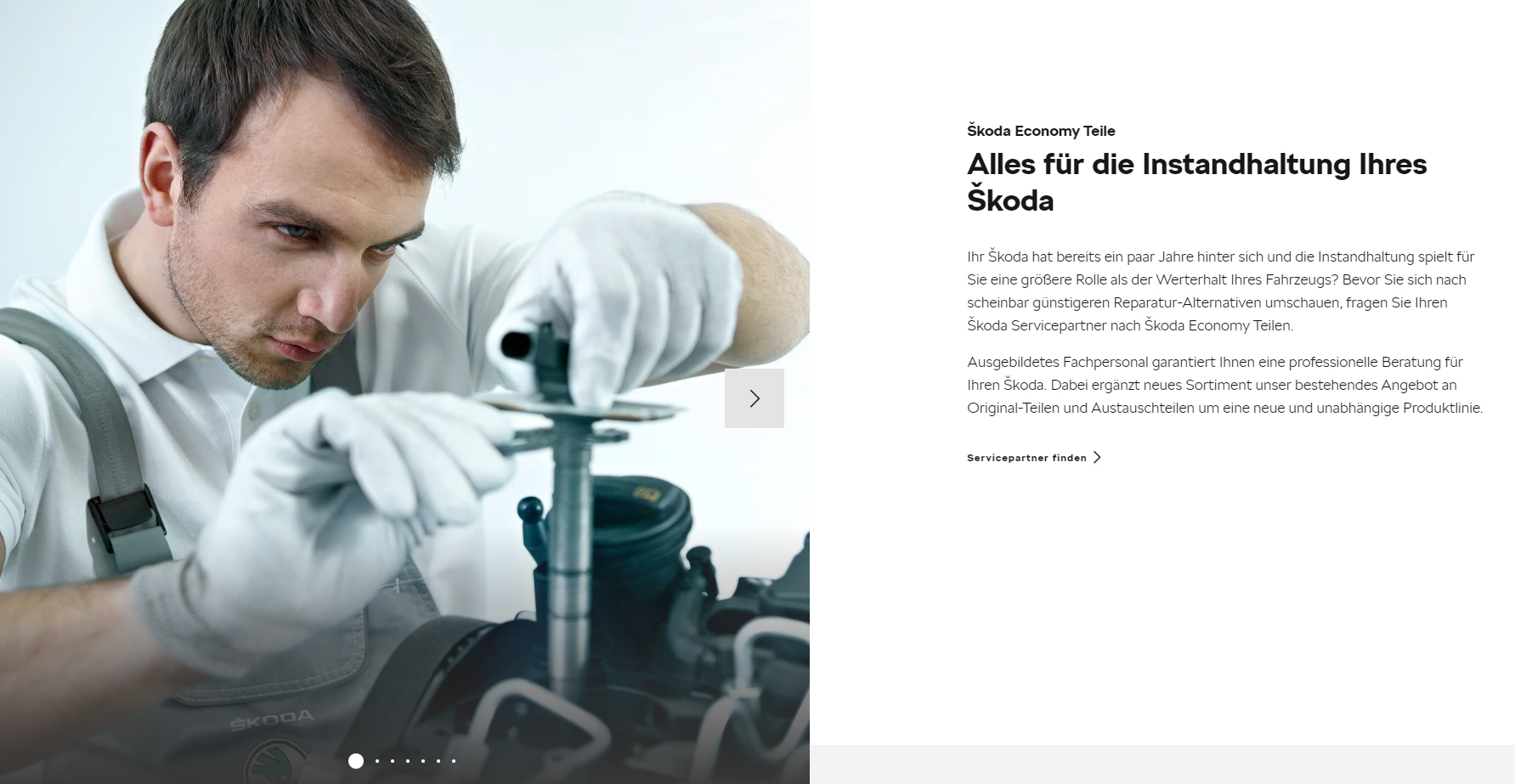 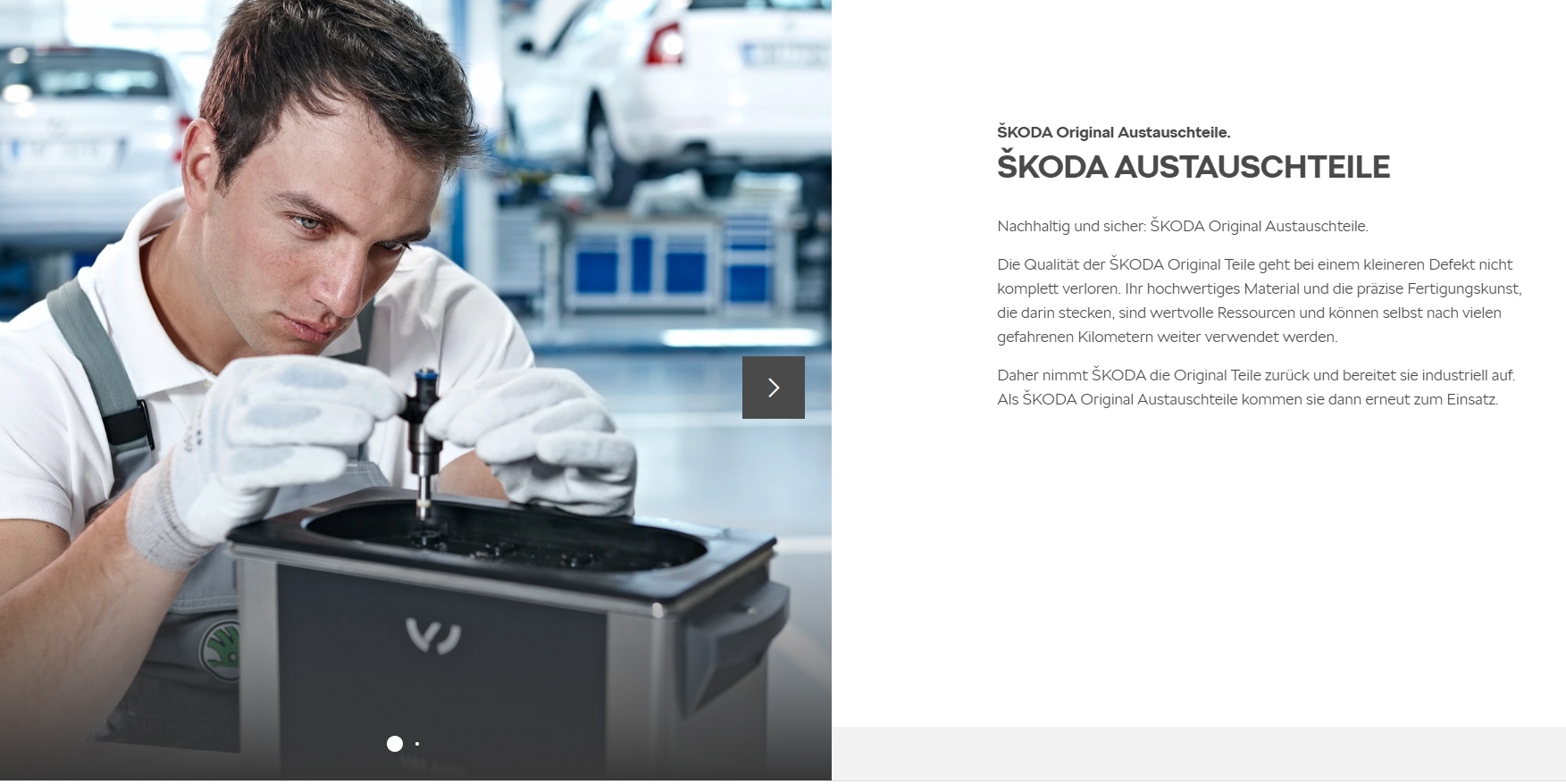 Suzuki
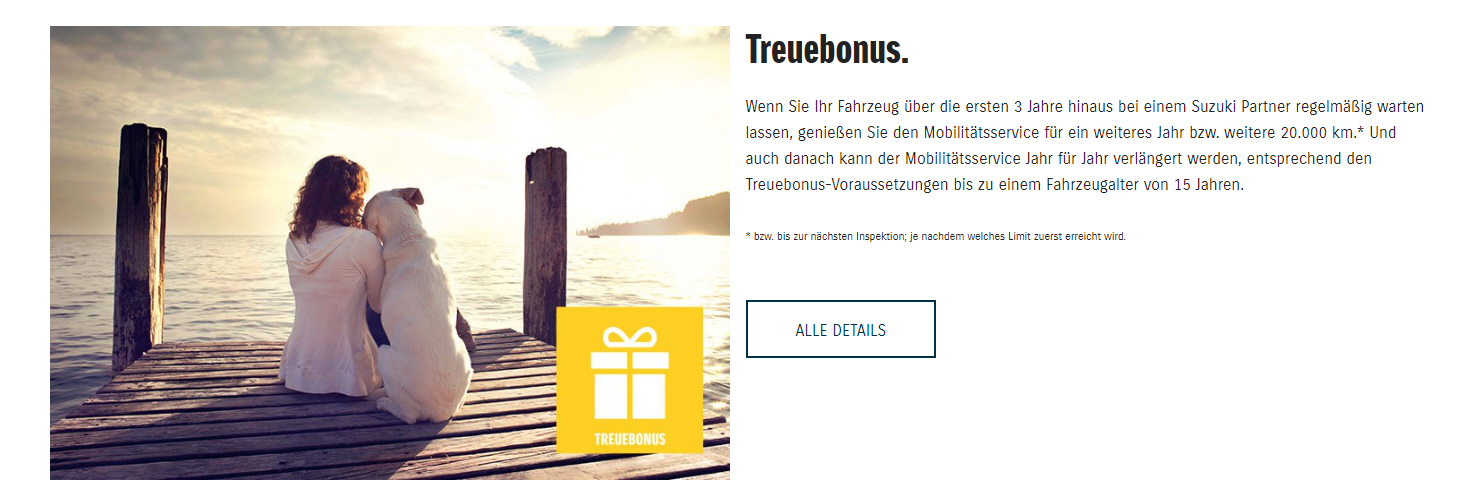 Toyota
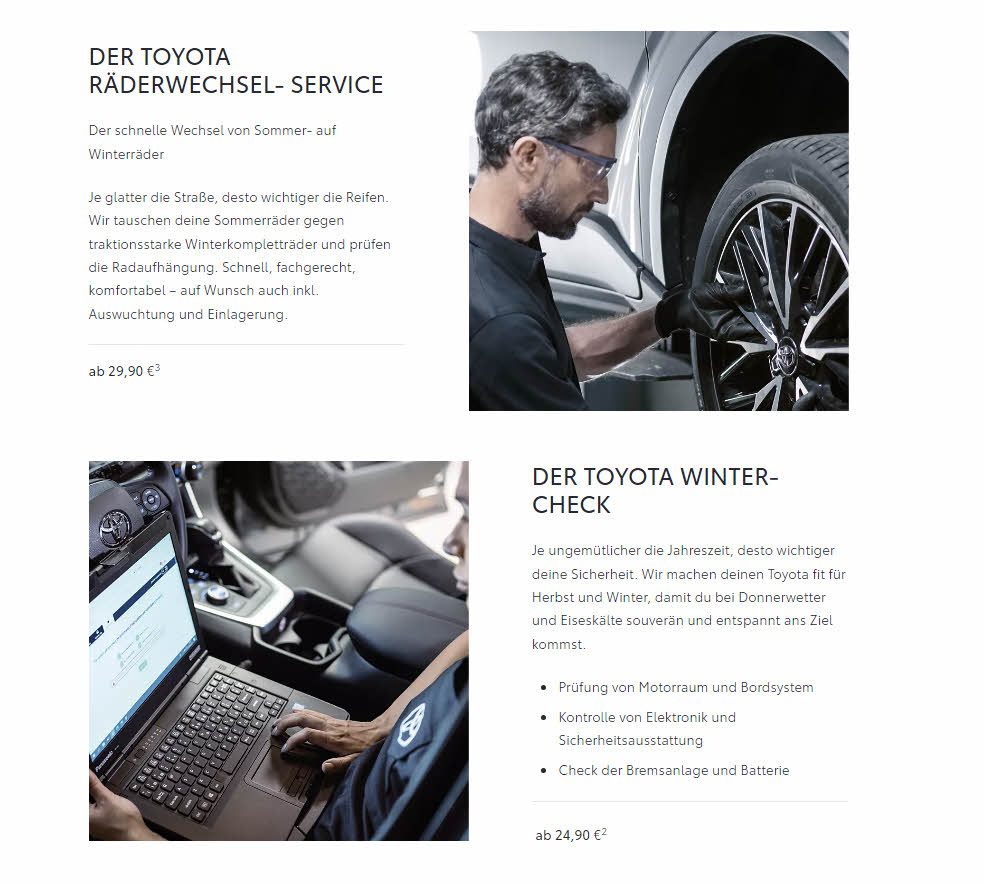 NEU
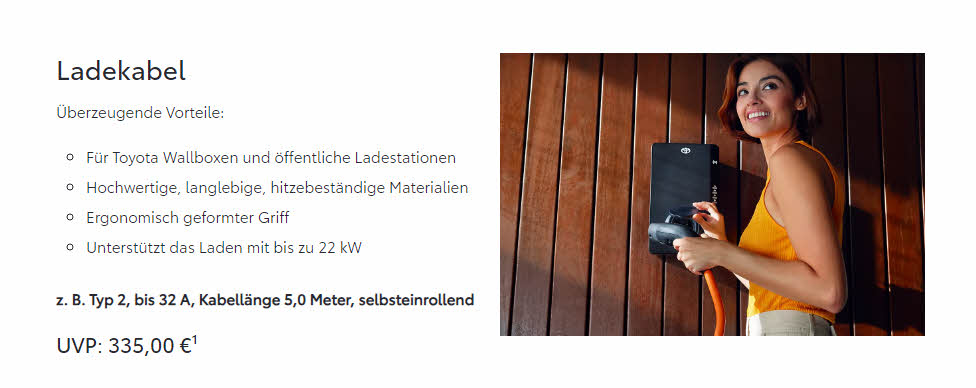 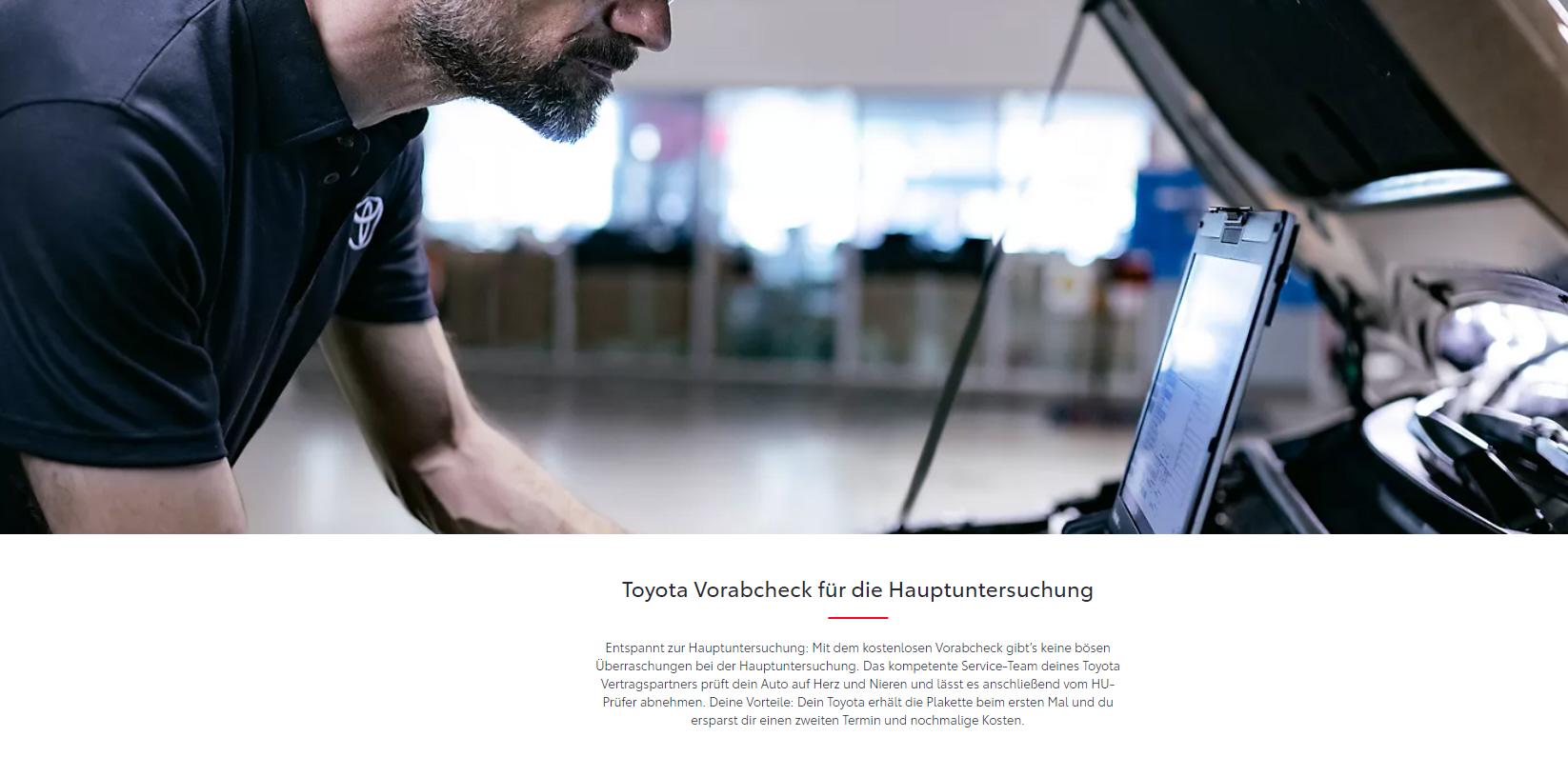 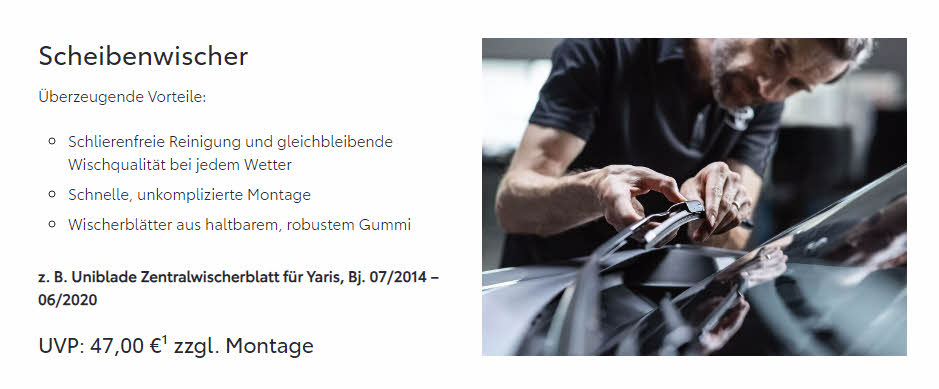 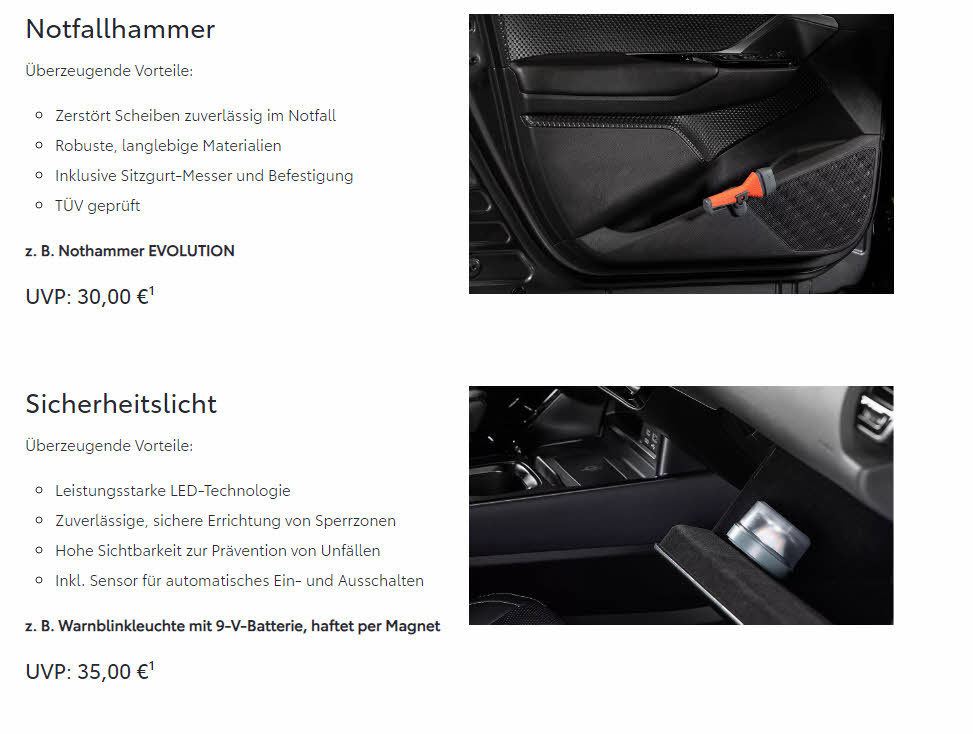 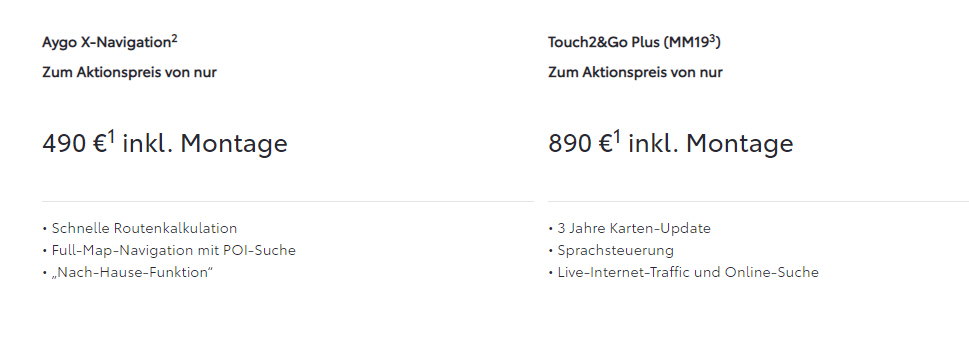 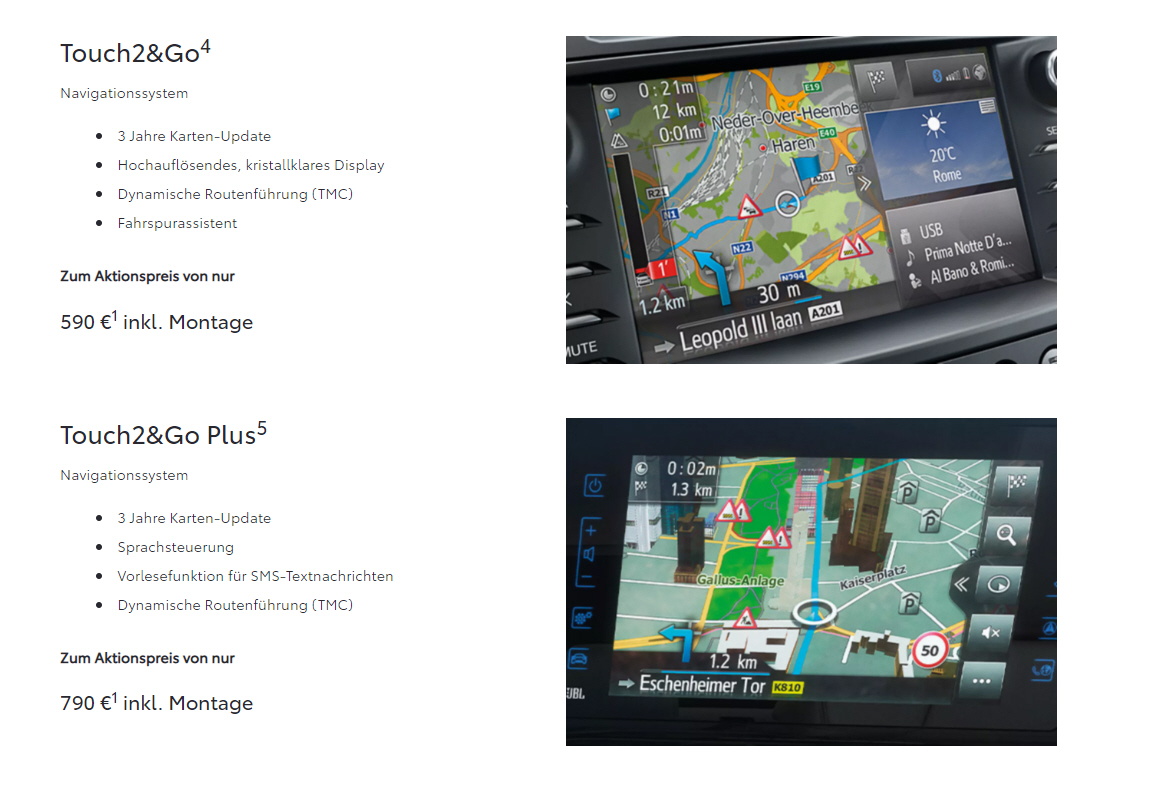 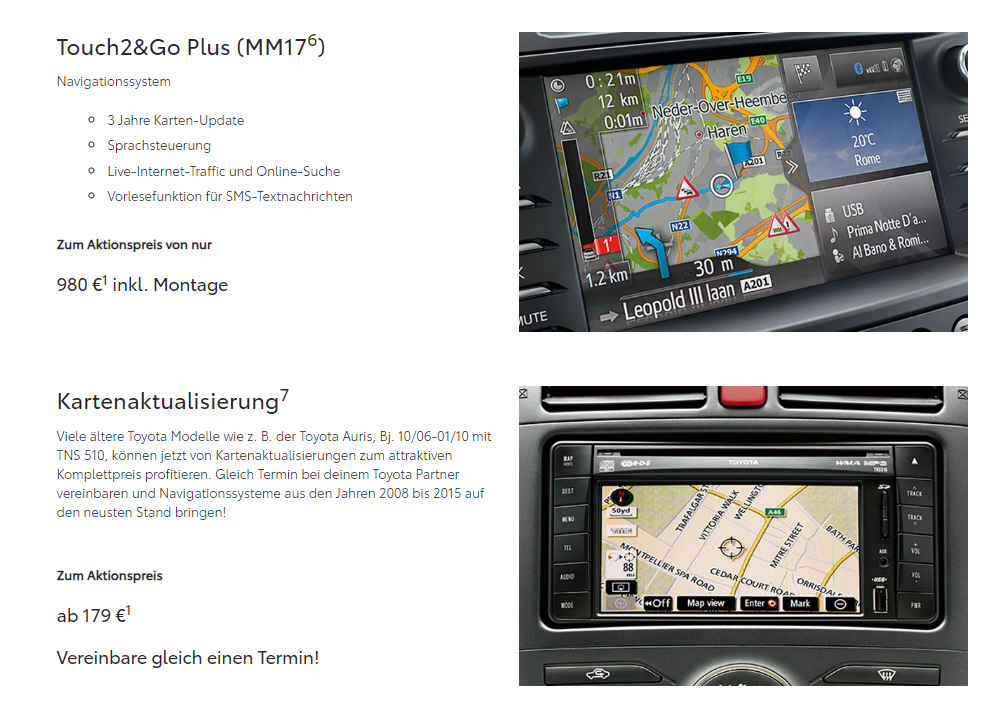 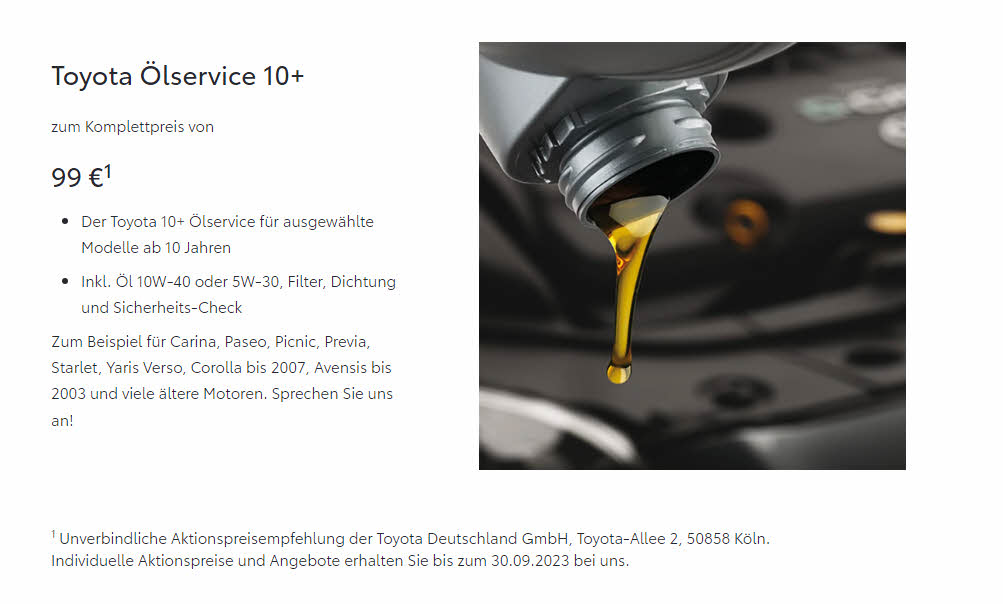 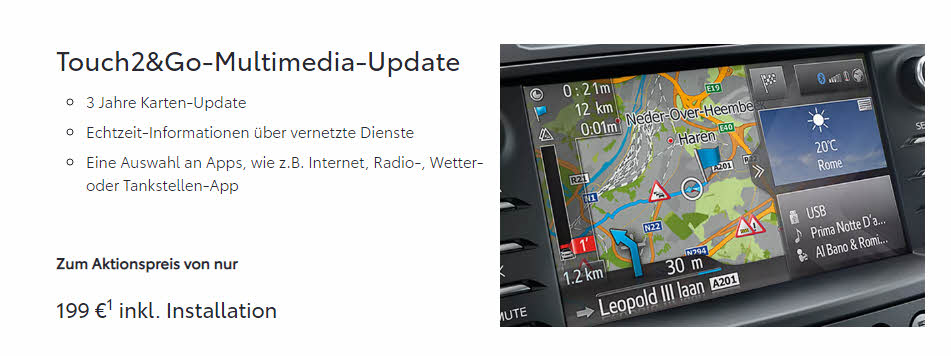 VW
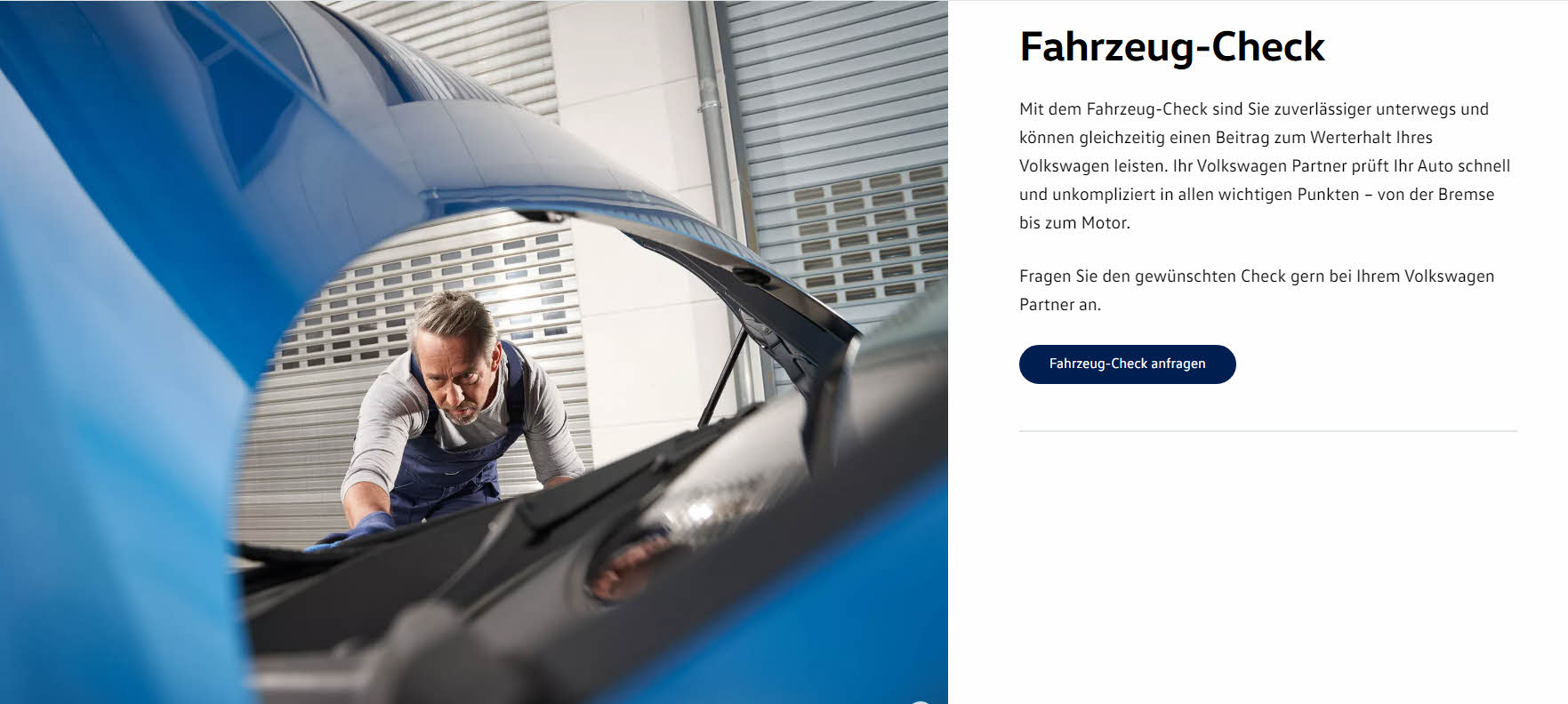 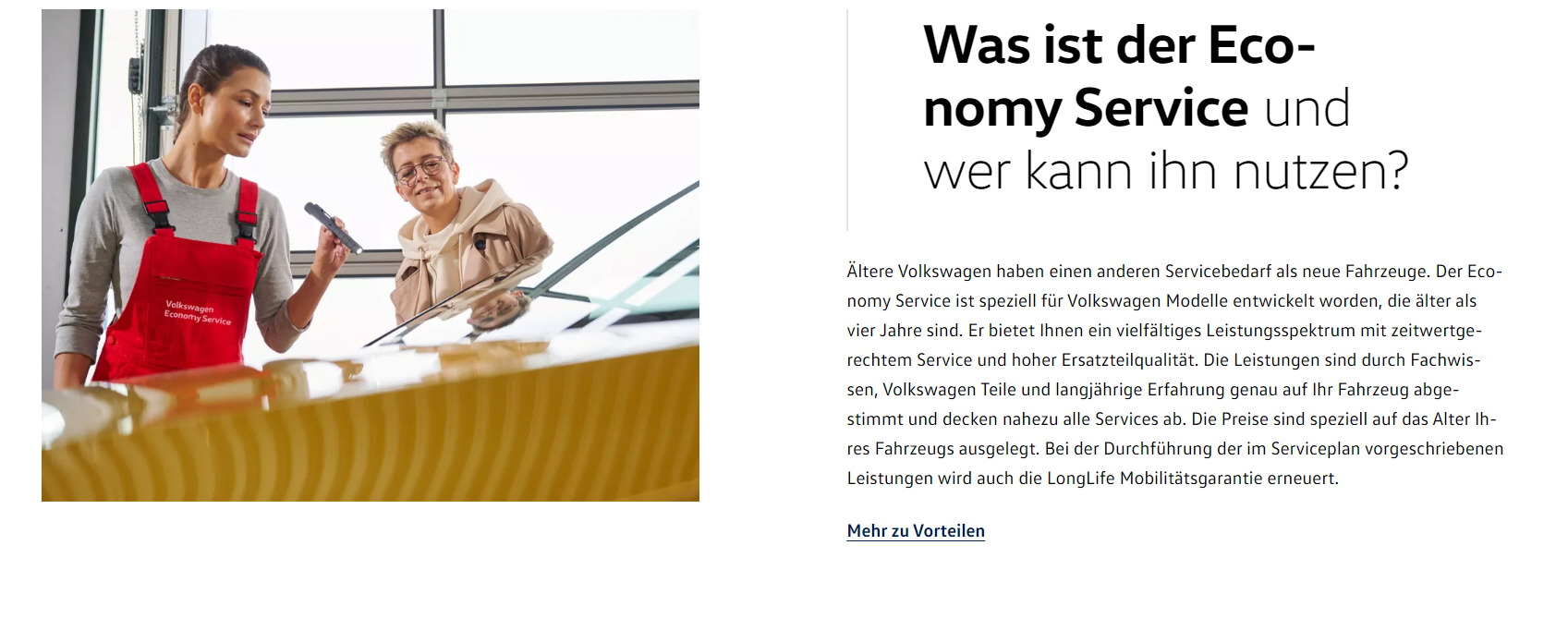